Glassfagkjeden + Sørbø
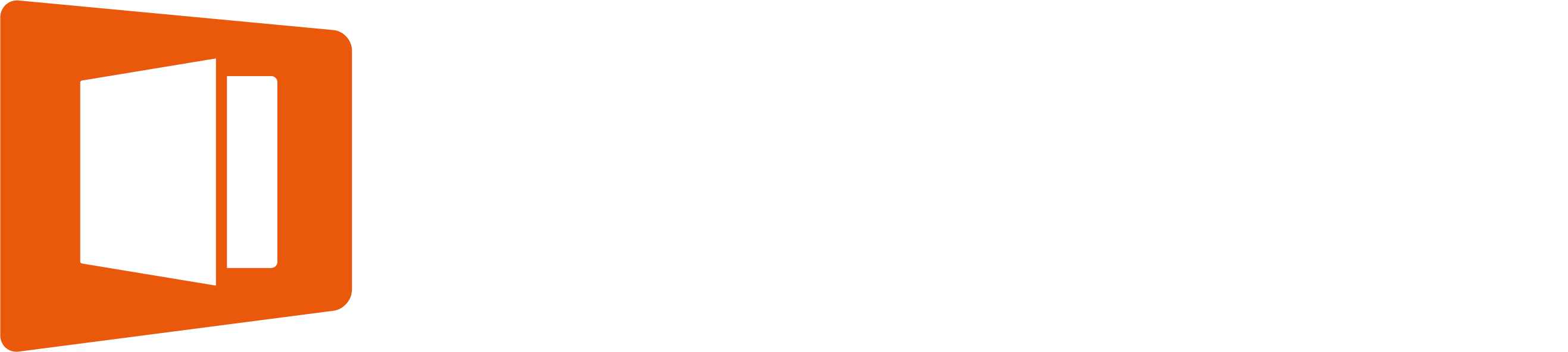 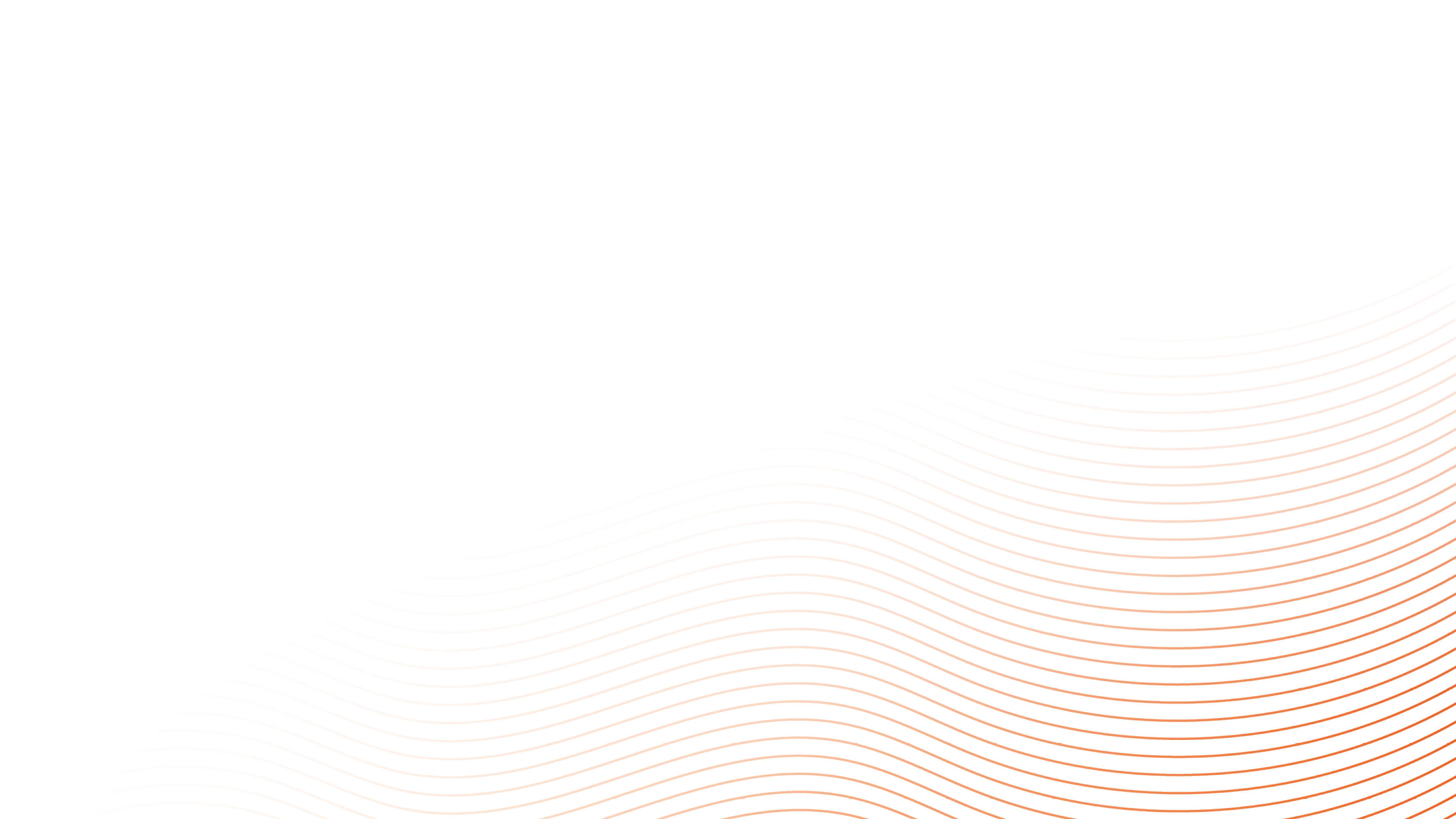 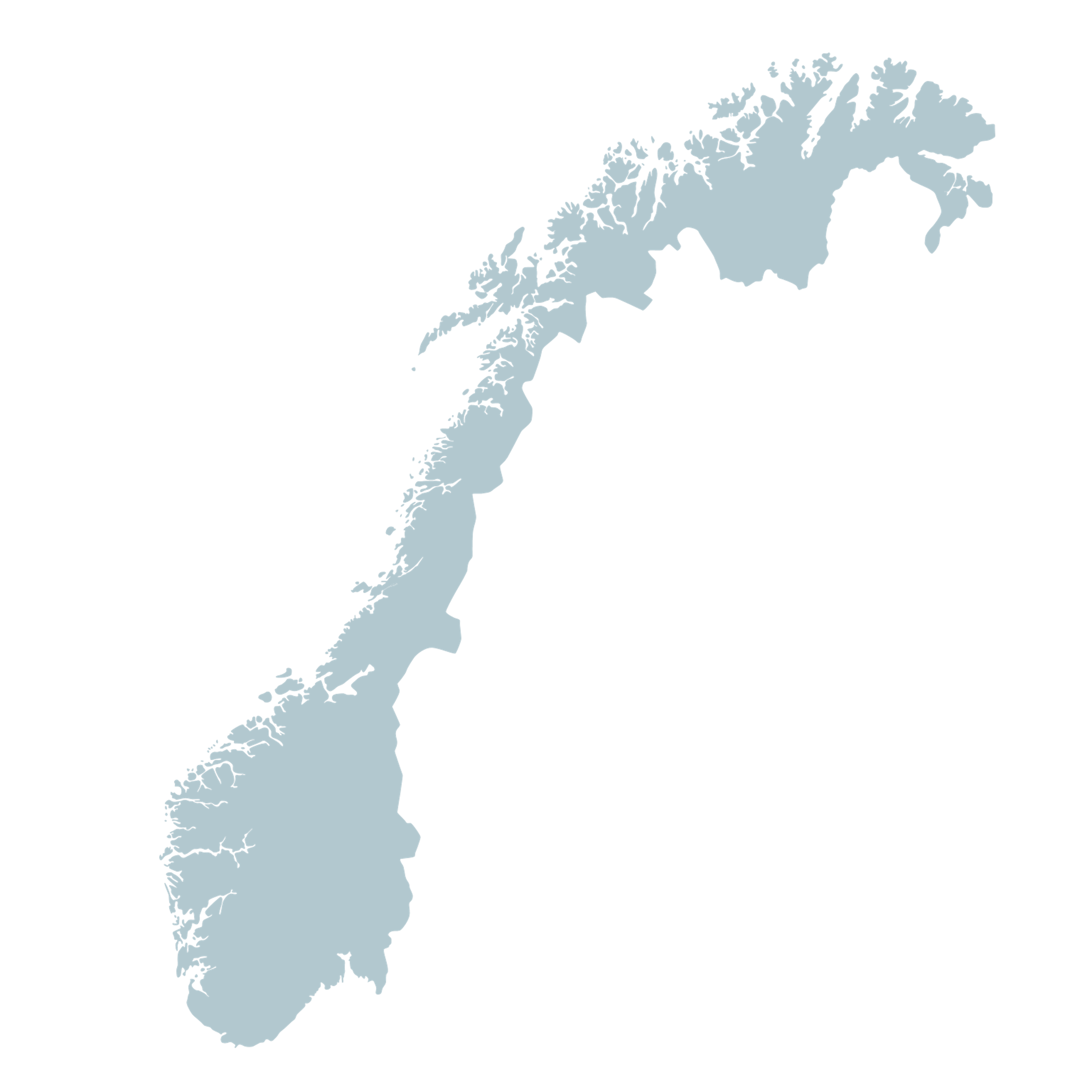 Sørbø Industribeslag AS er et resultat av en fusjon mellom to tradisjonsrike leverandører til den norske byggevarebransjen.

To innovative bedrifter med høy fagkompetanse og over 50 års erfaring. Vårt mål er å være en totalleverandør til våre proff- og industrikunder. 

Sørbø Industribeslag skal levere produkter av høy kvalitet, gi god service og gi ha beste logistikkløsningene.
Industribeslag AS startet i 1986
Sørbø AS ble opprettet i 1966
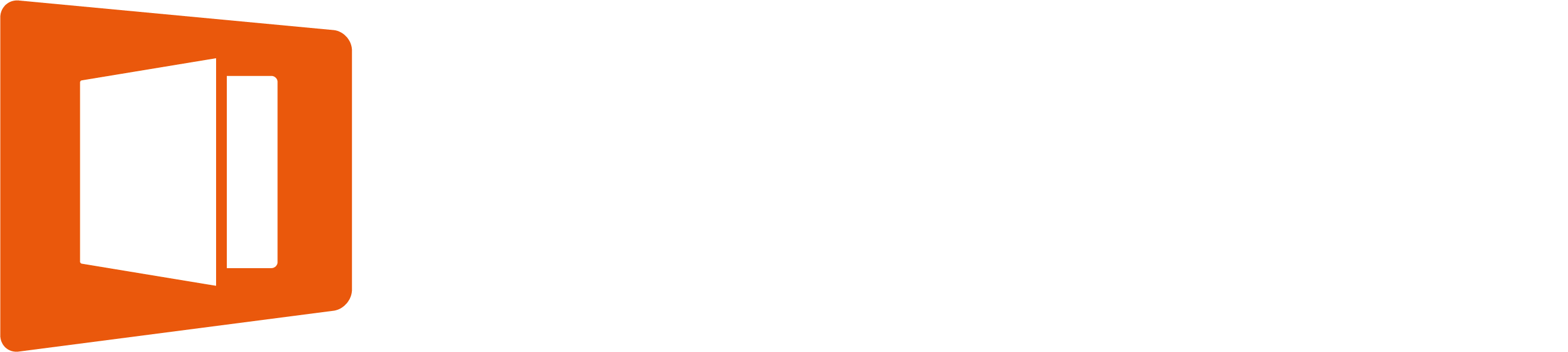 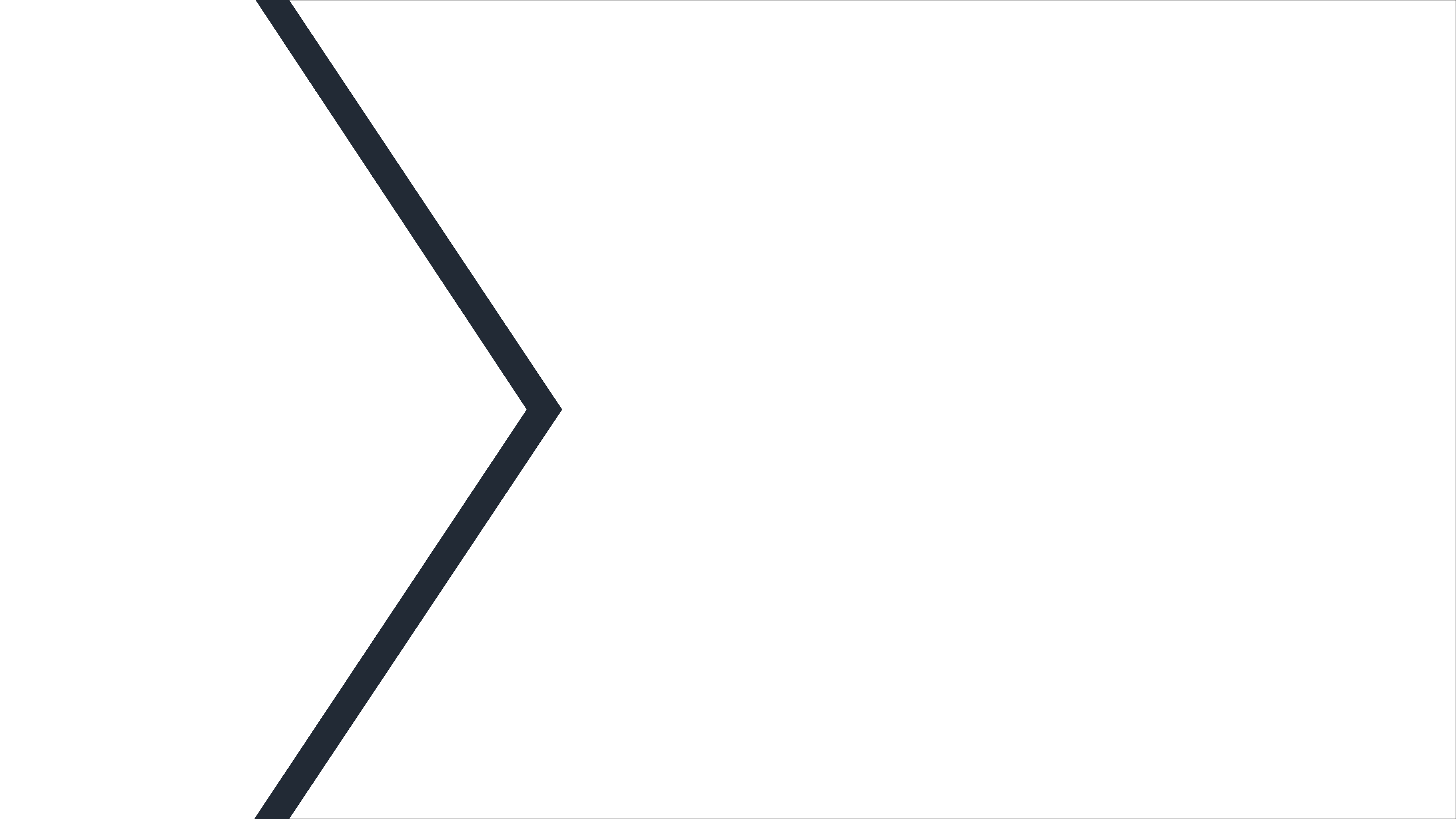 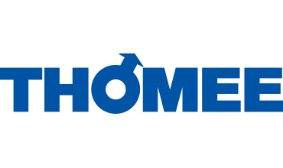 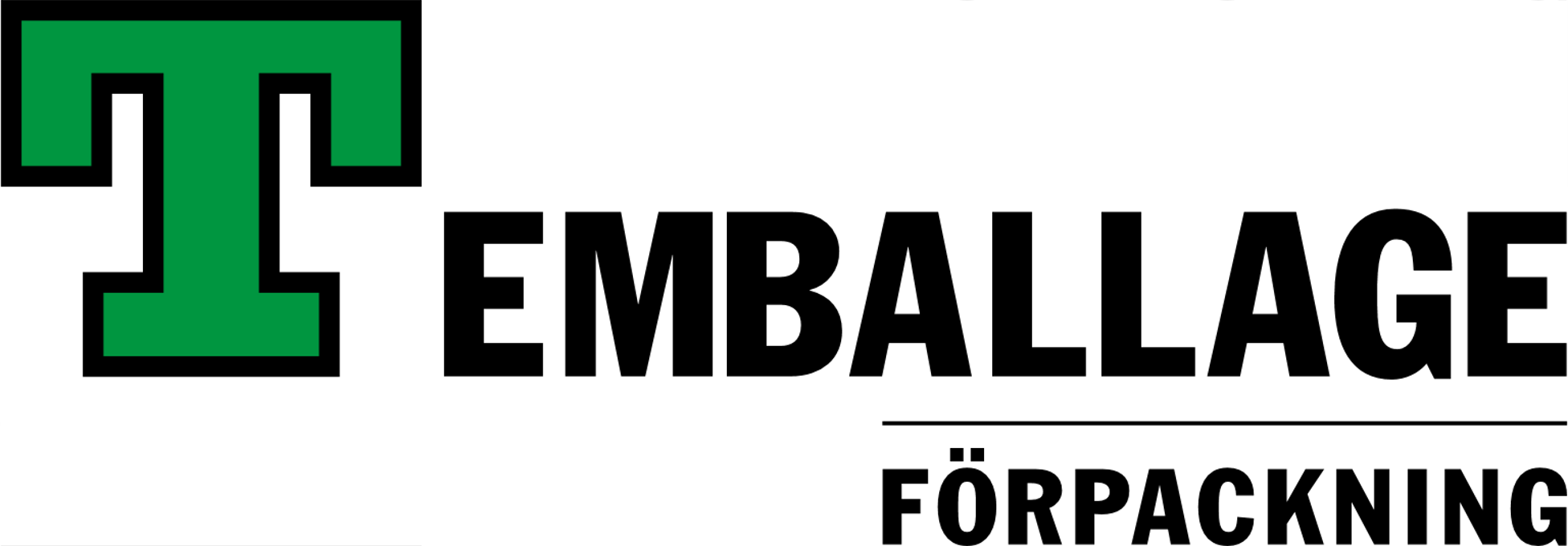 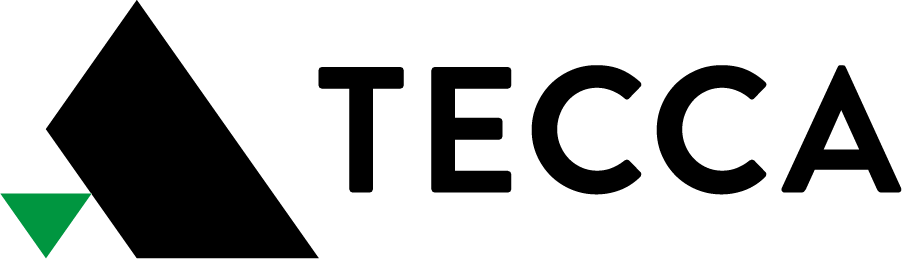 Stolte over vår nordiske industrihistorie – overbevist om at eventyret så vidt har begynt.
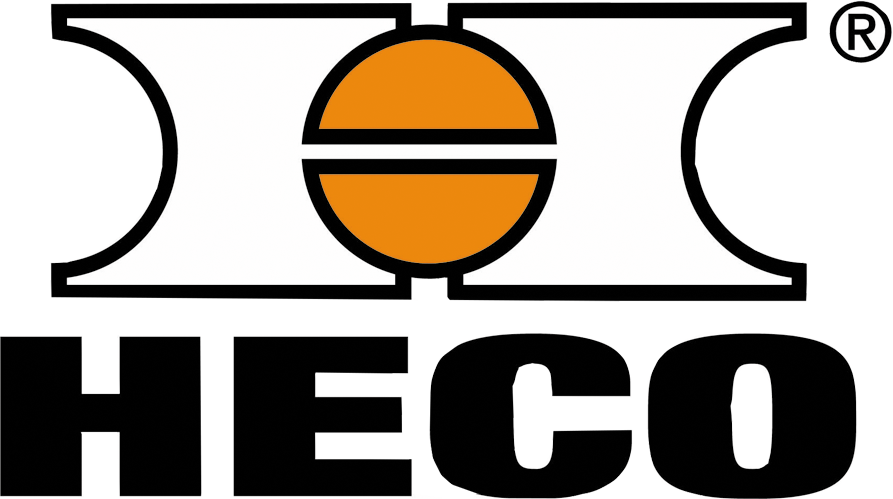 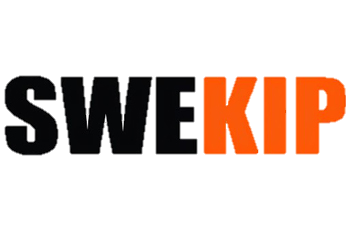 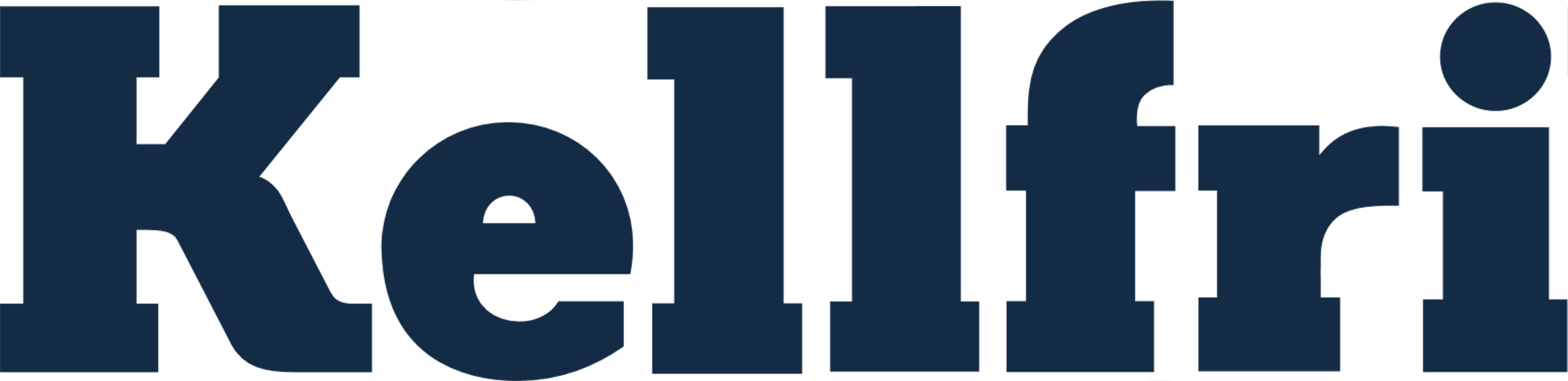 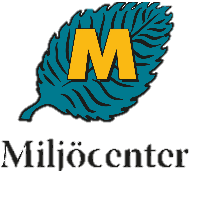 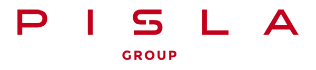 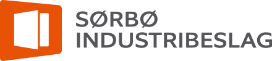 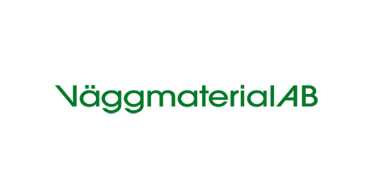 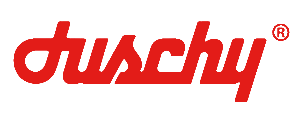 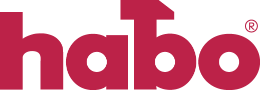 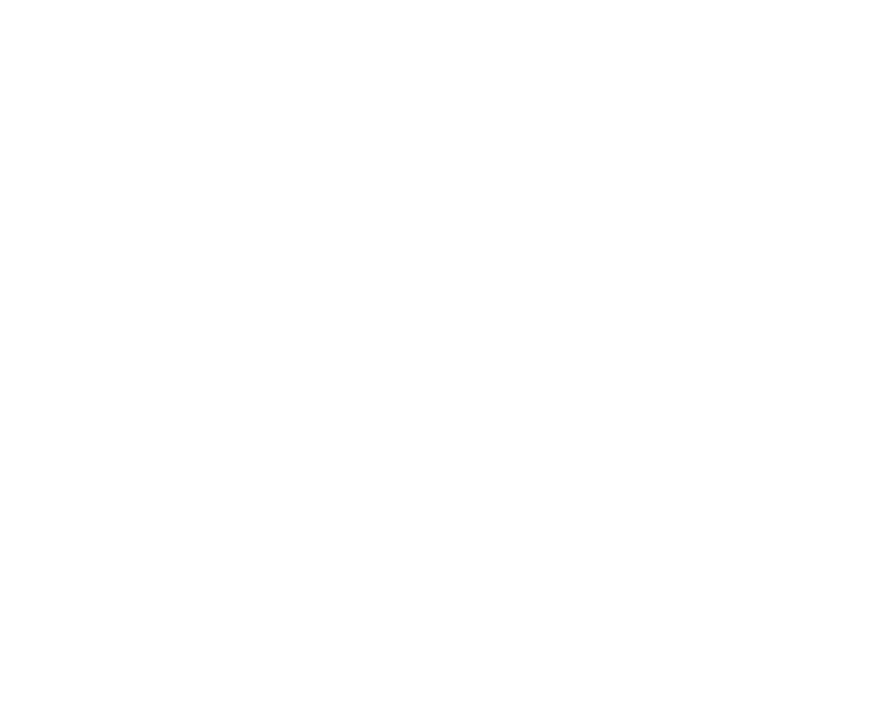 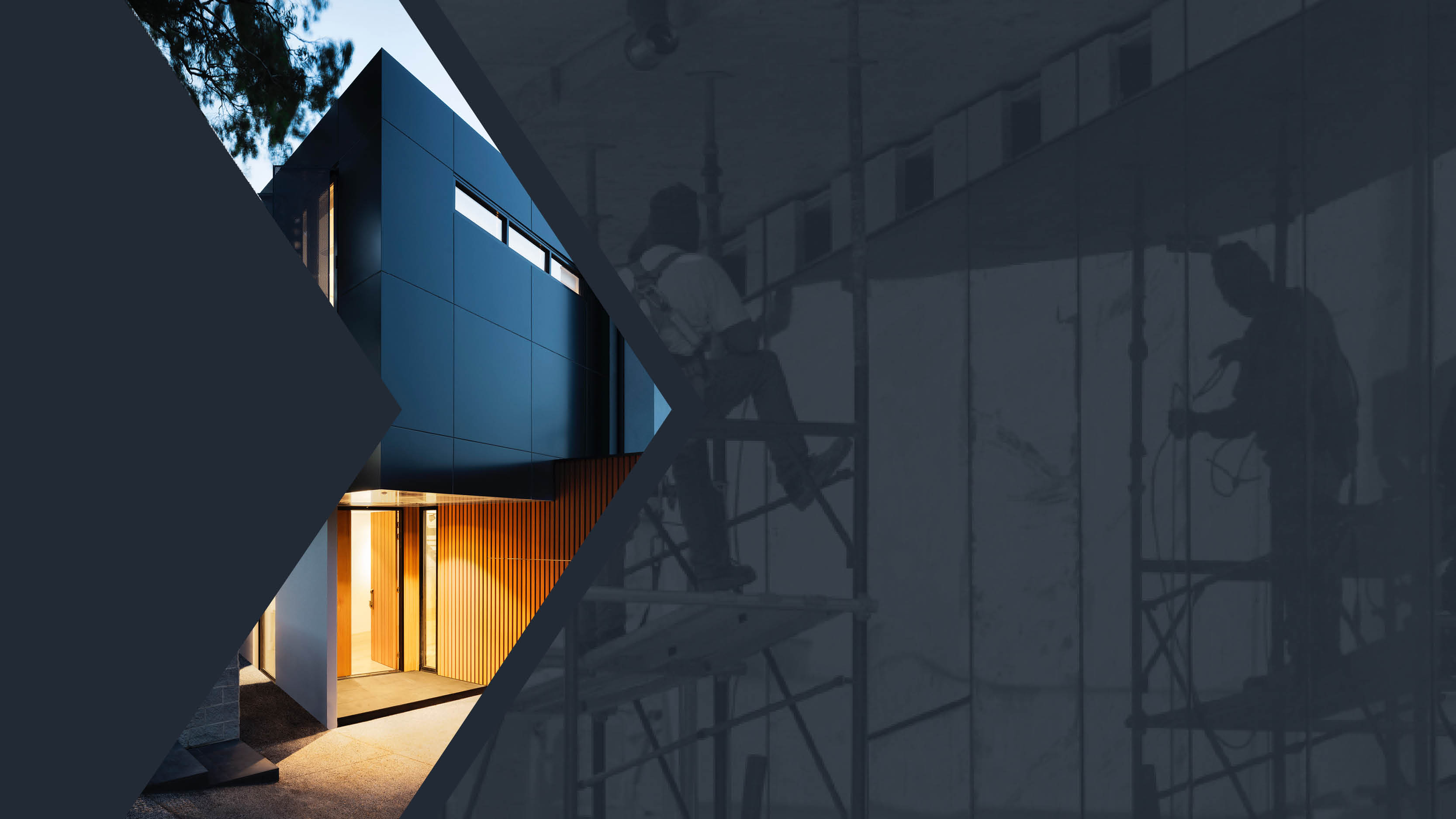 INDUSTRI-avdelingen retter seg mot dør og vindusprodusenter samt annen industri som benytter lås og beslag, aluminiumsprofiler, tetningslister, fugemasse, lim, skruer og andre relaterte produkter.

Størst i Norge på produktspekter til dør- og vindusprodusenter.
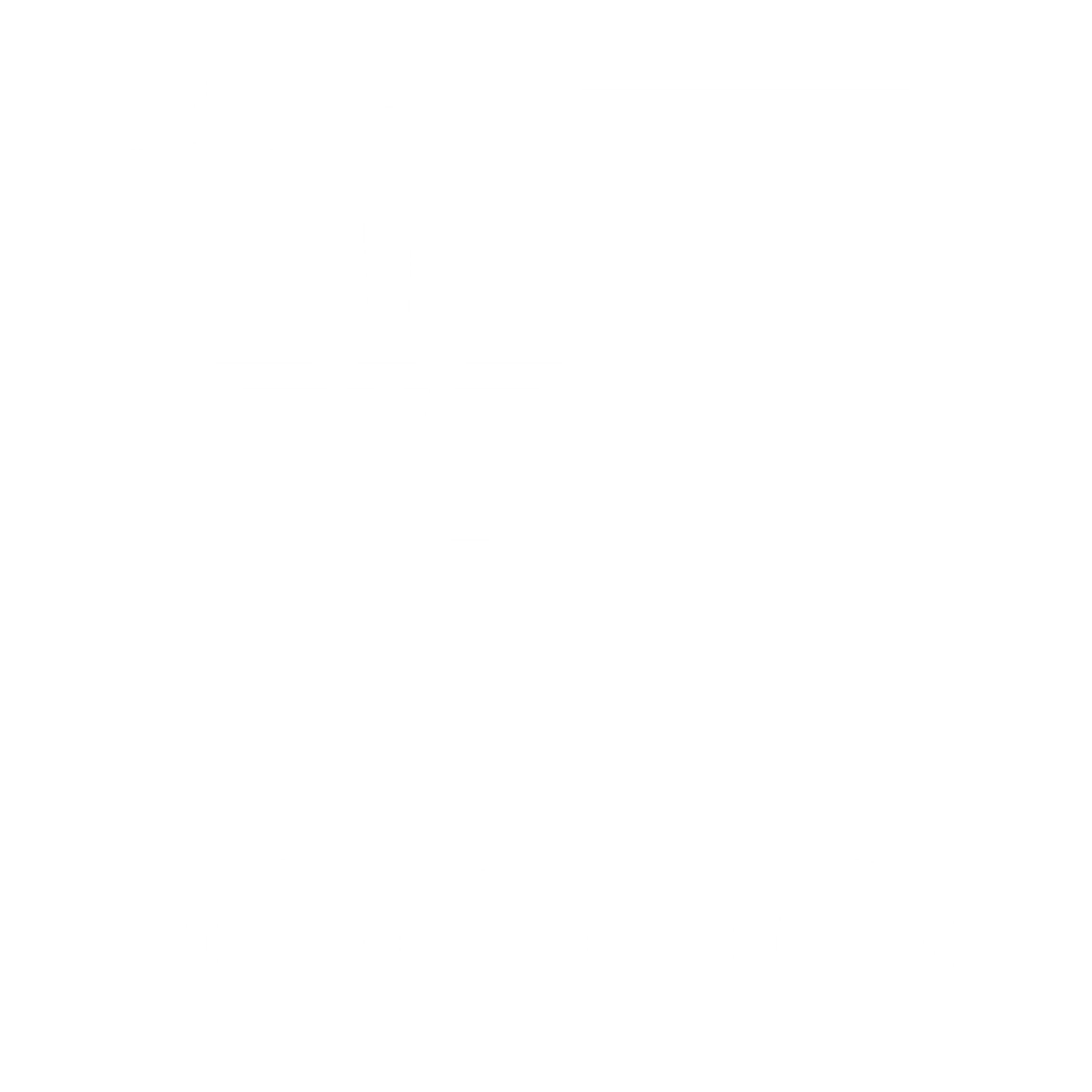 Sørbø Industribeslag
Med bygg i fokus!Sørbø Industribeslag er delt opp i to markedssegmenter – hvor den ene siden jobber mot produksjon og den andre
mot byggevare.
PROFF-avdelingen leverer et bredt sortiment av byggevarer, glassutstyr, plast, kjemi og festemateriell til kunder i Norge.

Sørbø Proff har 2500 kunder innen byggevareindustrien, entreprenører, glass- og fasadeindustrien, blikkenslagere, betongindustrien og elementprodusenter.
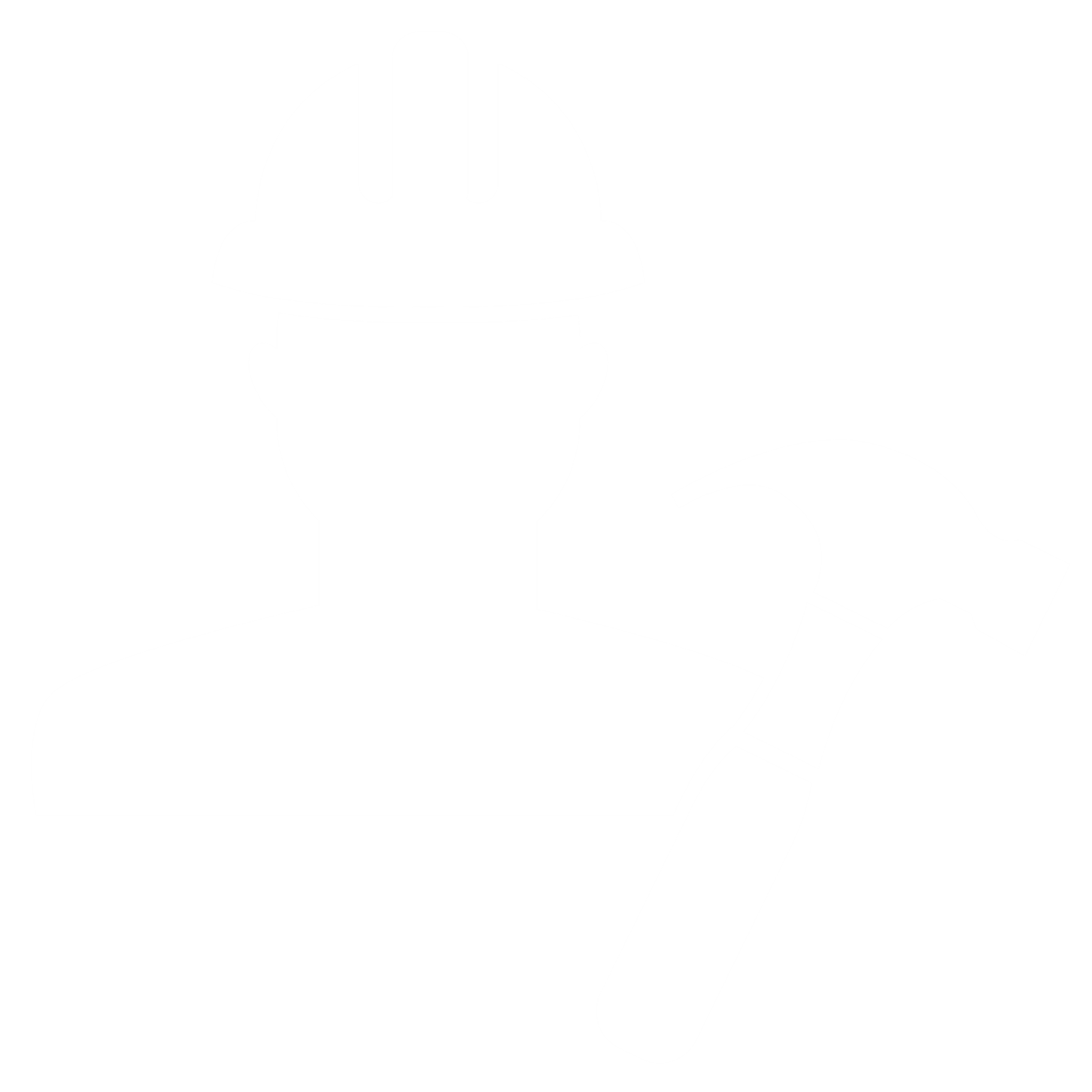 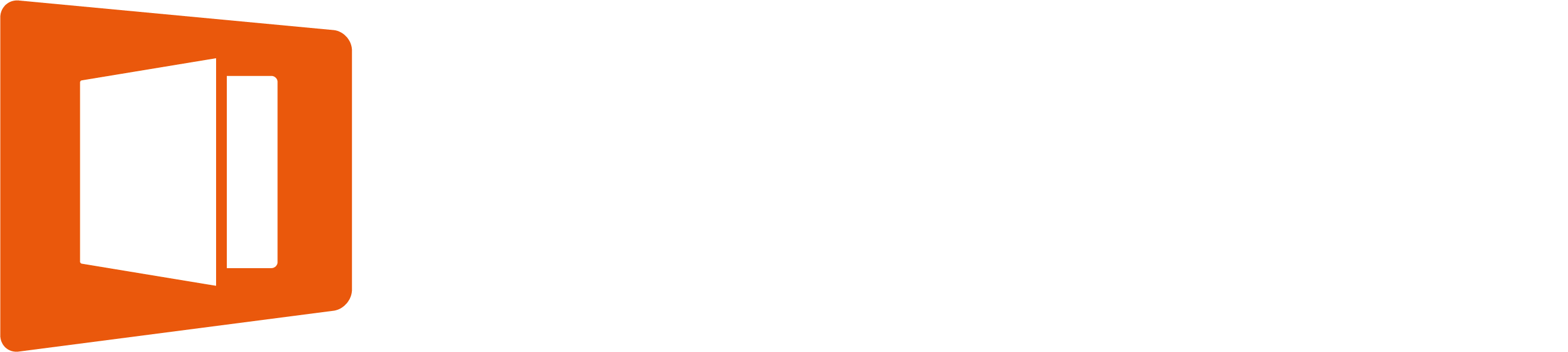 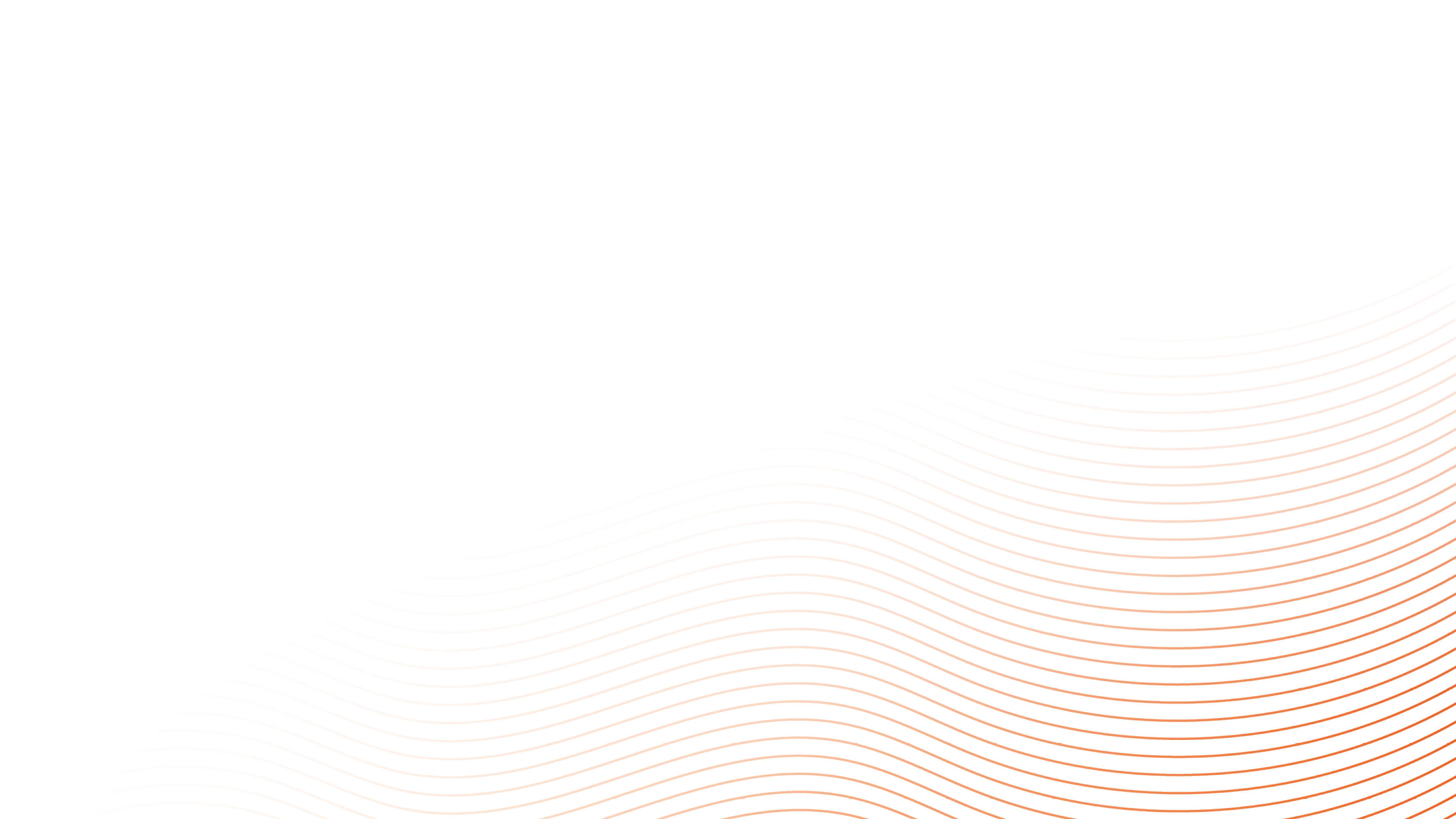 Sørbø Proff
SØR
VEST
ØST
NORD
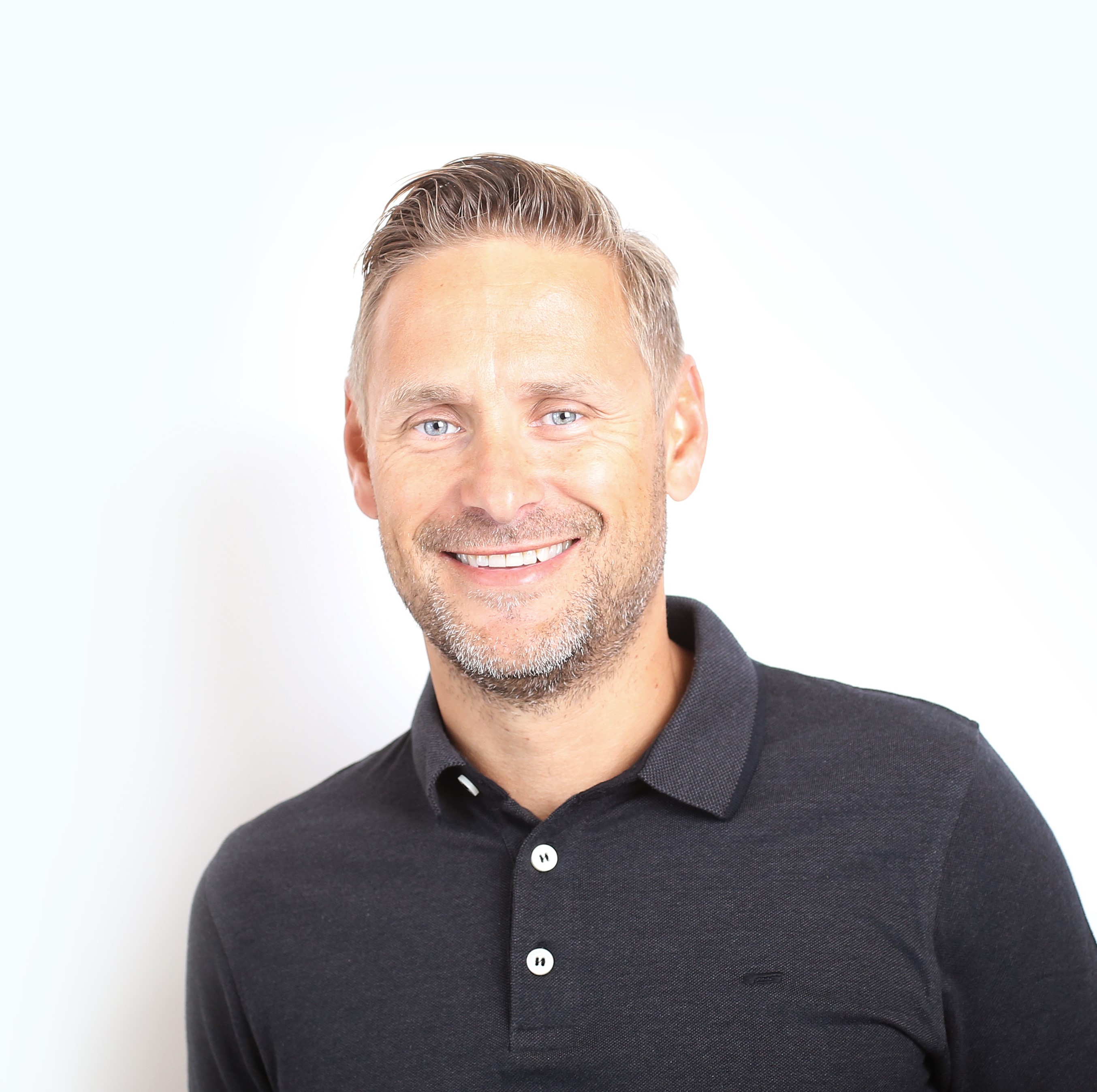 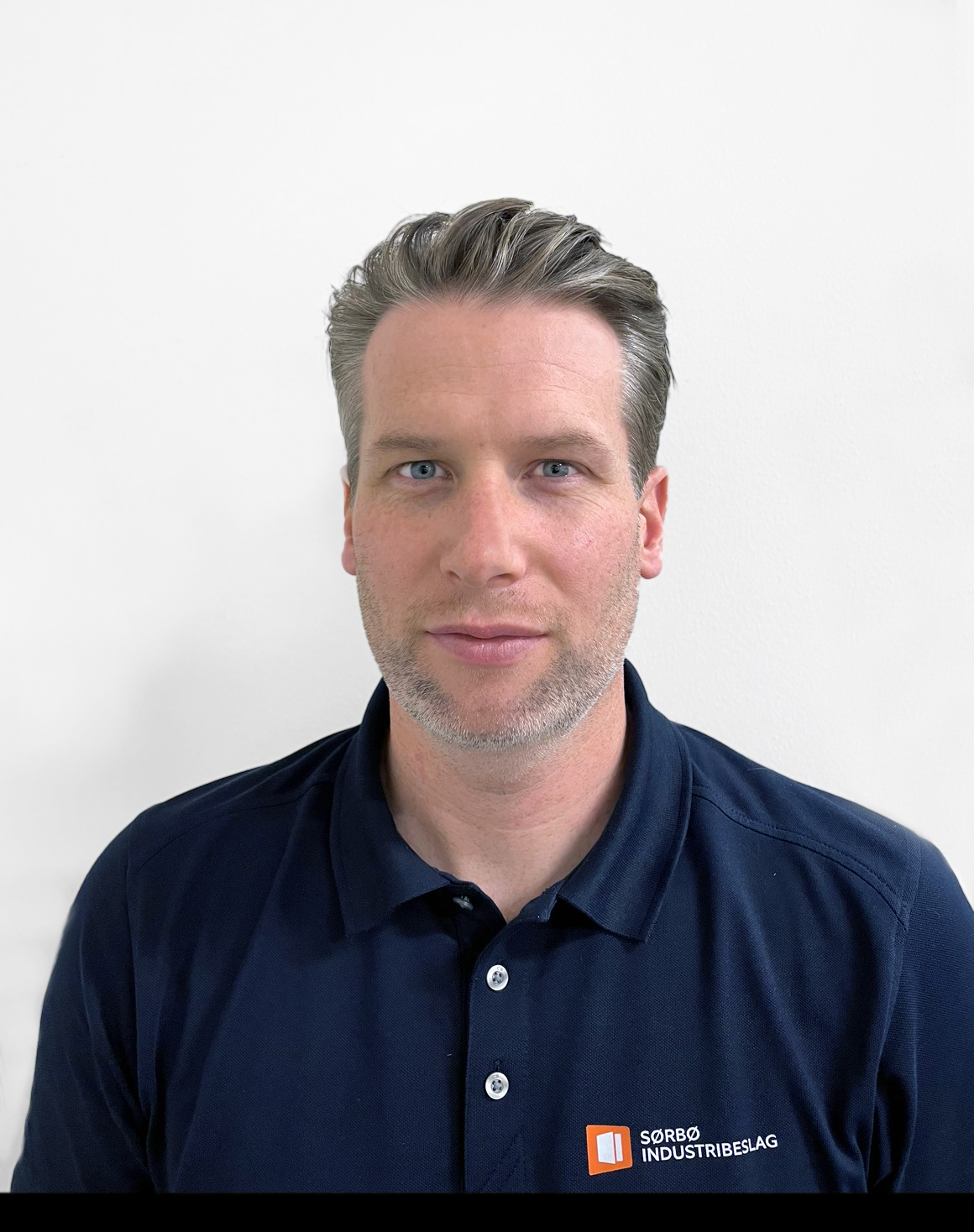 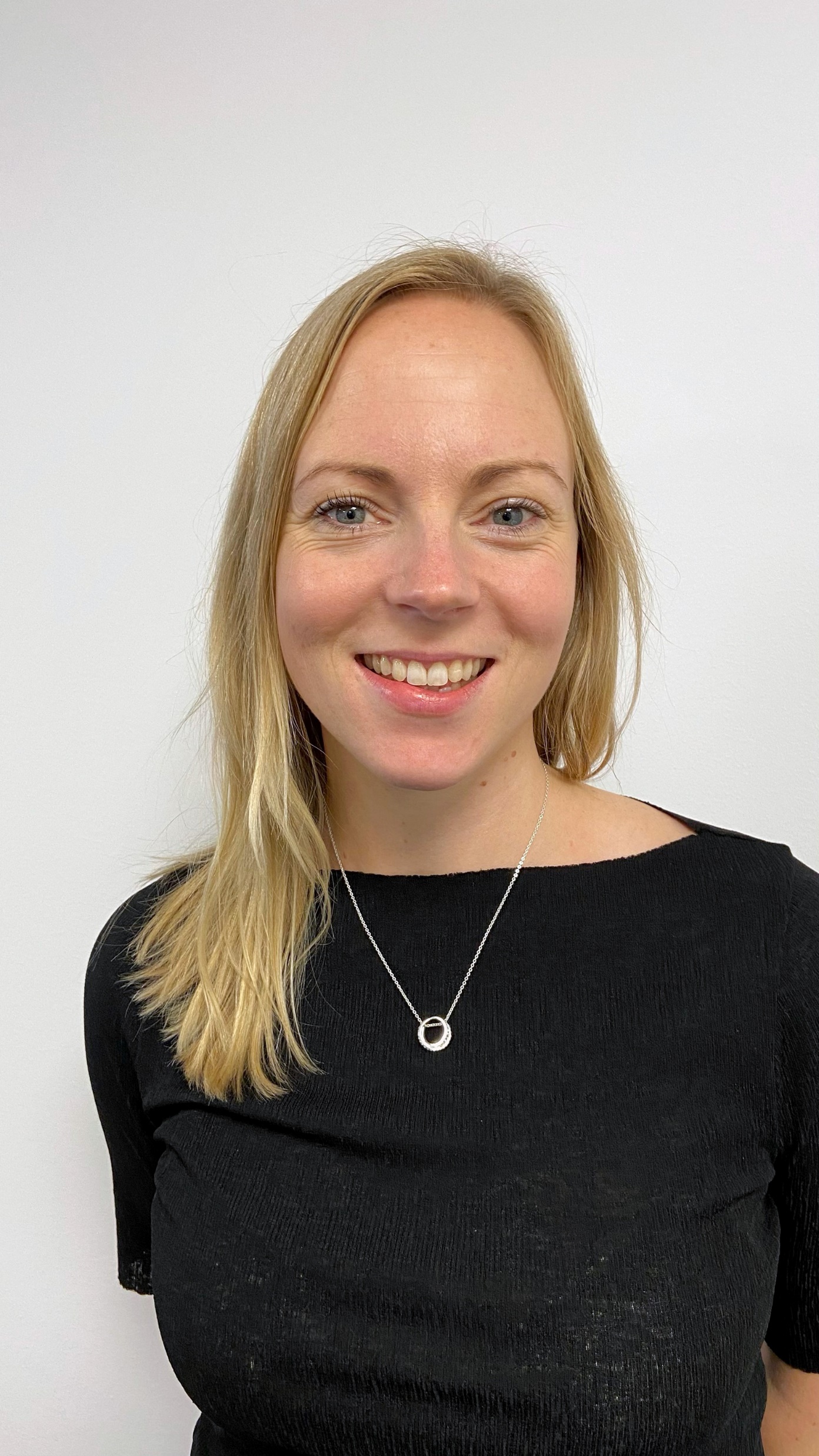 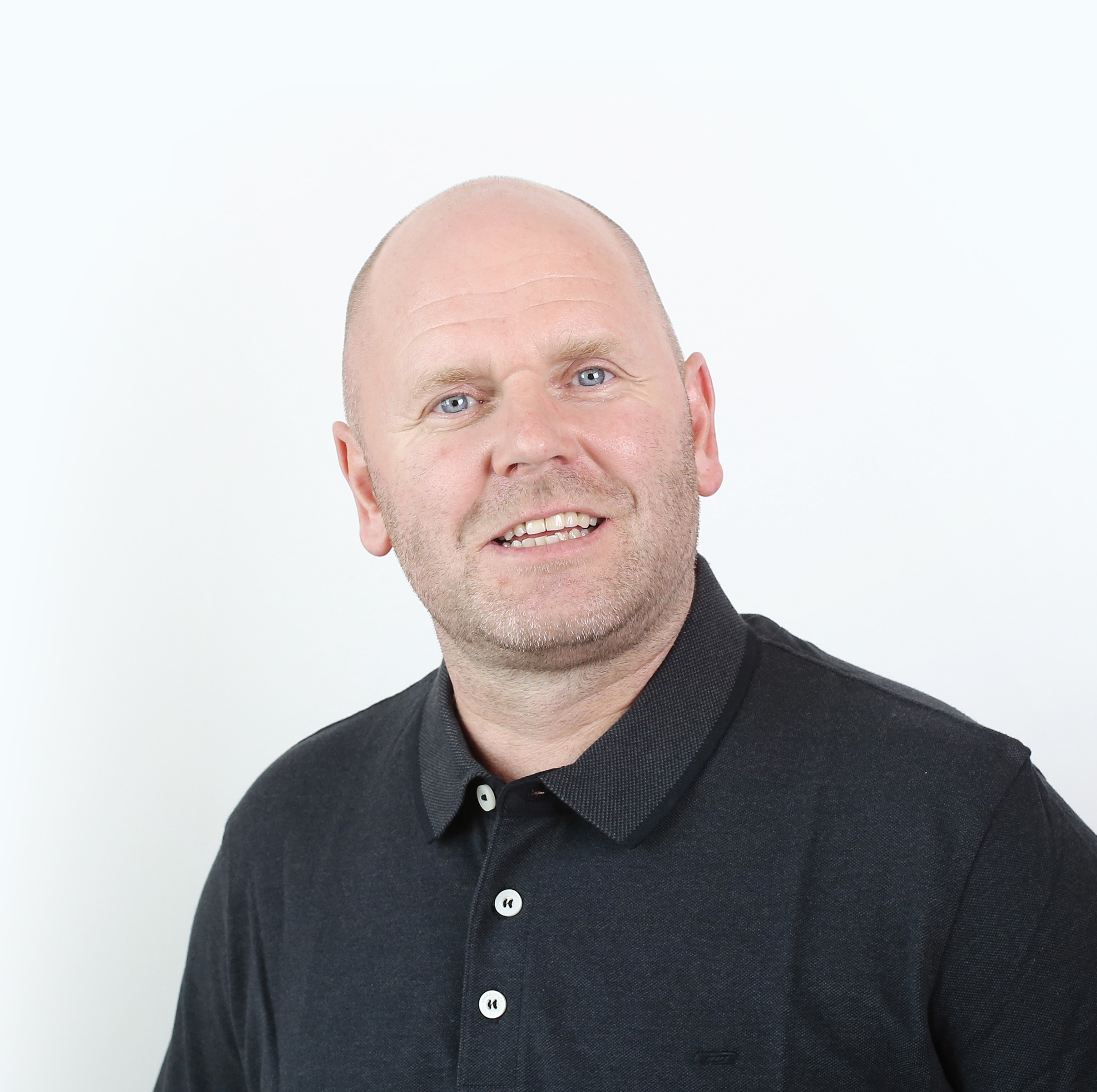 Frode Borren
Regionsansvarlig Nord
Beate-Helene Andersen
Regionsleder Vest
Arnt Henning Hansen
Regionsansvarlig Øst
Norvall Gjellestad
Regionsansvarlig Sør
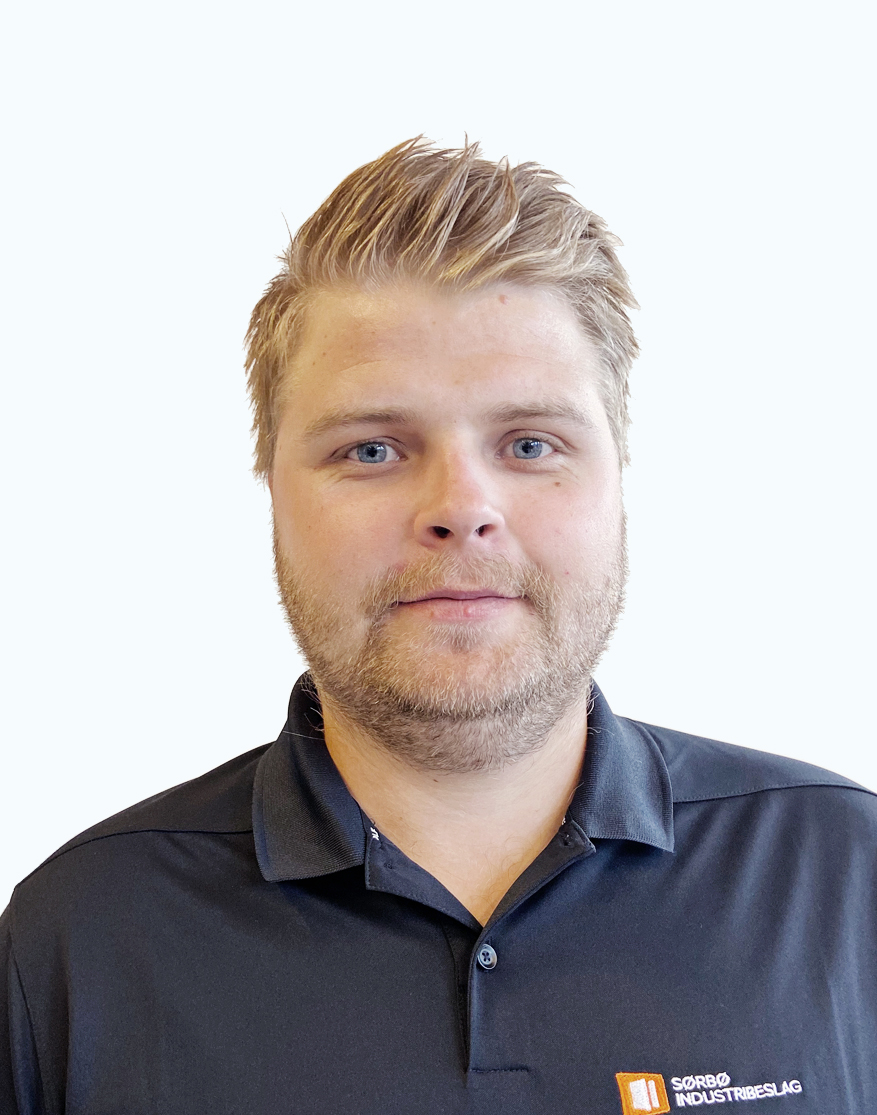 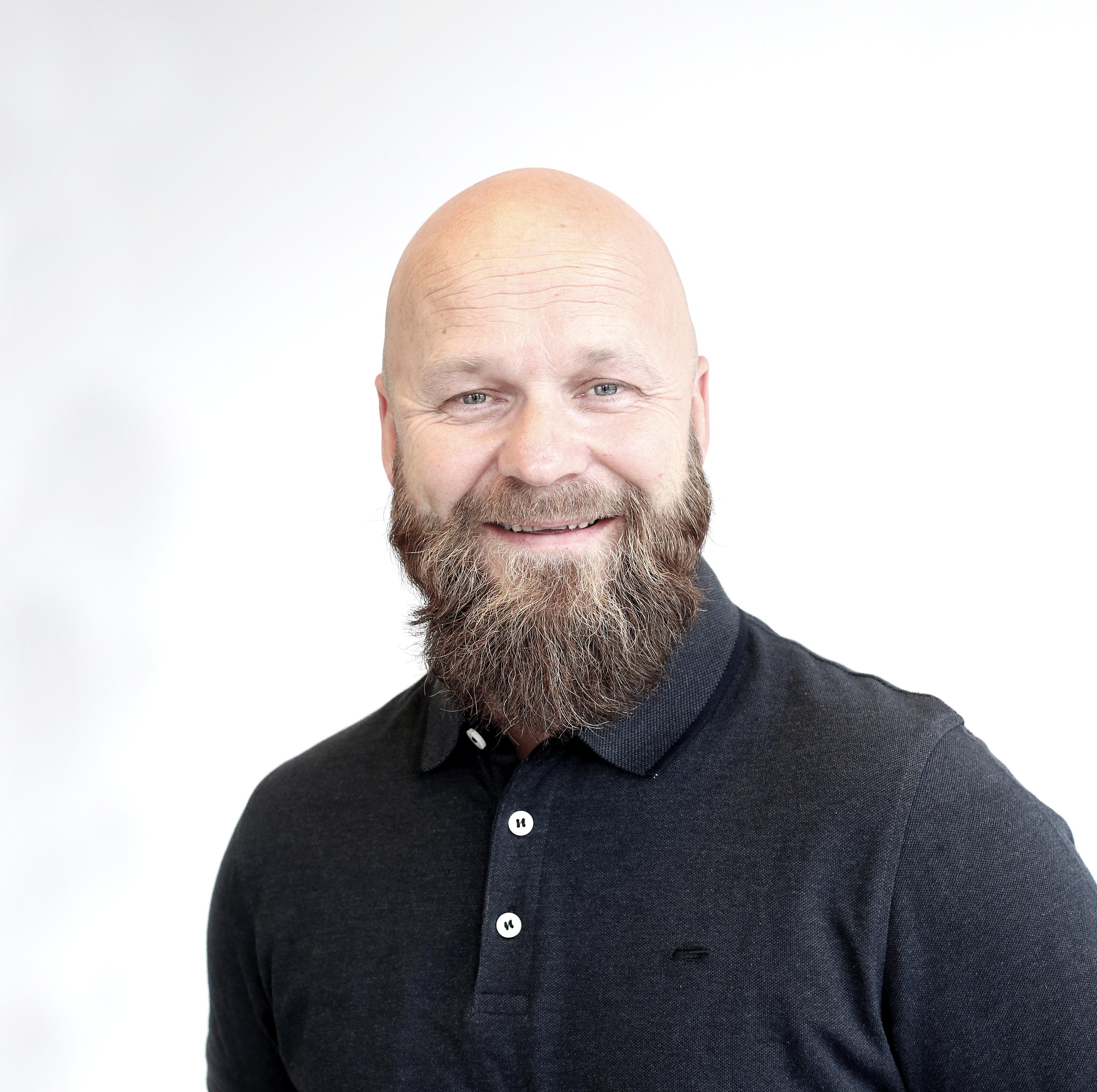 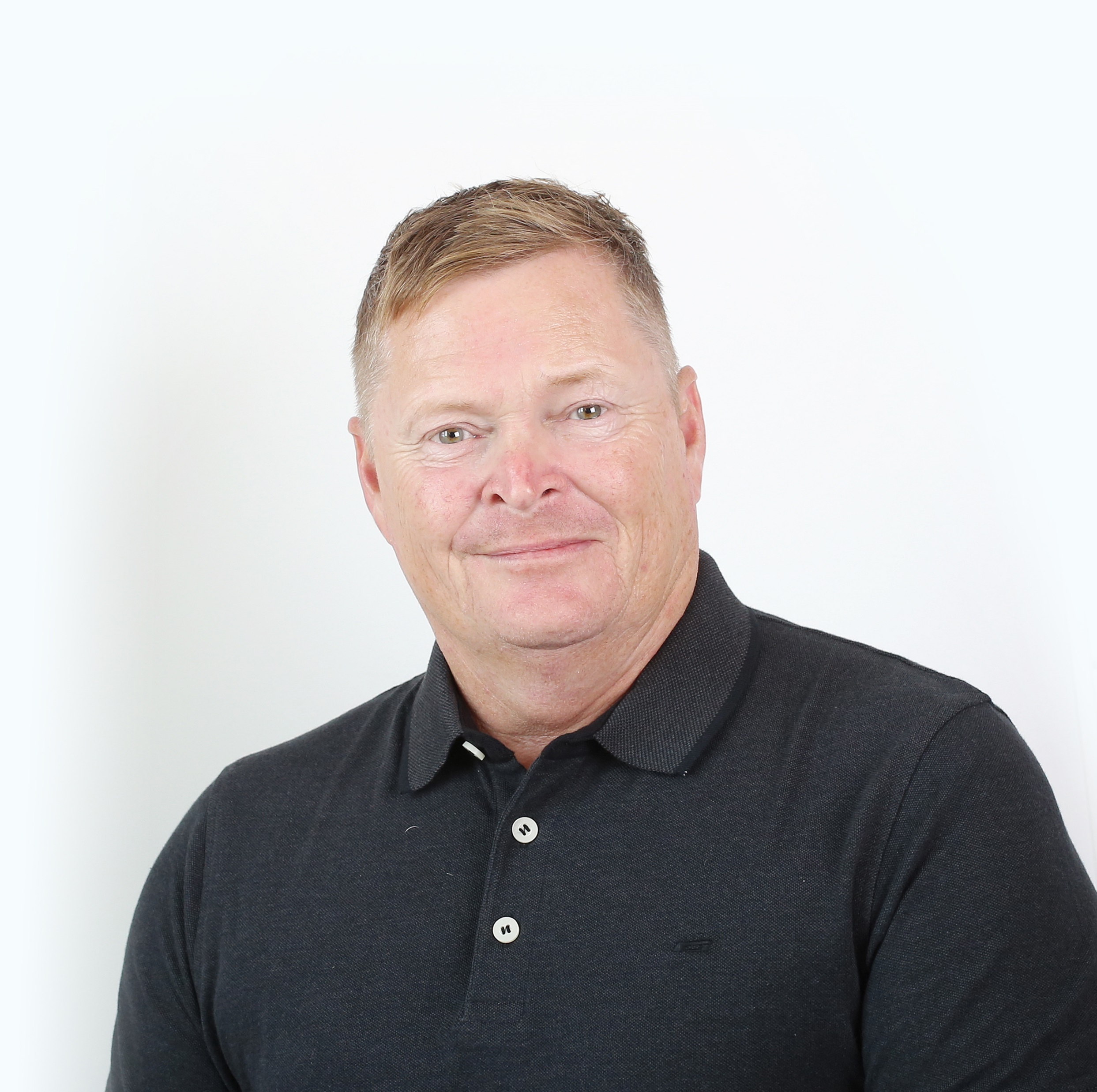 Tommy Arntsen
Distriktsansvarlig Øst
Stein Kverneng
Distriktsansvarlig Nord
Rune Stokka
Distriktsansvarlig Sør
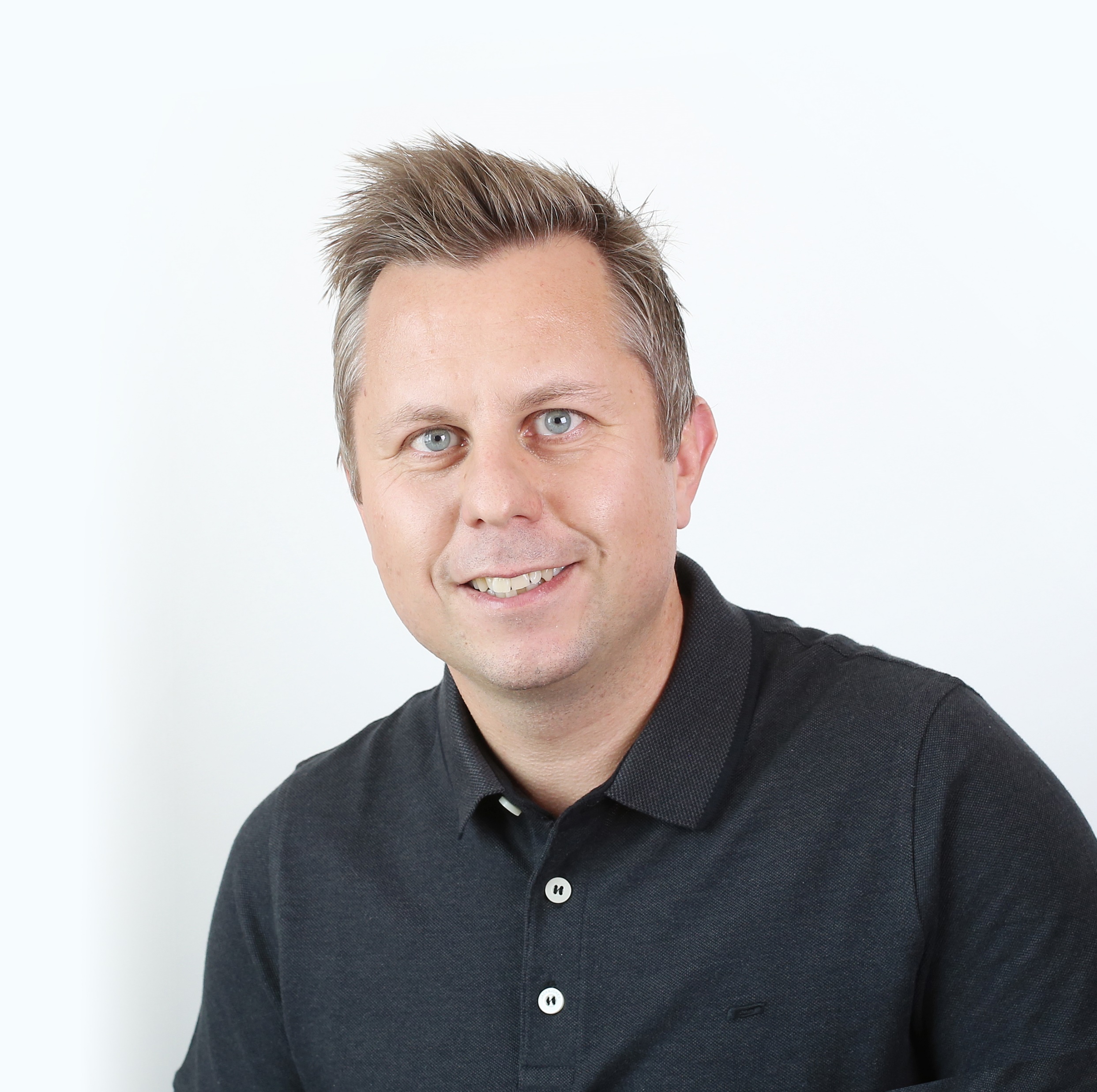 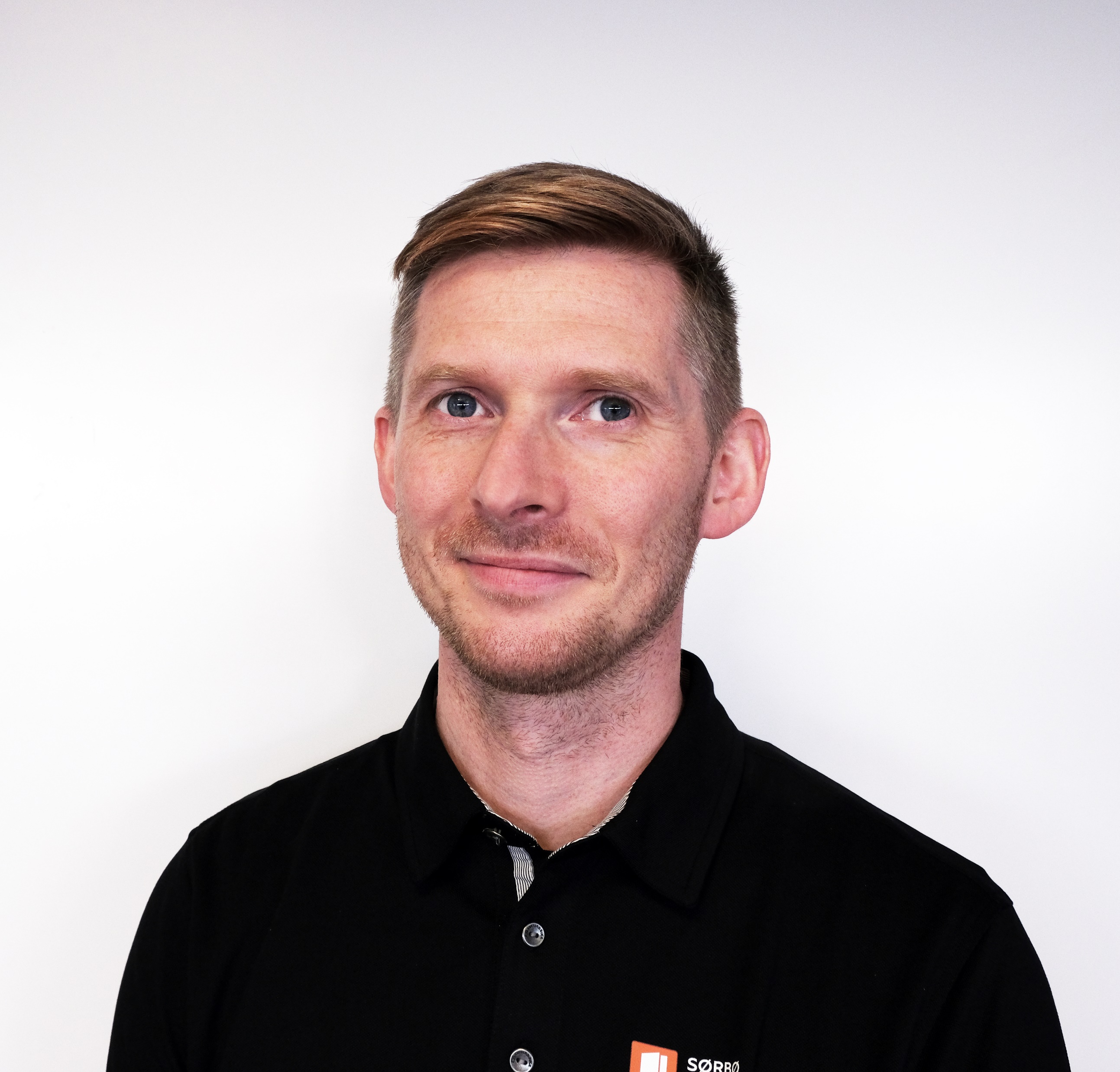 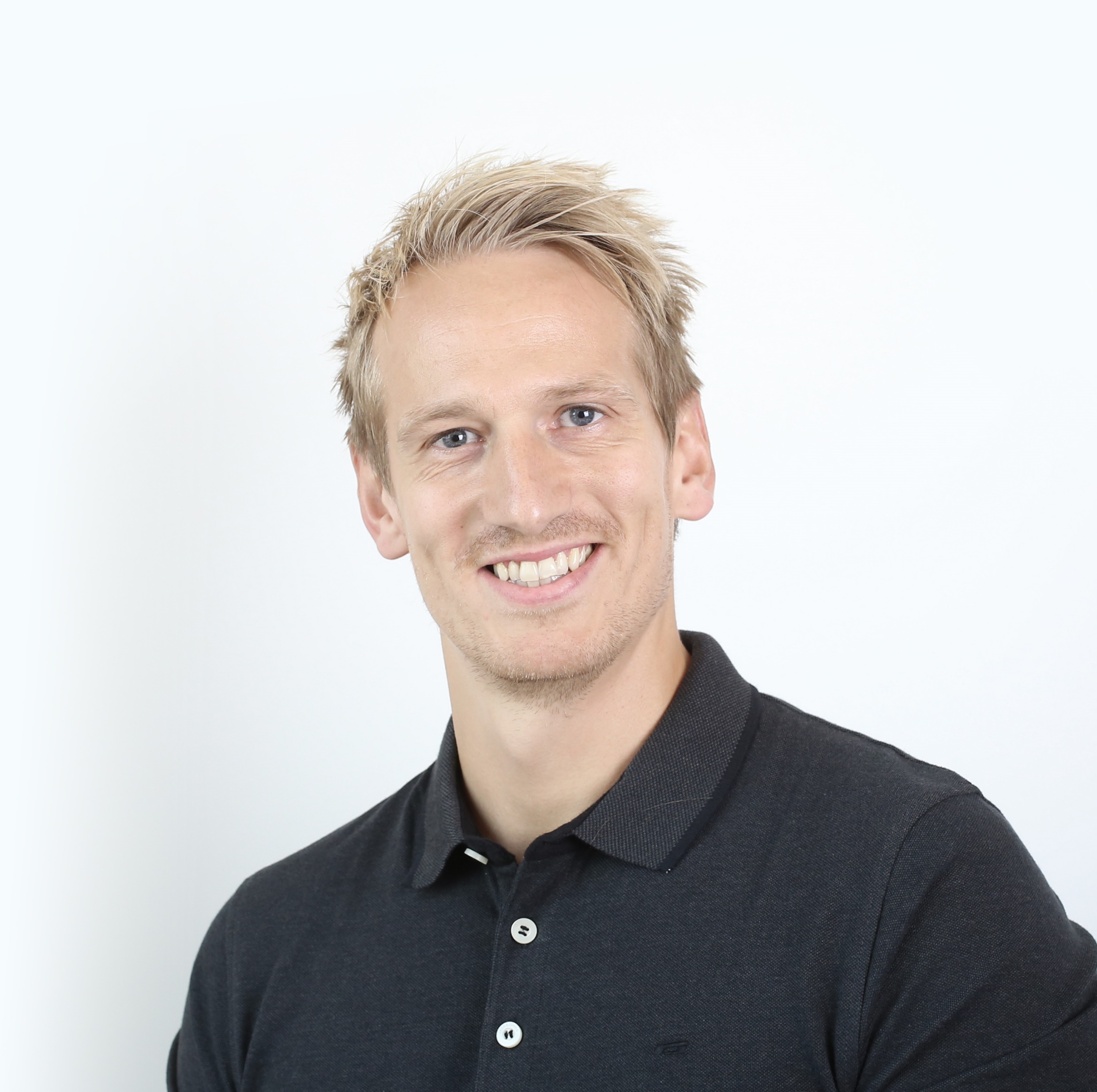 Haavard S. Andersen
Innesalg- og lageransvarlig Oslo
Kim Andersen
Distriktsansvarlig Nord
Jørn Bærheim
Distriktsansvarlig Sør
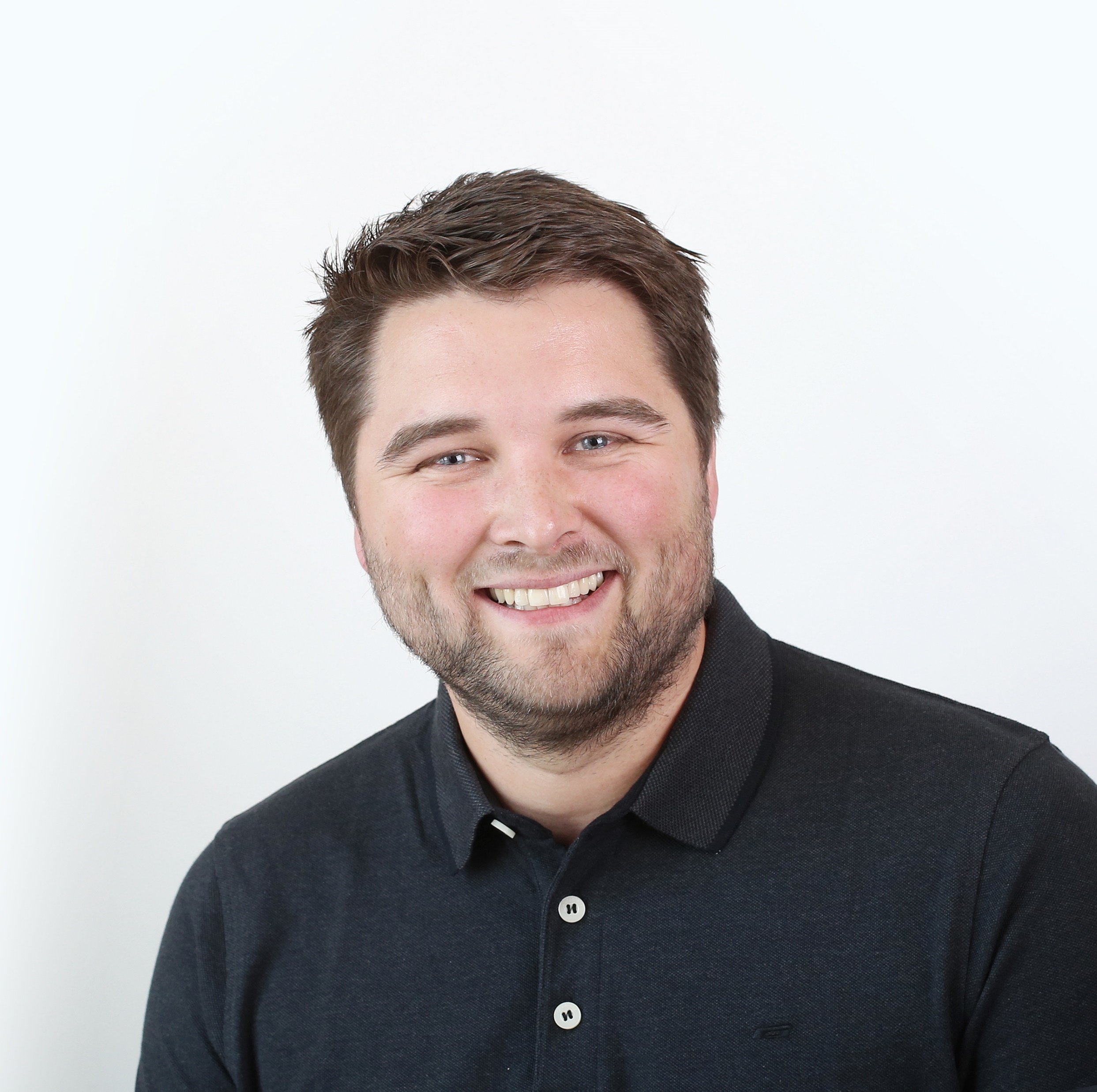 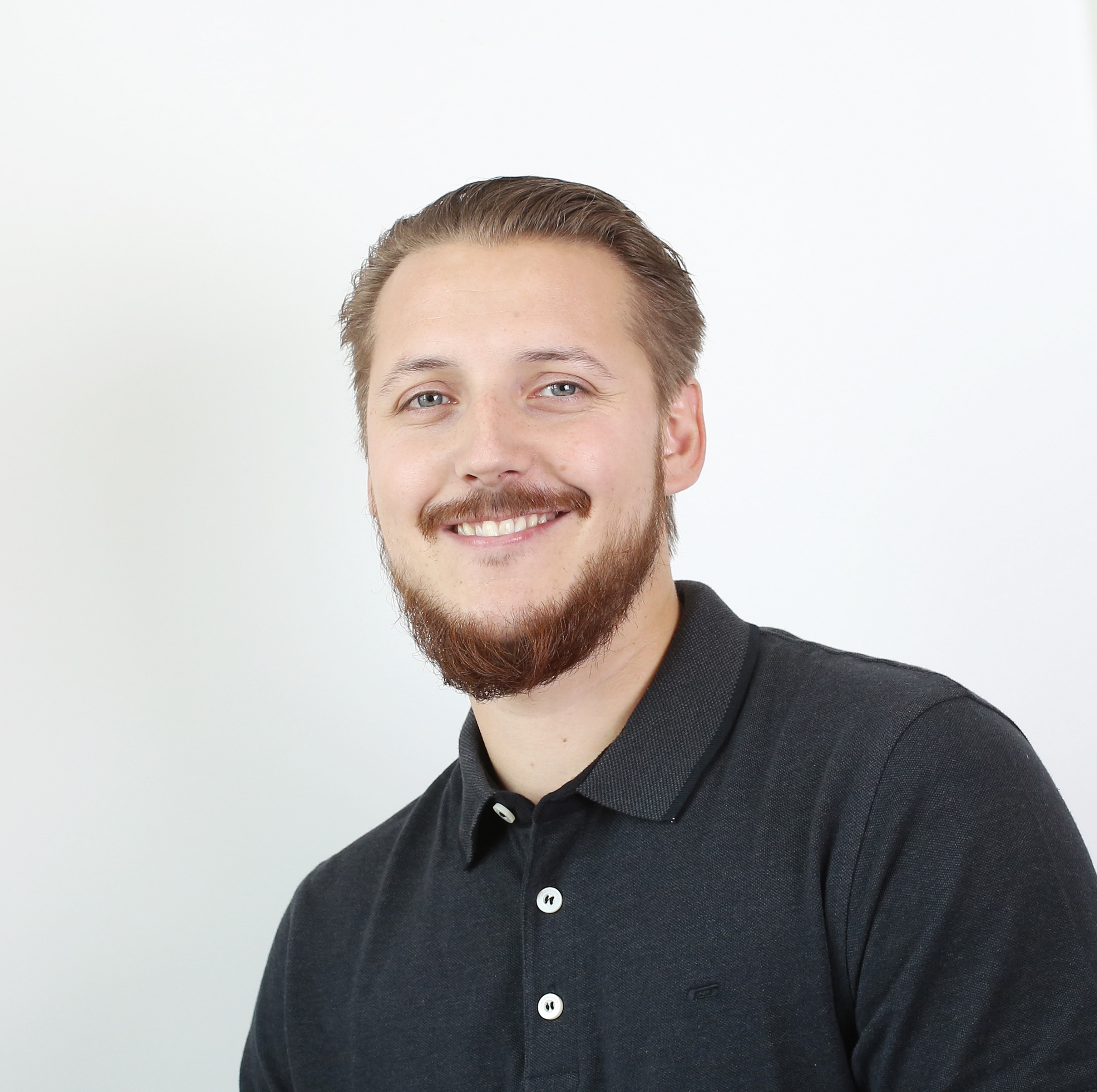 Magne Larsen
Innesalg- og lageransvarlig Trondheim
Mikael Perersson
Butikkansvarlig 
Stavanger
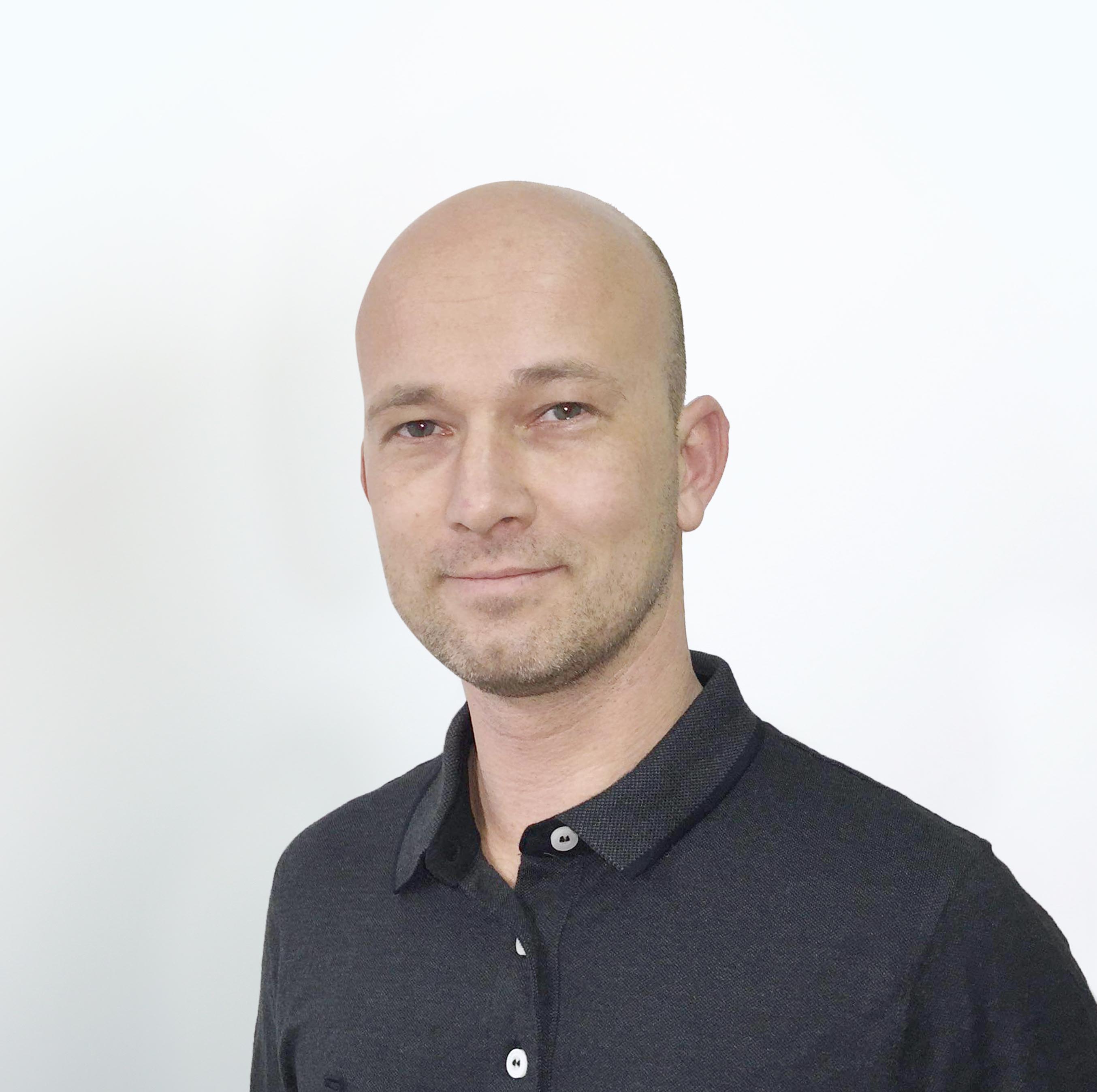 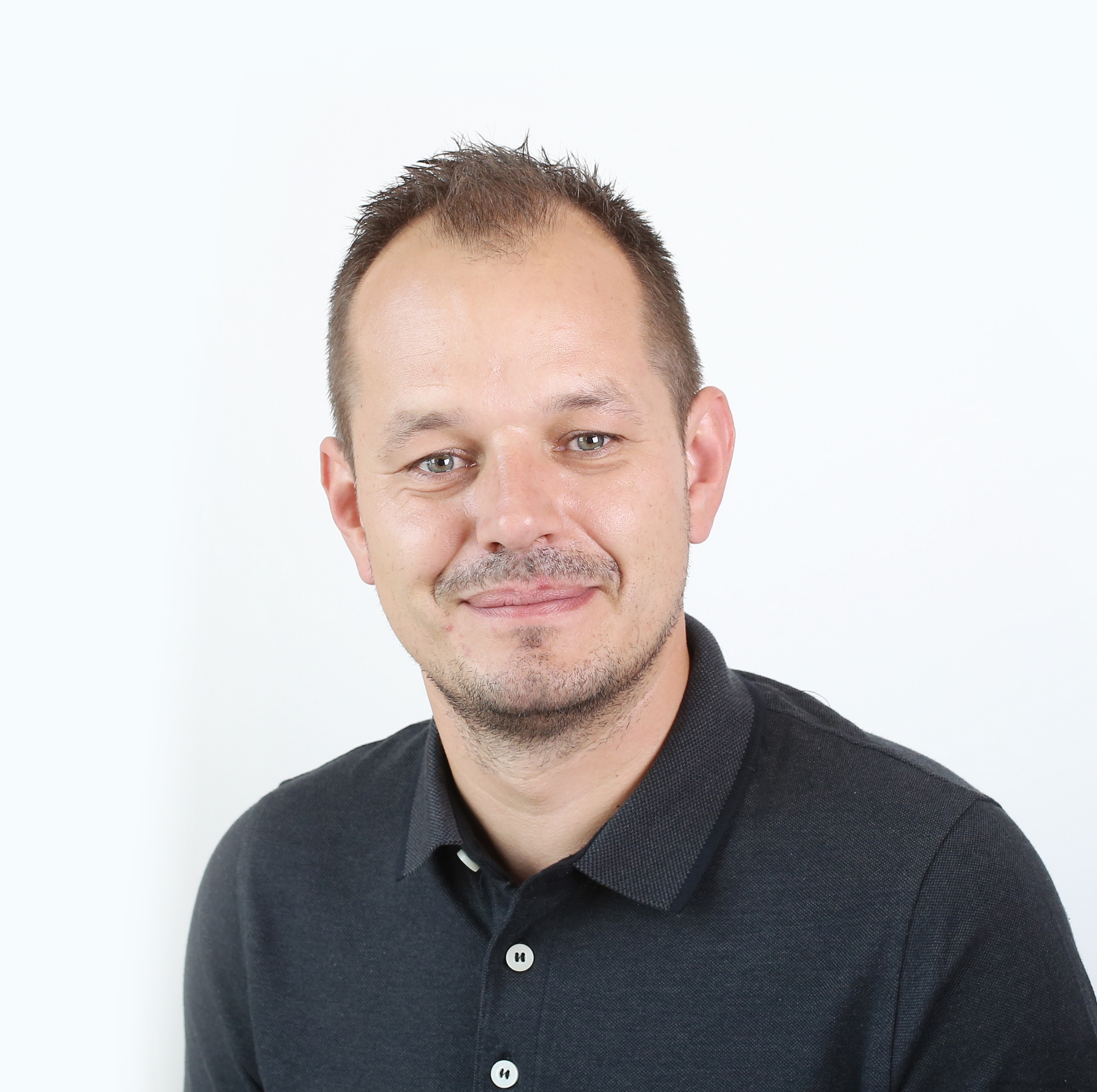 Vidar Hegreberg
Innesalg- og 
ordreansvarlig
Kristian Hansen 
Salgssjef Proff
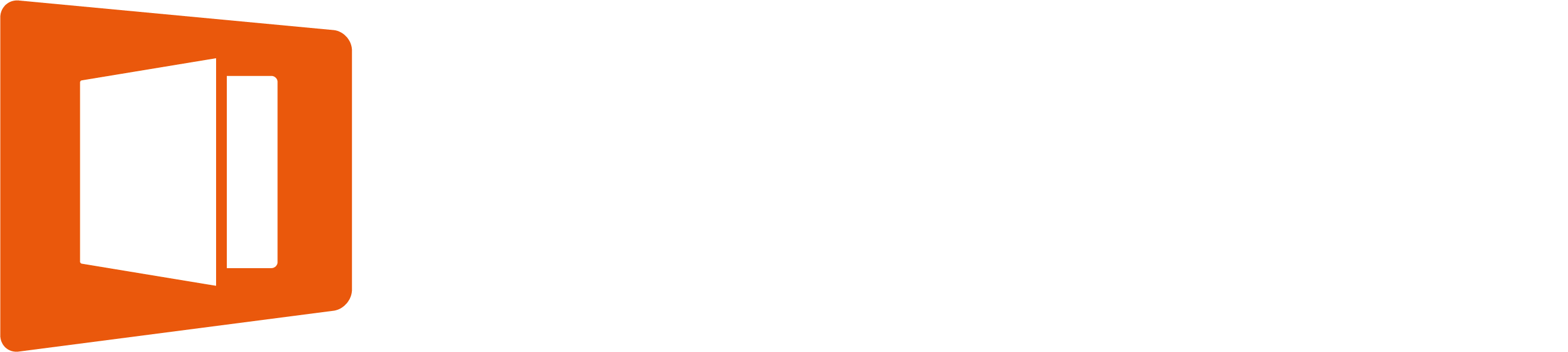 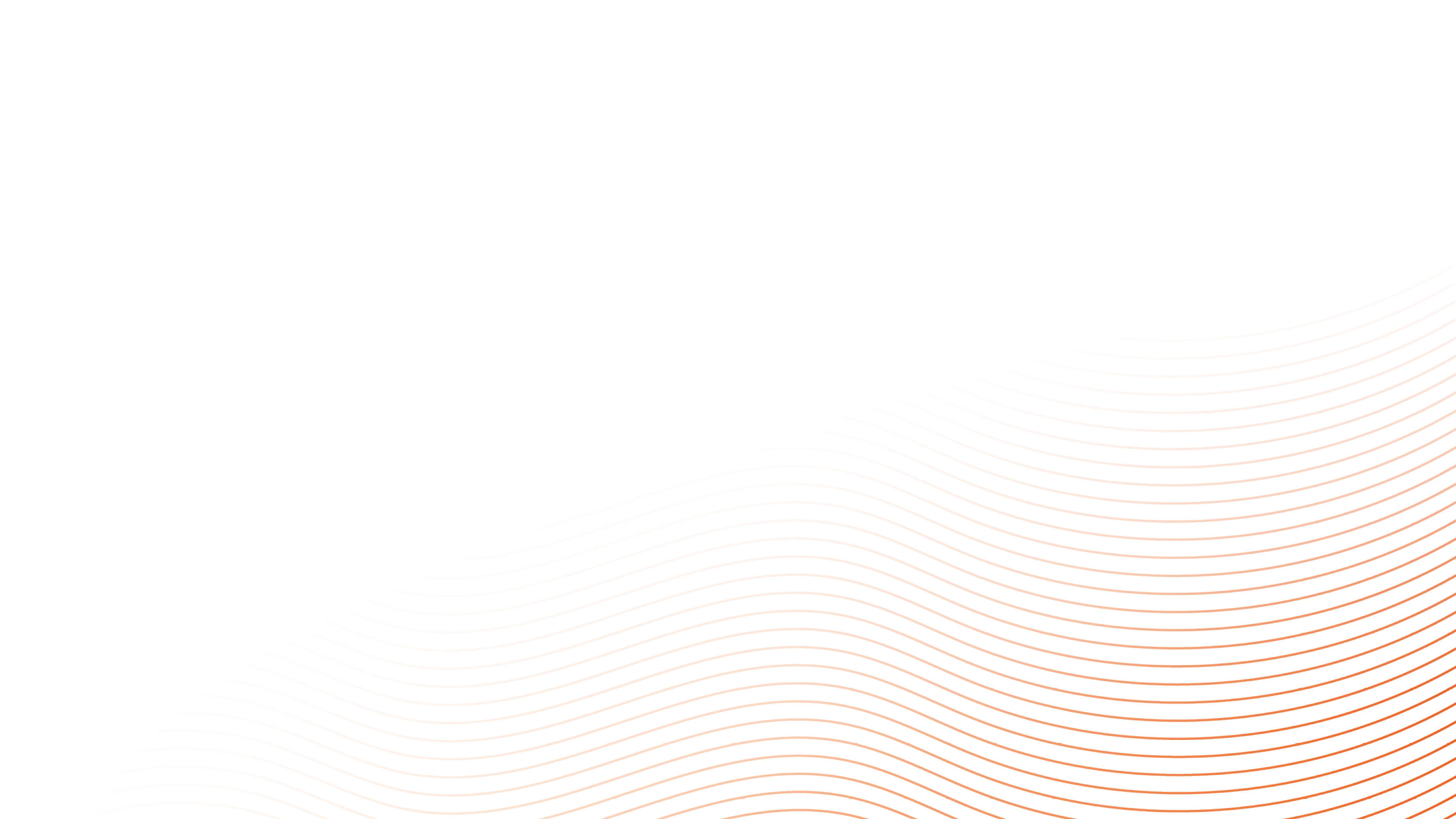 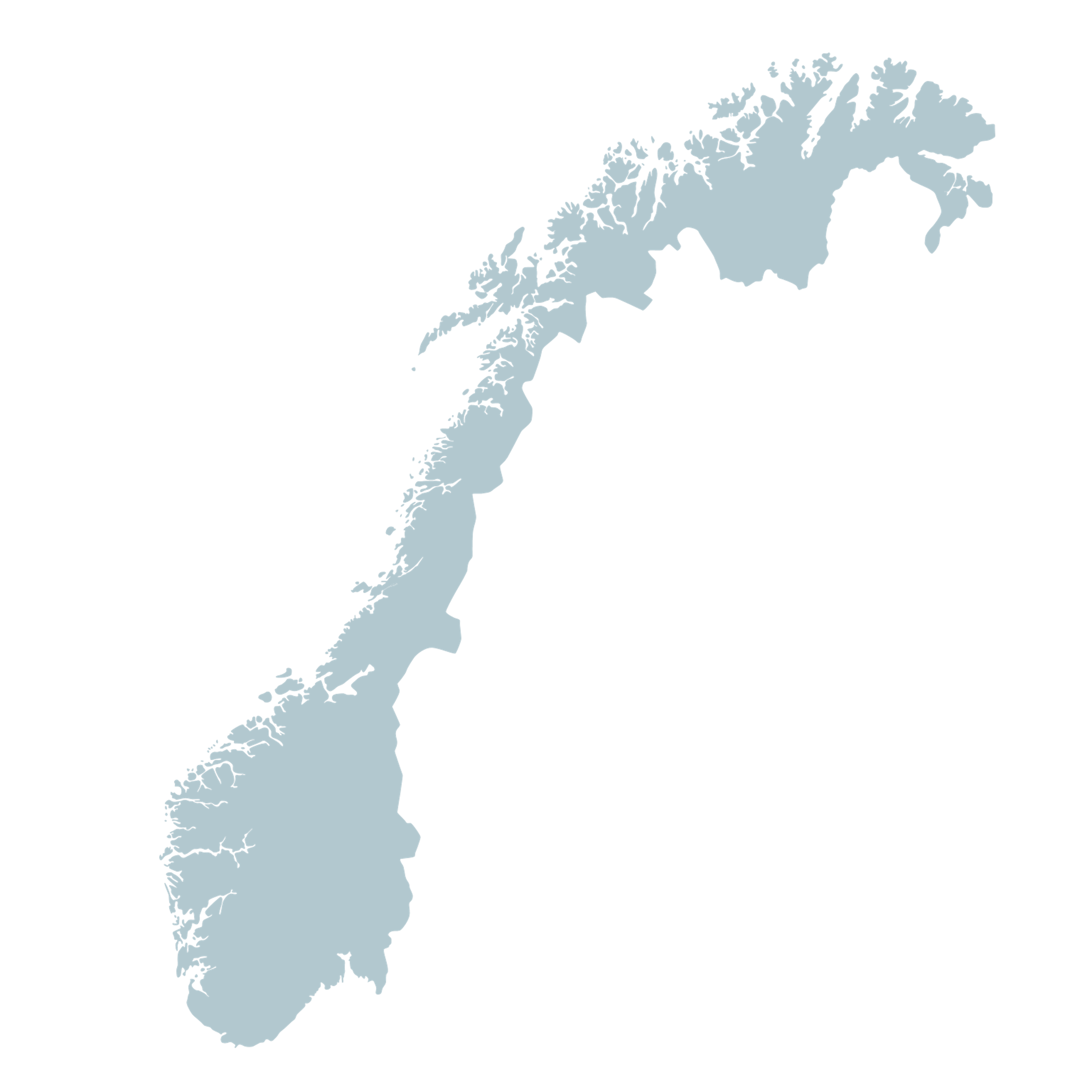 Strategisk lokalisert i Norges 4 største byer
BERGEN
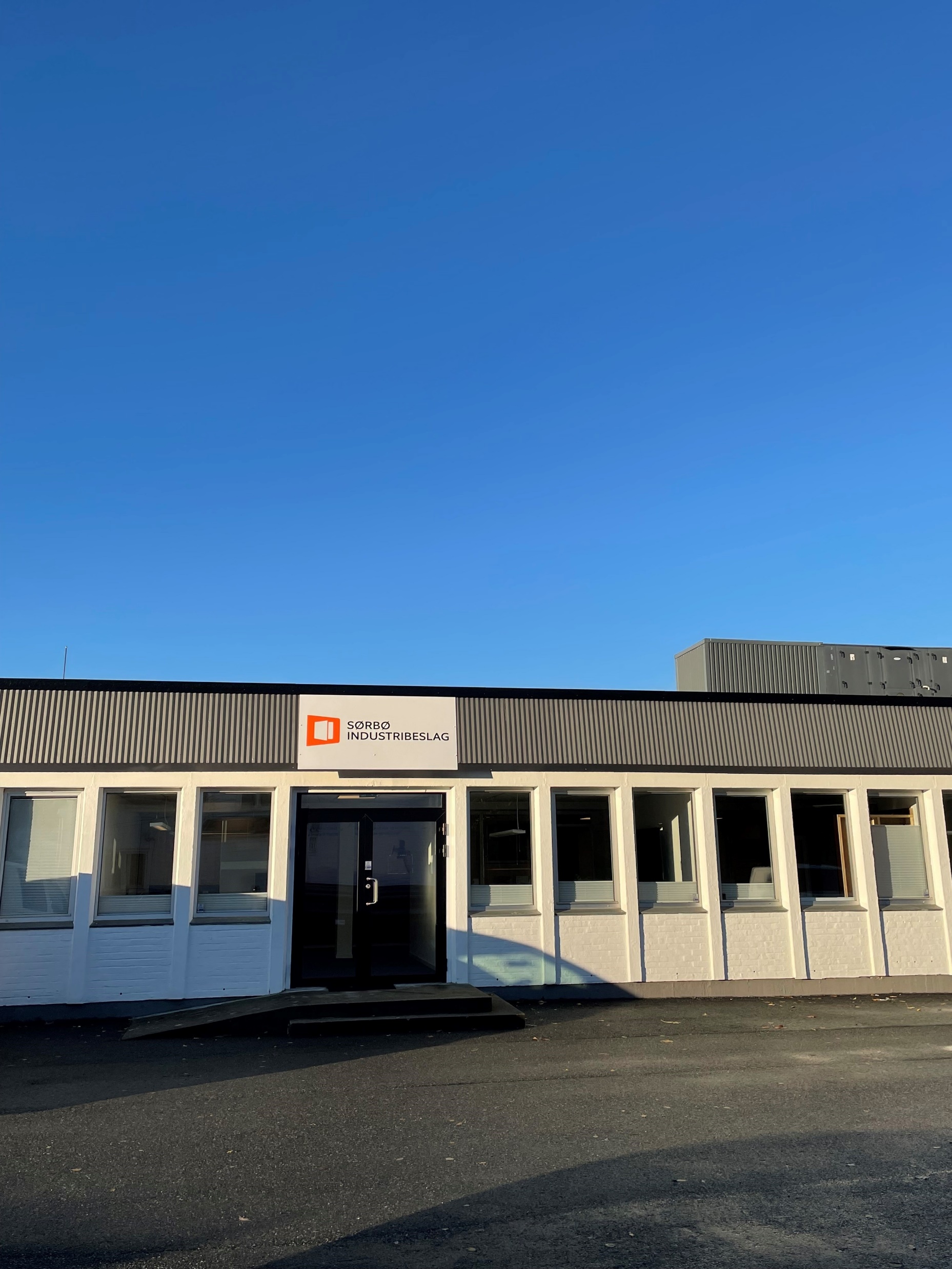 TRONDHEIM
STAVANGER
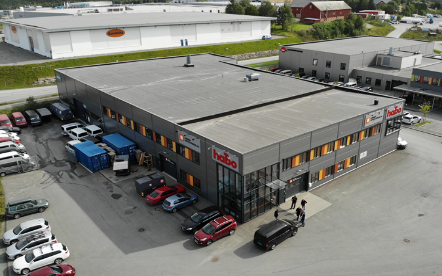 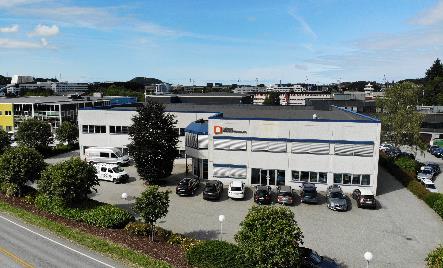 OSLO
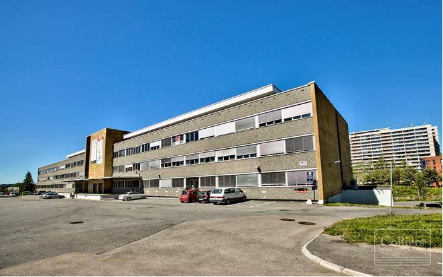 MOSTERØY (produksjonslokale)
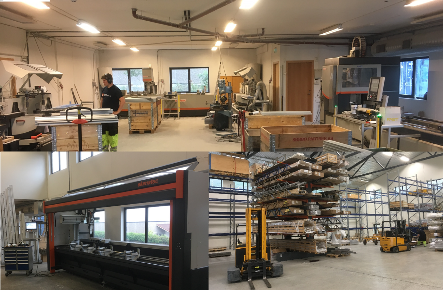 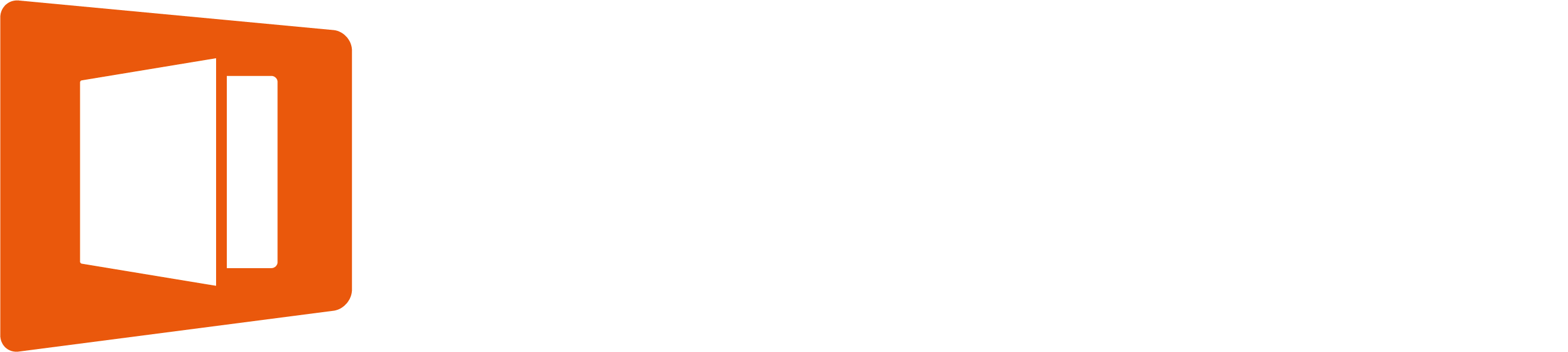 [Speaker Notes: STAVANGER
15 Ansatte
300 m2 kontor
2730m2 lager

TRONDHEIM
10 + 3 ansatte
210 m2 Kontor
960 m2 lager
OSLO
3 Ansatte
350 m2 kontor
909 m2 Lager


MOSTERØY
2 Ansatte
1460 m2 lager/Produksjon

BERGEN
 1 ansatt
 40 m2 kontor
220 m2 lager]
Stikk innom!
Både i Oslo, Bergen, Stavanger og Trondheim utvider og utvikler vi våre utstillingslokaler kontinuerlig. Her kan vi også gi kurs og opplæring i hvordan dere kan få de beste løsningene og hvilke produkt som passer. Spør oss!
TETTEPRODUKTER
Lim- og fugemasse, gummi, butyl, tape, vindtetting, pakninger m.m
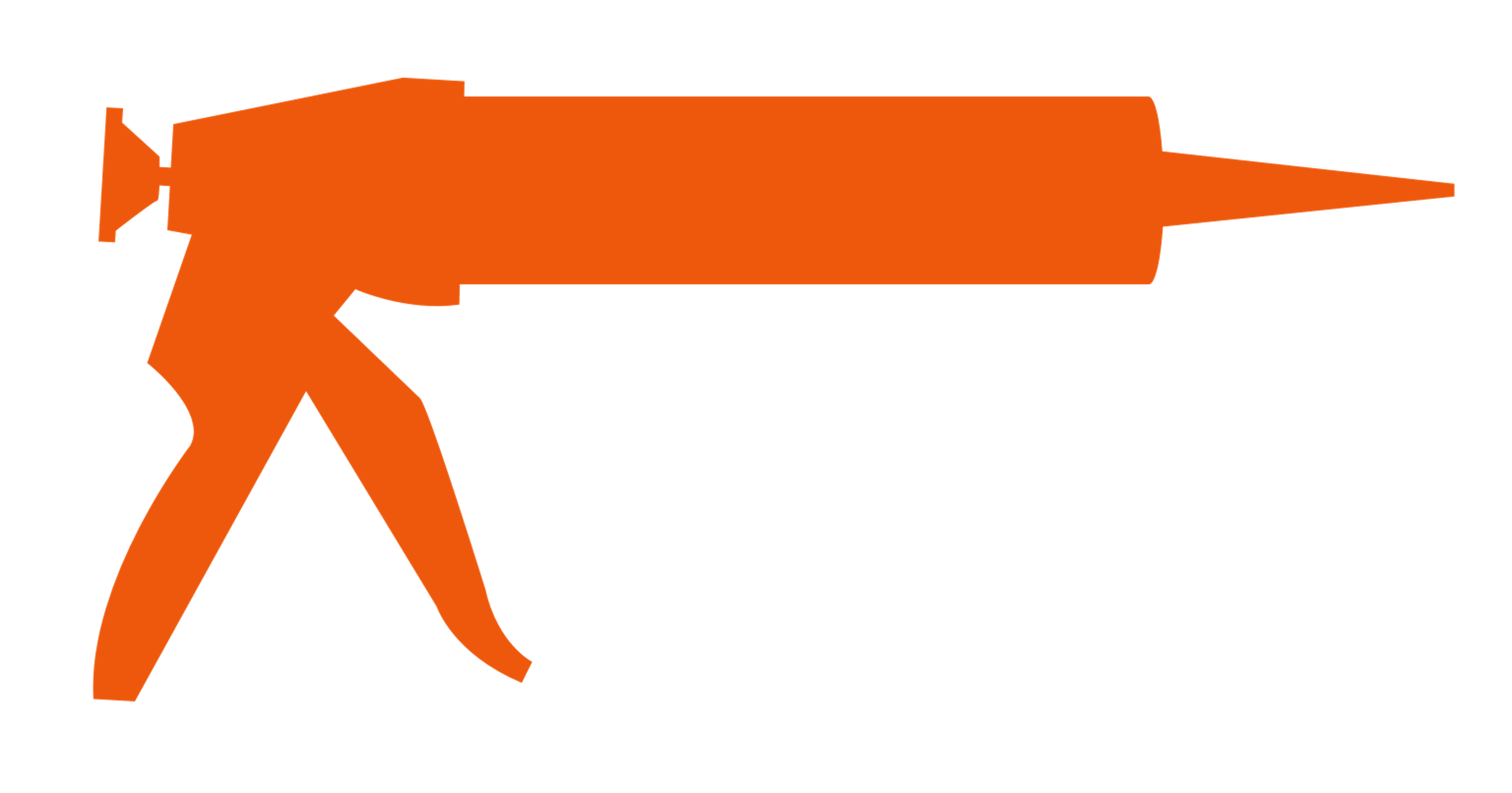 Innkjøp og sortiment
FESTEMIDLER/JERNVARE
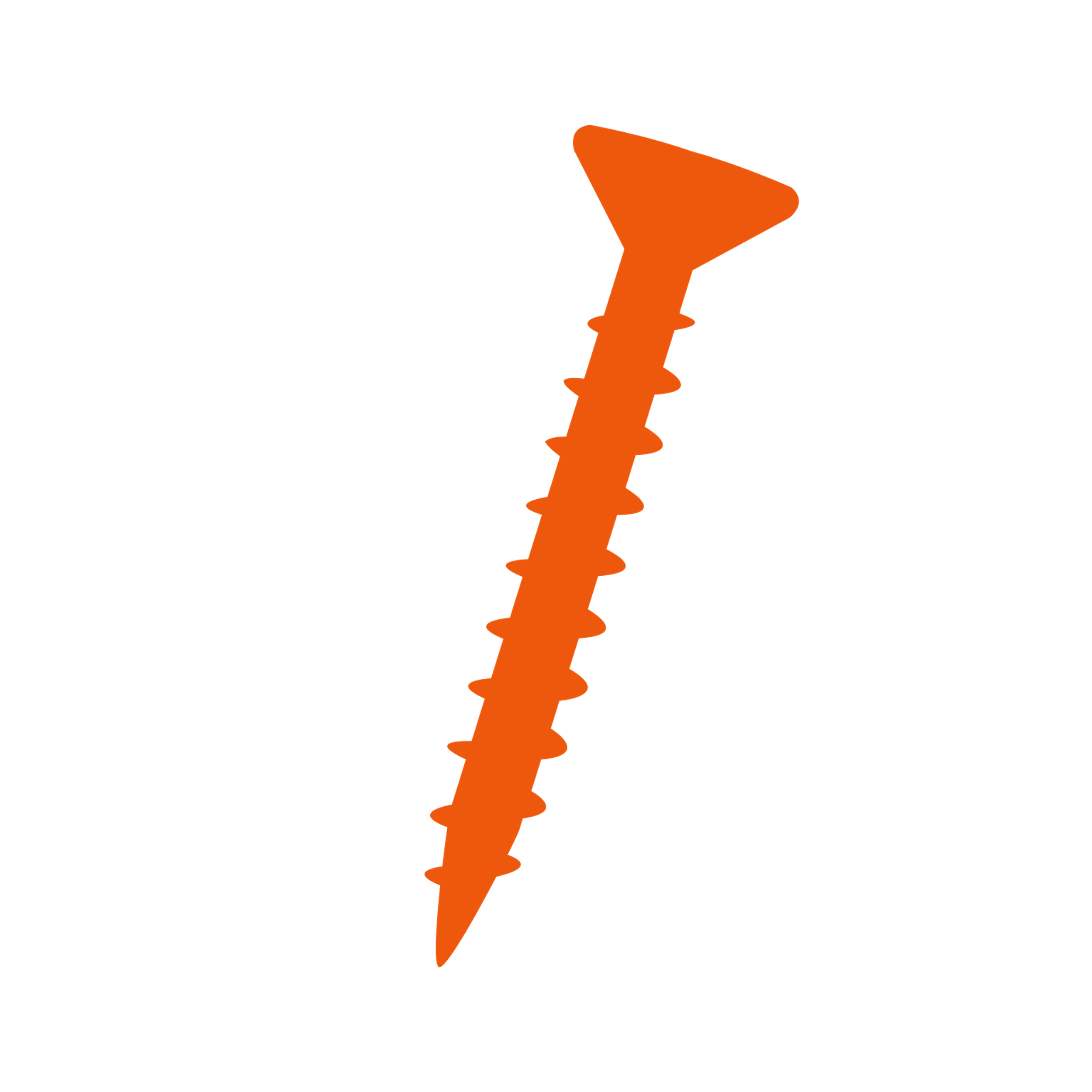 Verktøy, skruer, spiker, byggbeslag, hjelpemidler, verneutstyr m.m
Vårt innkjøpsteam er lokalisert i Trondheim og sørger for effektivt innkjøp til vårt hovedlager og våre HUB-lokasjoner.
Vi tilbyr et felles sortiment på tvers av våre salgsavdelinger med egne merkeprodukter og andre sterke merkevarer. Våre kategoriansvarlige har en sterk faglig kompetanse, vi er innovative og  i stadig utvikling for å forbedre vårt produktspekter.
LÅS OG BESLAG
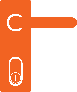 Vridere, beslag og innfesting til dør og vindu
GLASSPRODUKTER
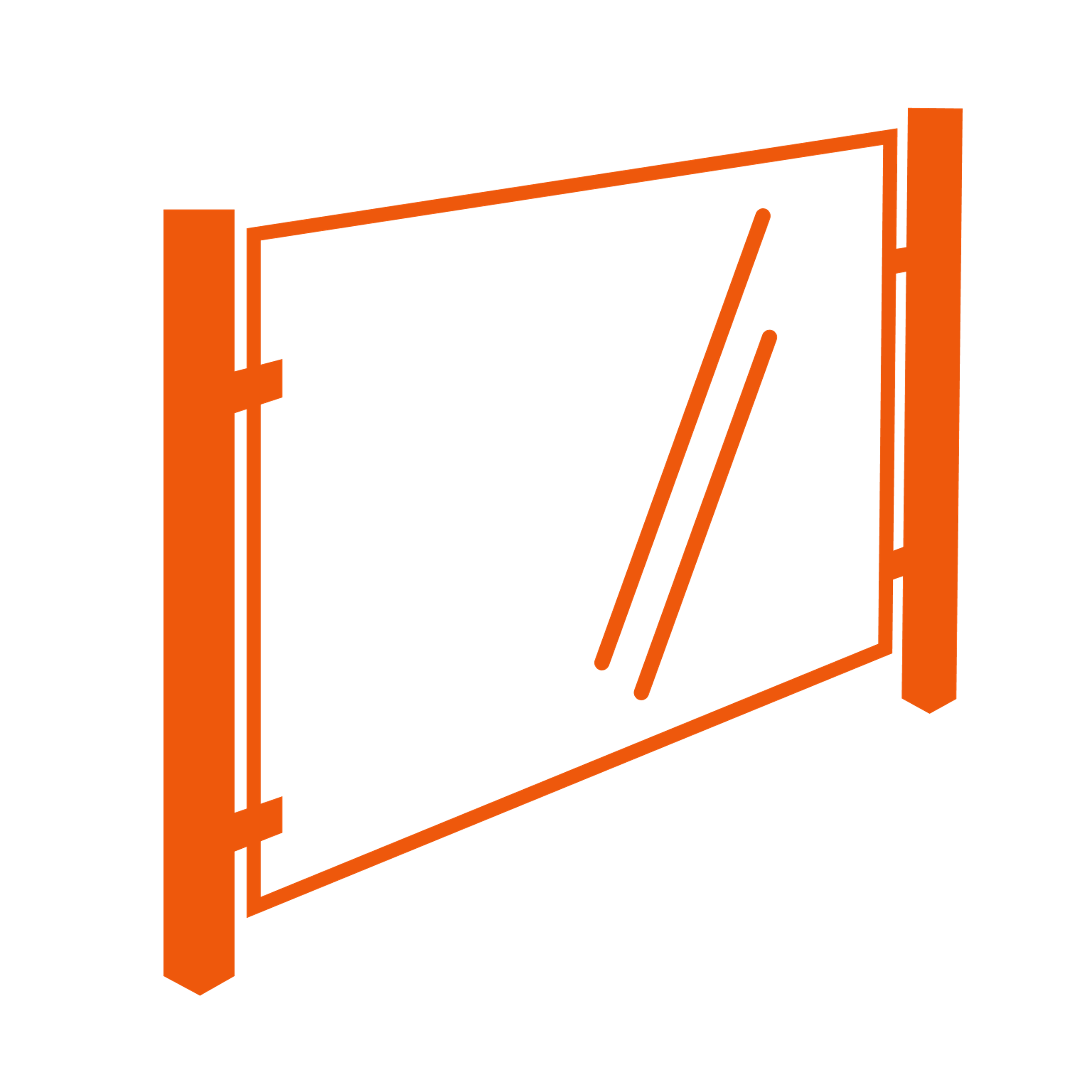 Glassrekkverk, baldakiner, glassbeslag, innfesting, verktøy m.m
Lager i Oslo, Stavanger, Bergen og Trondheim gir oss nærhet til kunden og sikrer raskest mulig leveranse.
ALUMINIUM
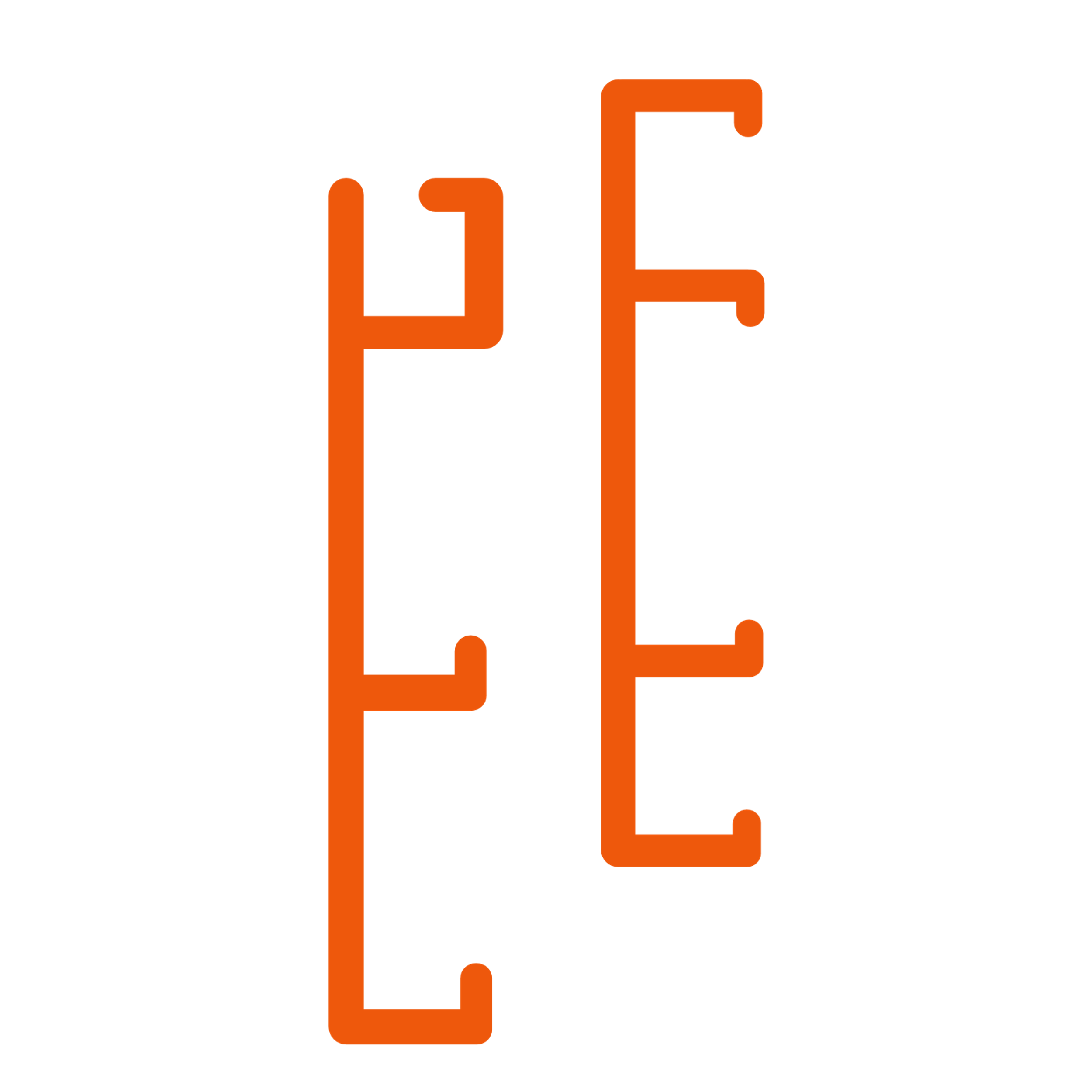 Aluminiumsprofiler, bekledningsprofiler, terskler og skinner, vannbordbeslag m.m
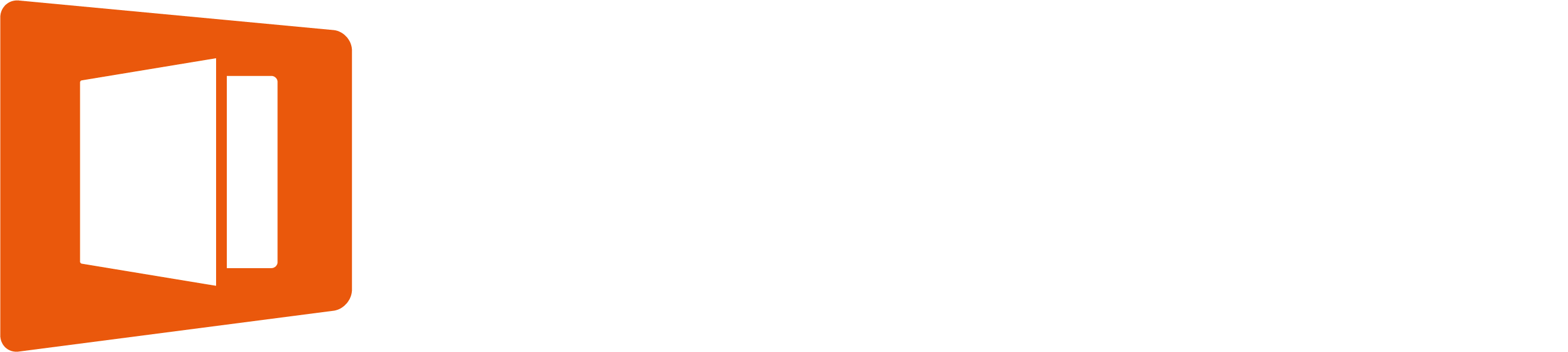 [Speaker Notes: Slide uten kategoriansvarlige.]
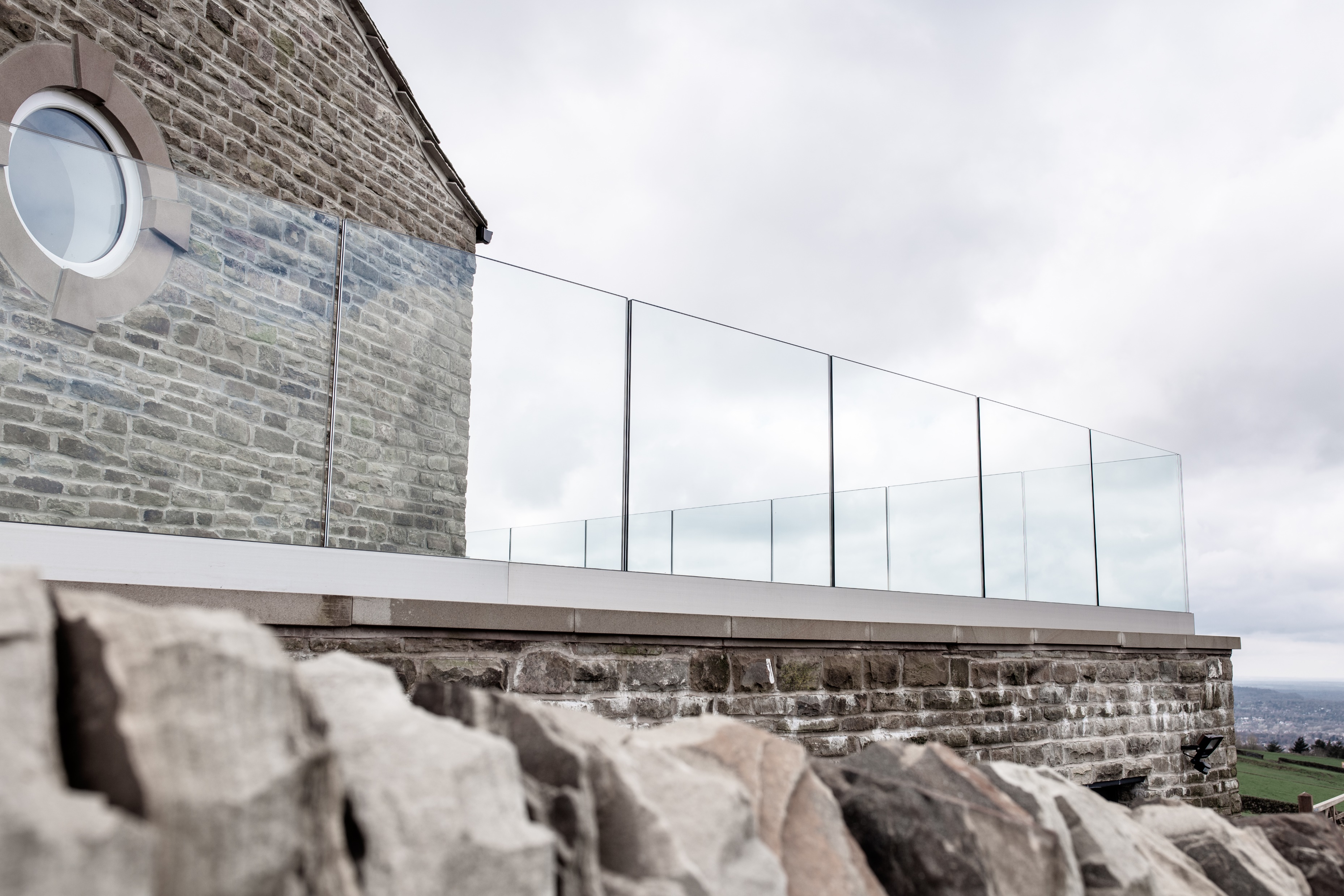 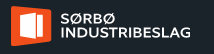 PRODUKTER TIL GLASS
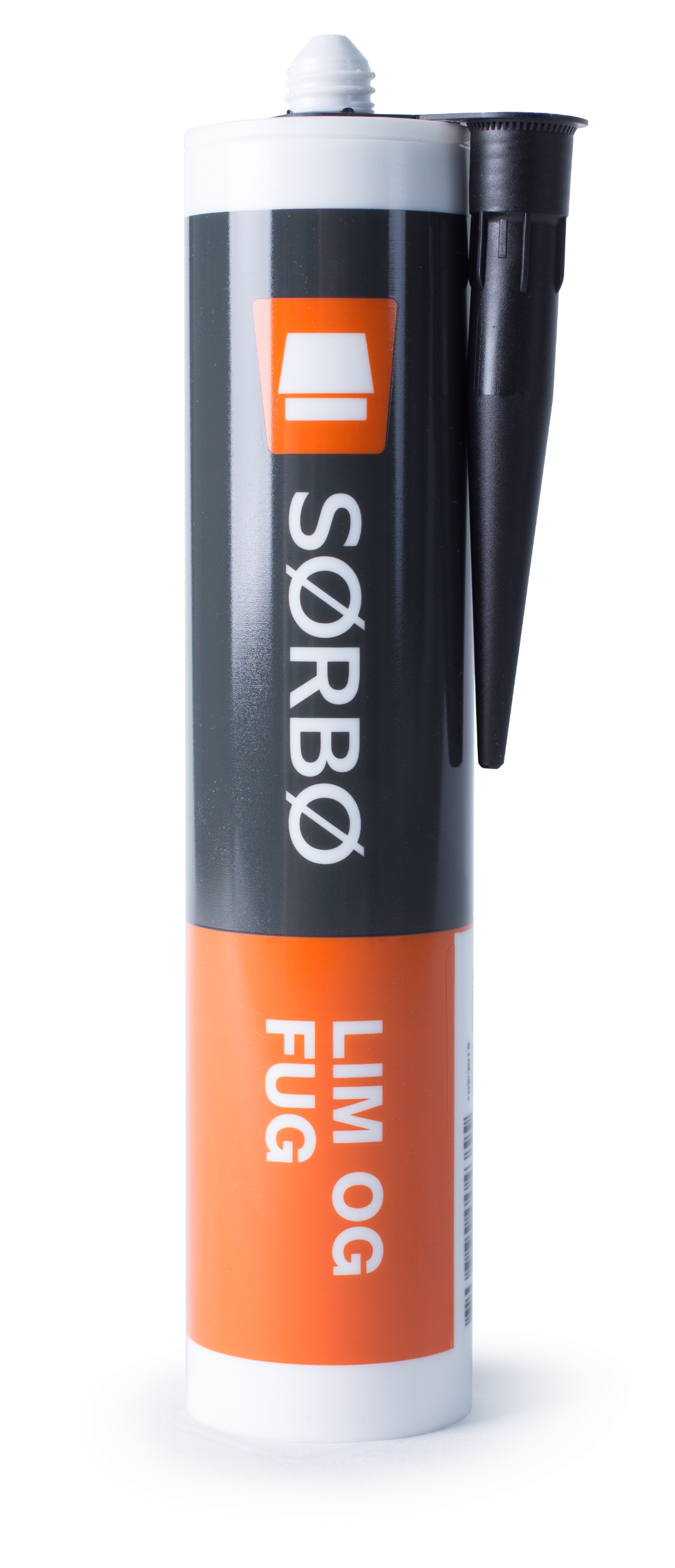 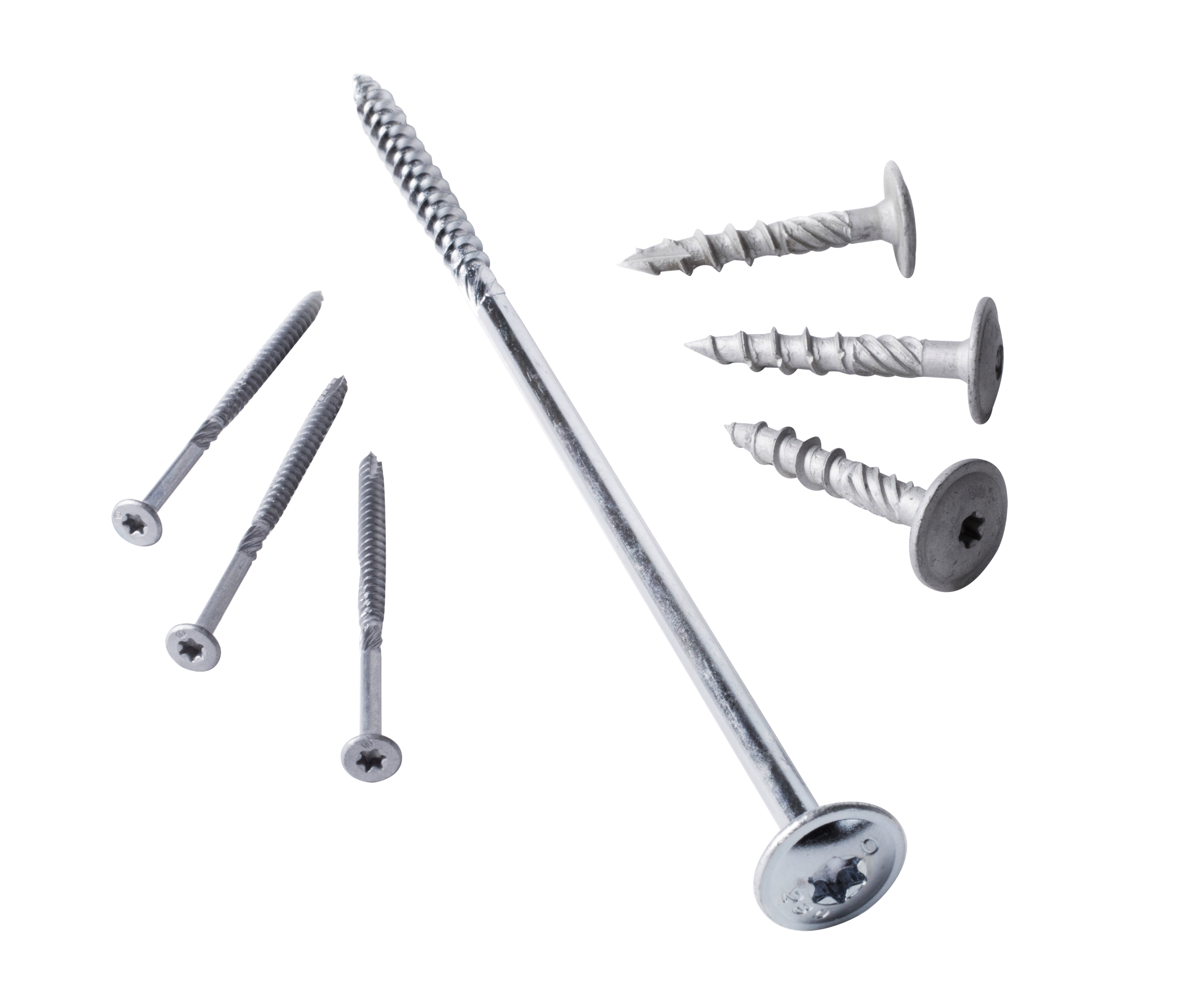 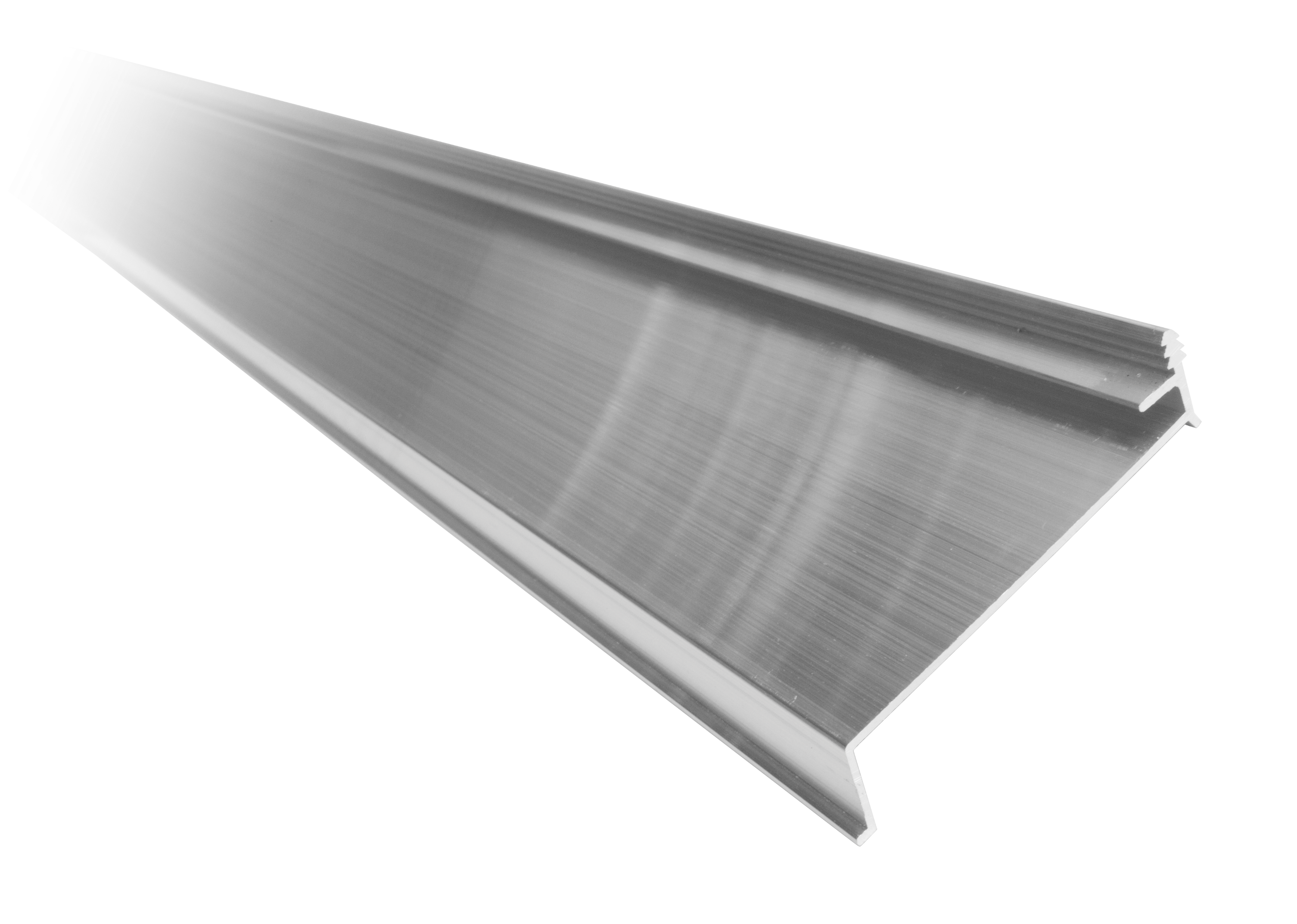 www.sorboas.no
Glassrekkverk
Interiør
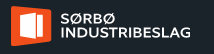 Stolpefritt rekkverk
Alu stolperekkverk
Spigot, klemfester og punktfester
Glassvegger
Skyvedører
Dusj
Hagestue
Baldakiner
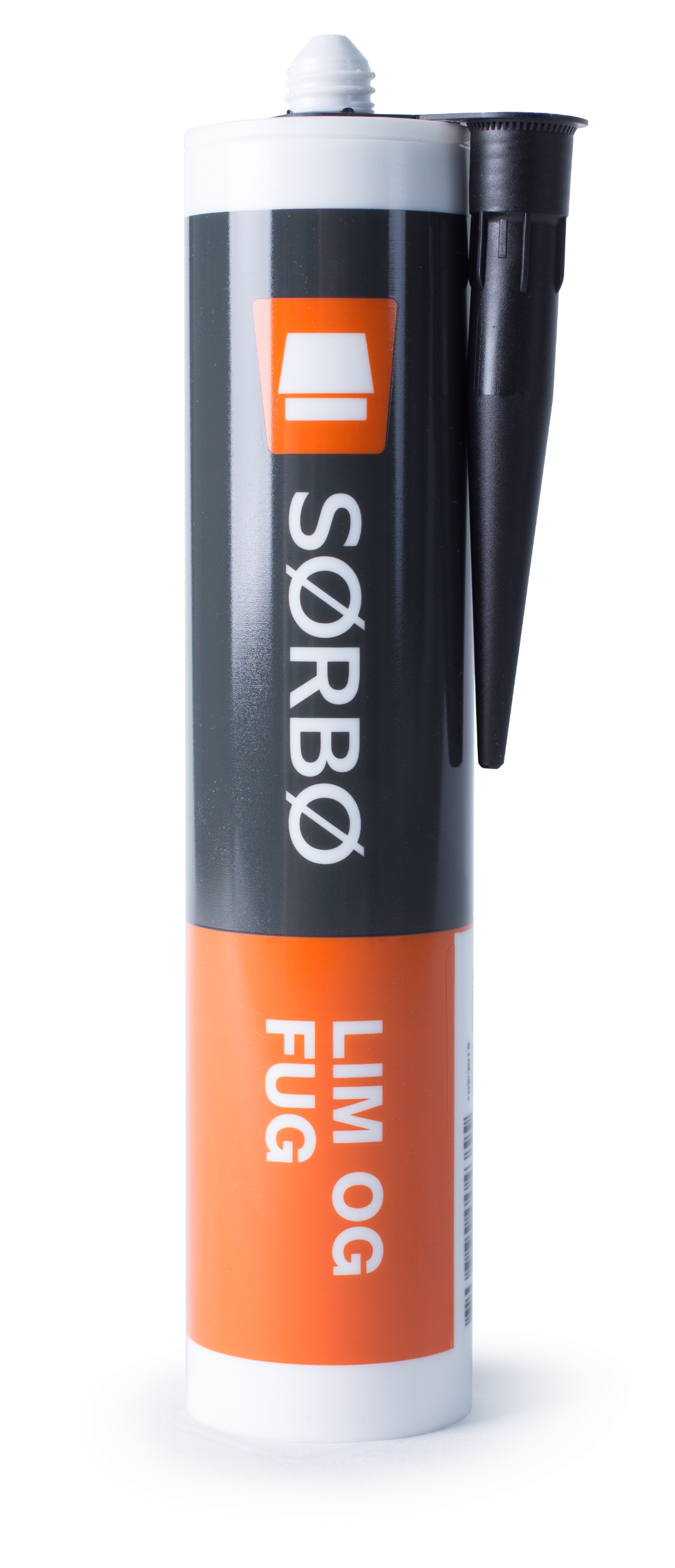 Innglassing
Glasstak
Classic 300kg
Heavy Duty 450kg
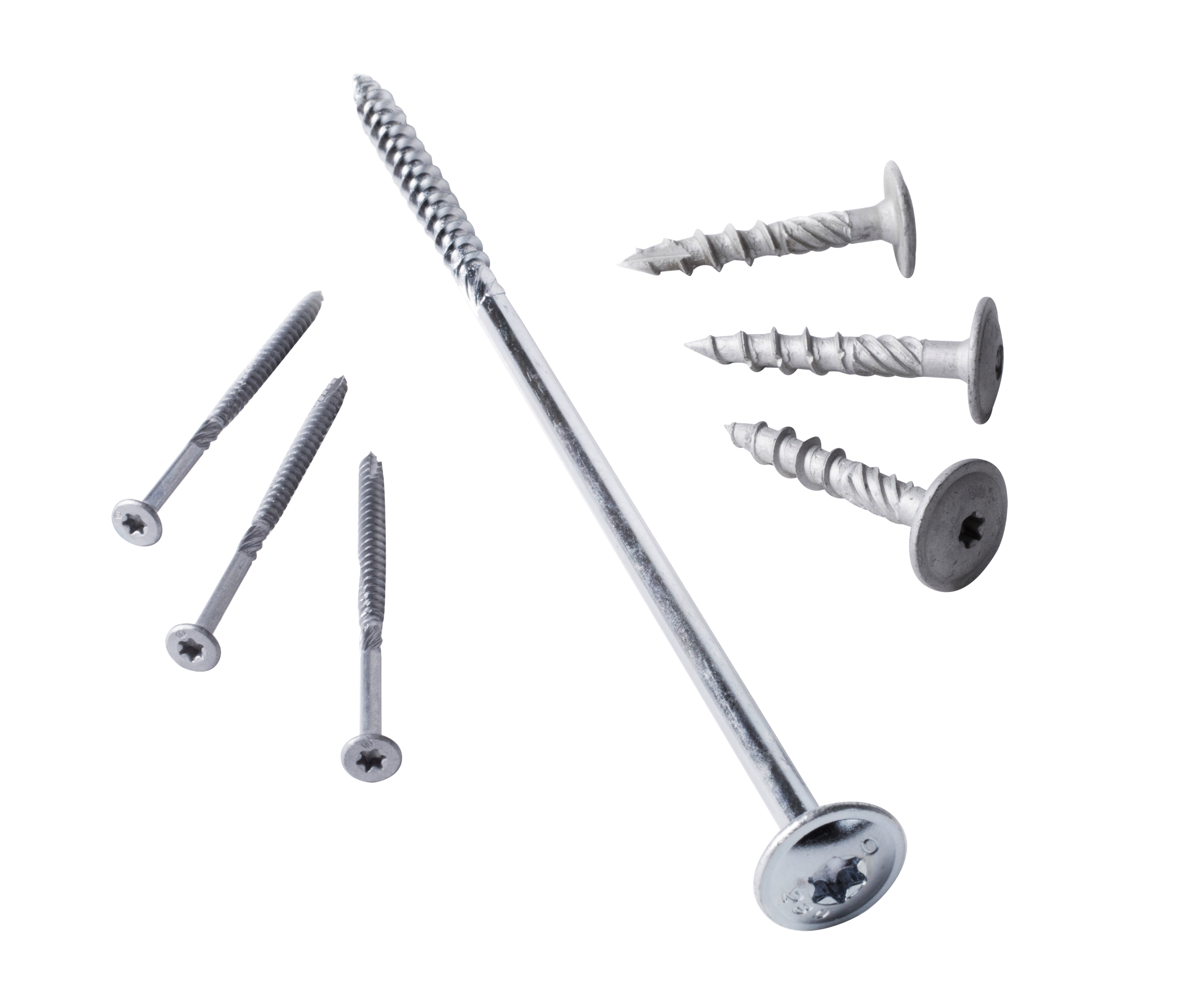 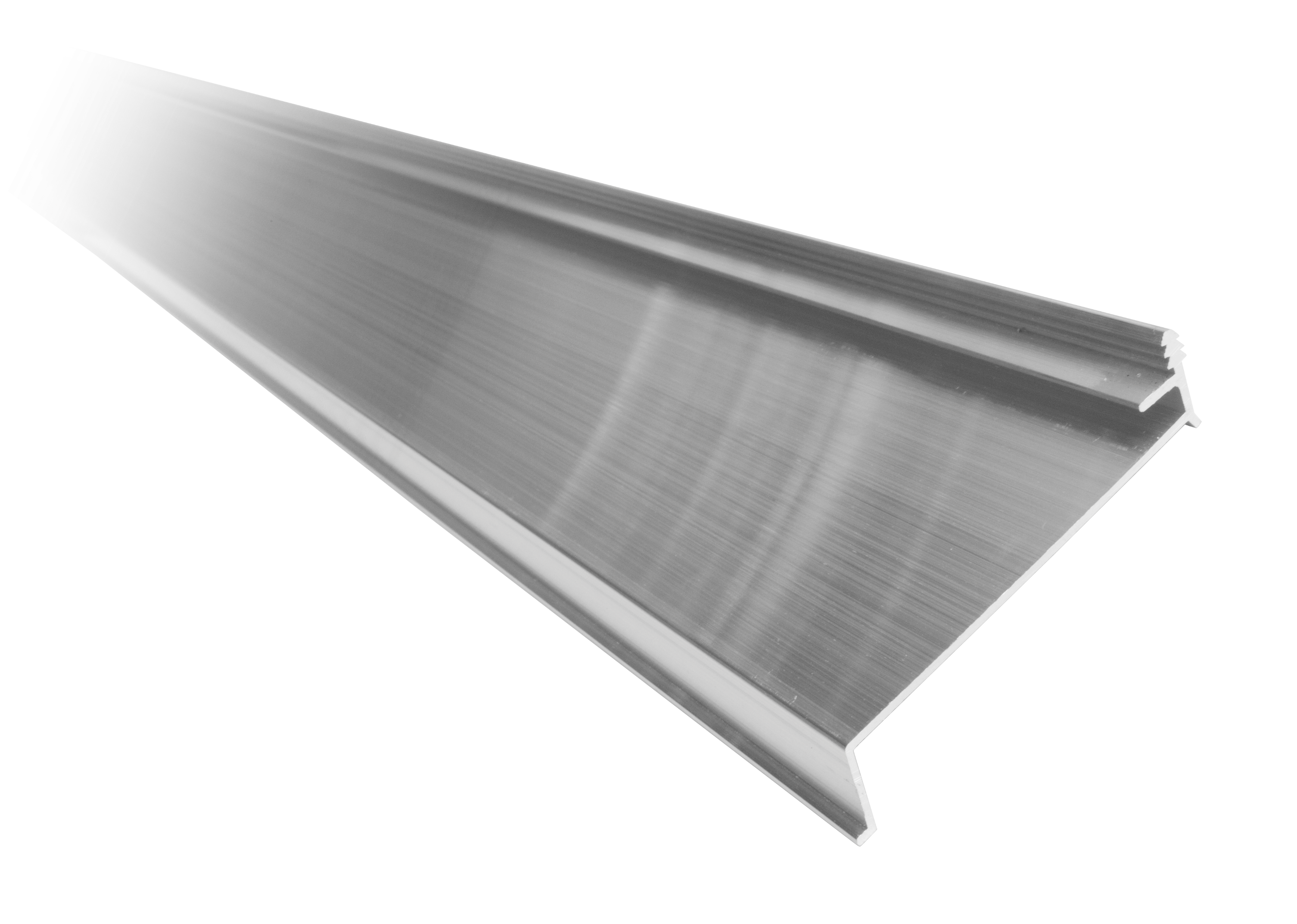 www.sorboas.no
Glassrekkverk
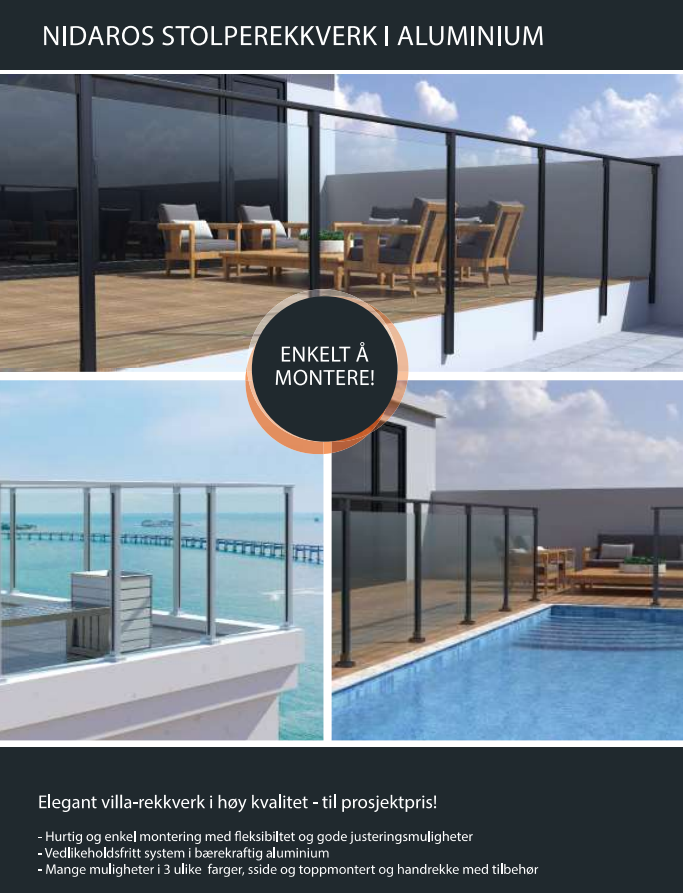 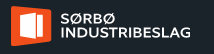 Brosjyre/mont.anvisning
Kalkulator
På lager
Villarekkverk til prosjektpris
Butikk/utstilling mm?
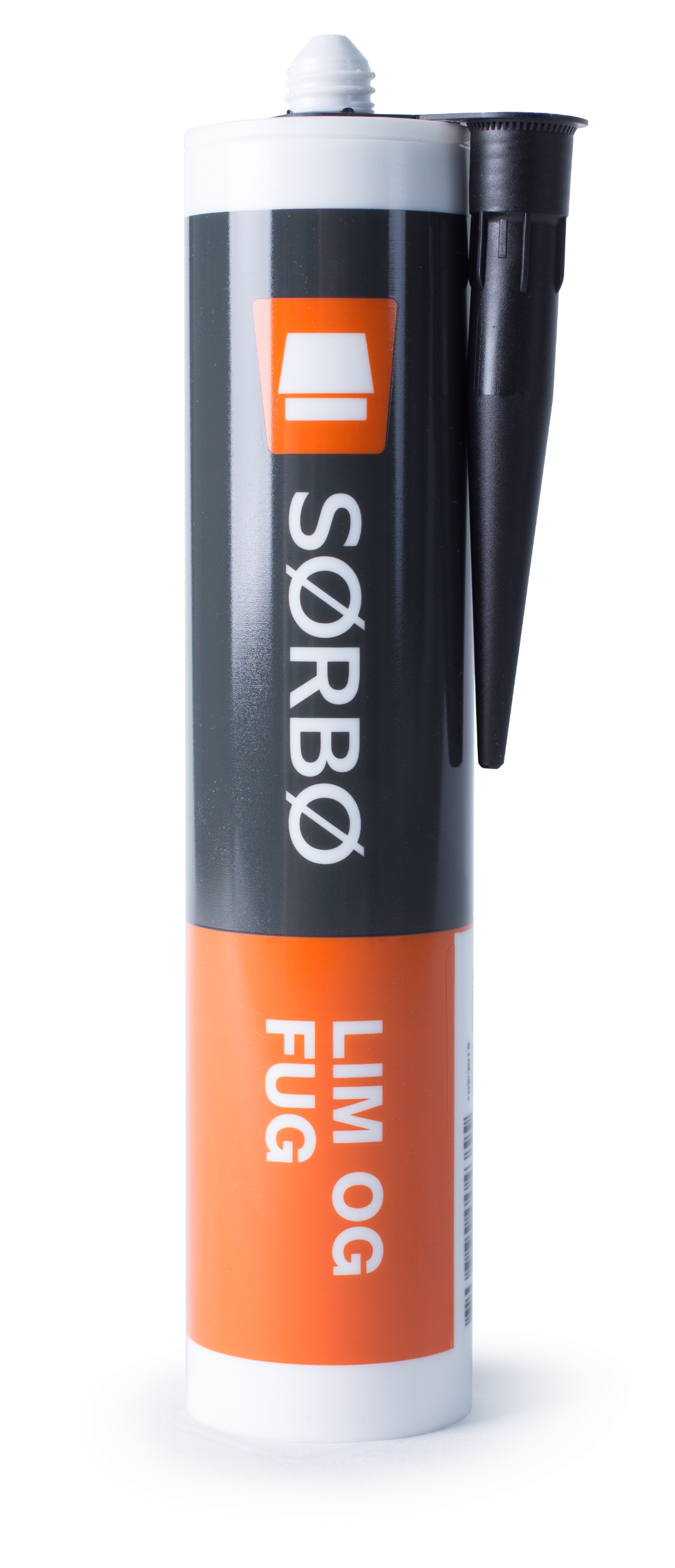 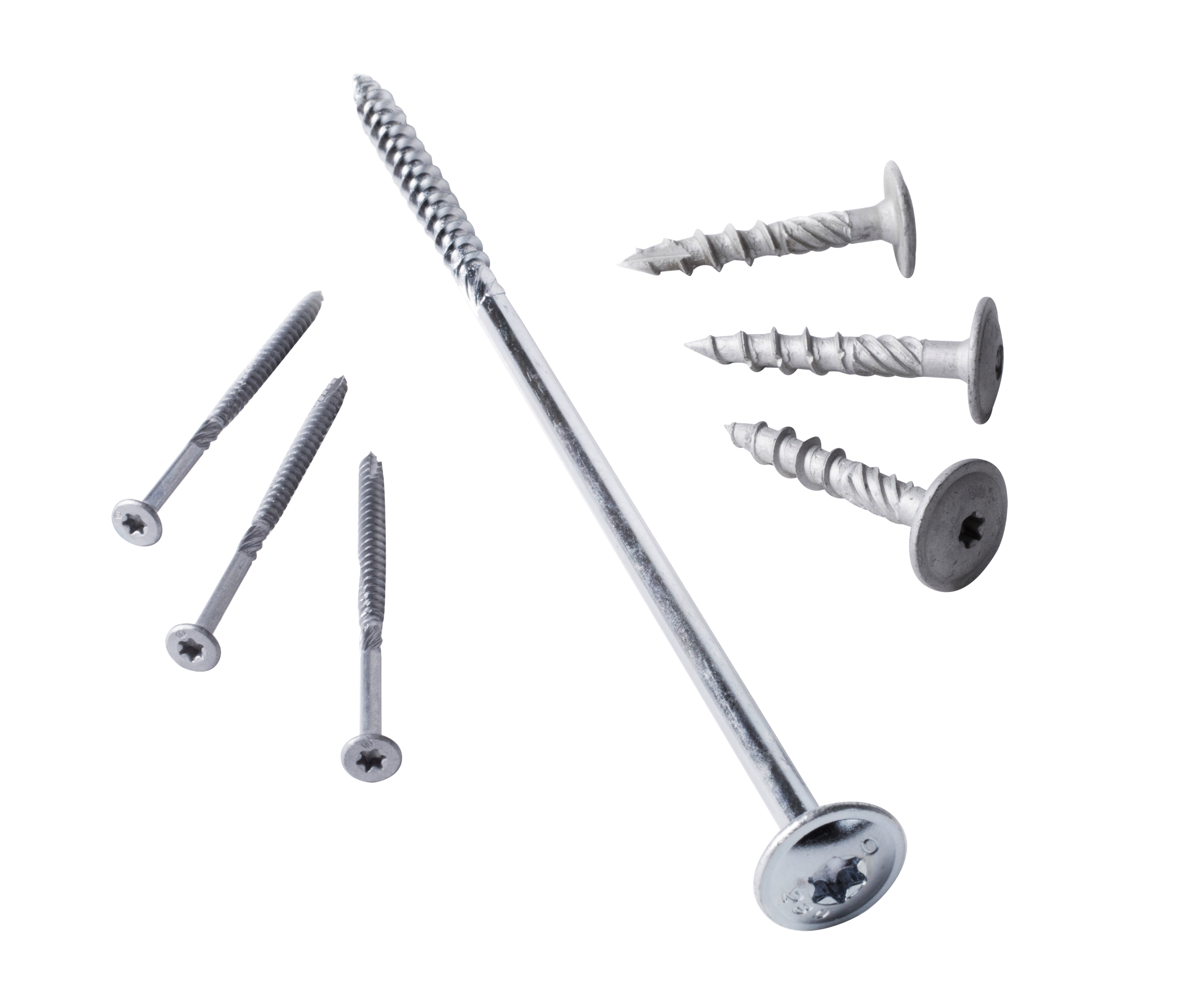 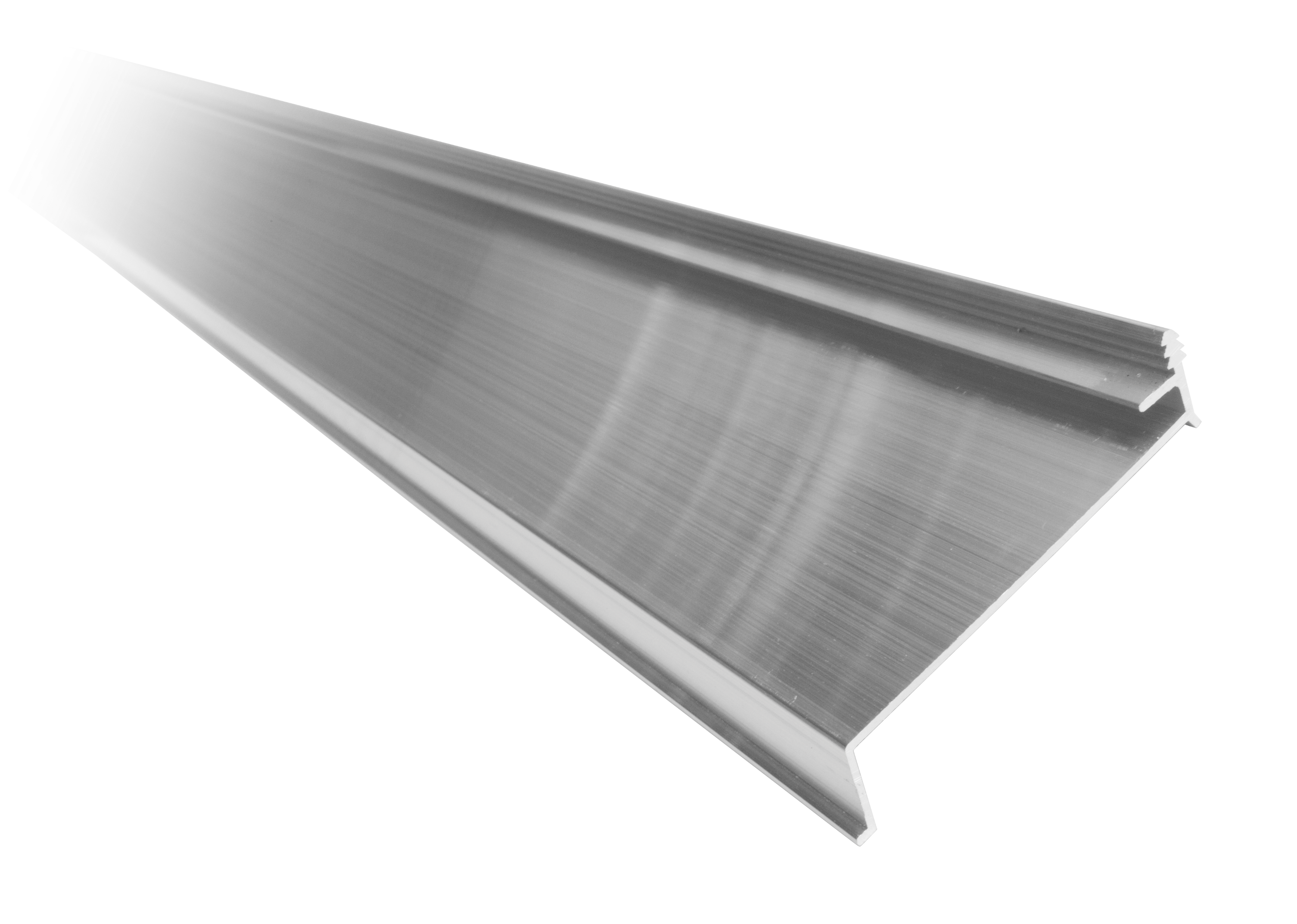 www.sorboas.no
Glassrekkverk
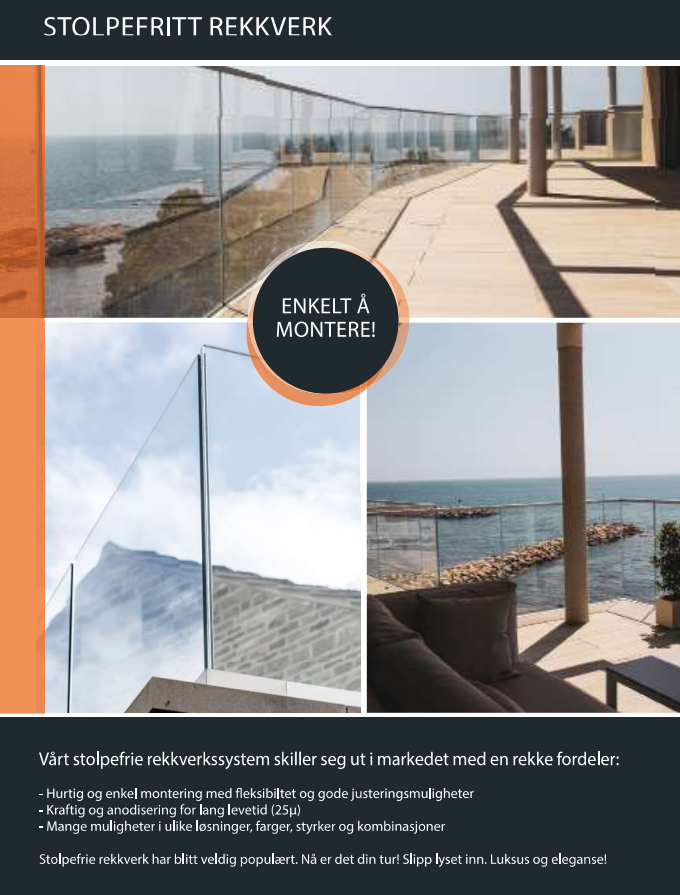 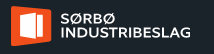 Ulike typer skinne og handrekke
Utregning og kalkulering
Solid og skikkelig!
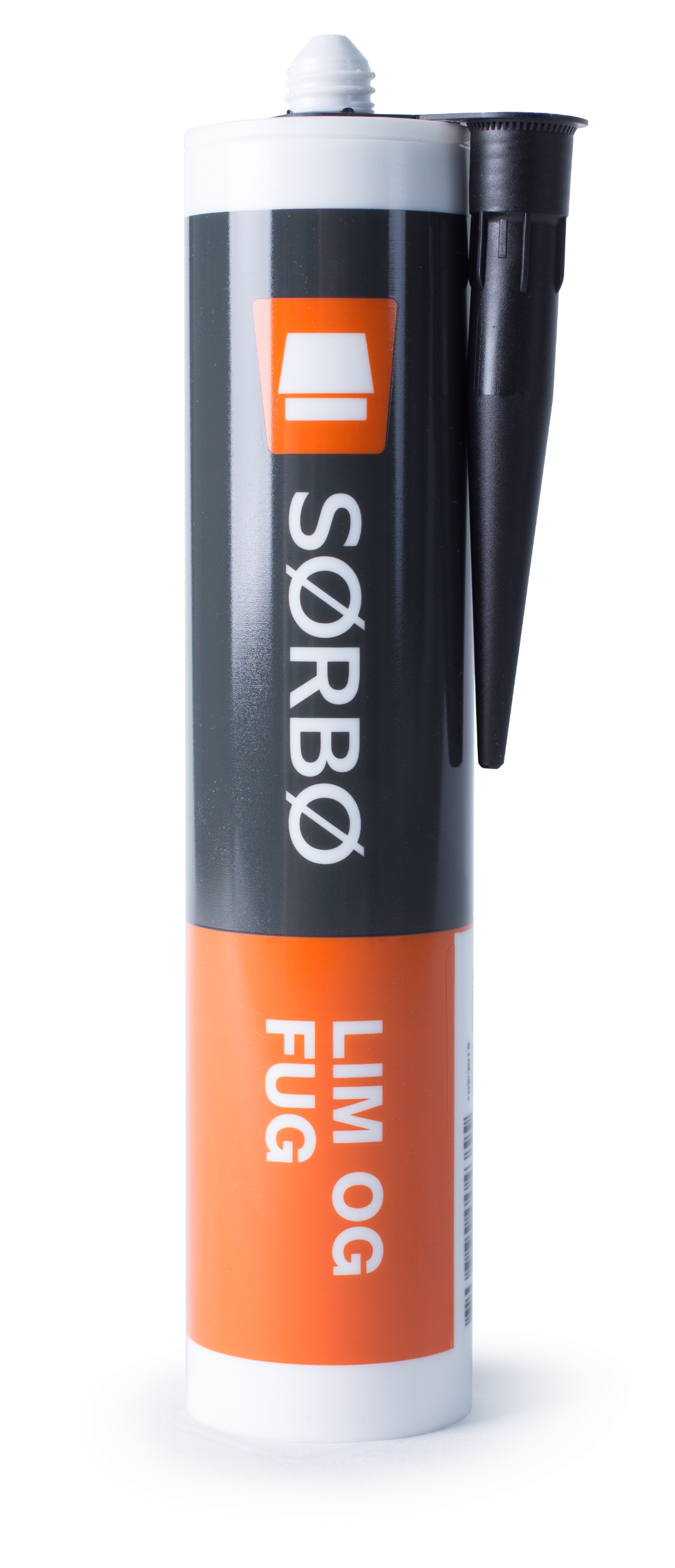 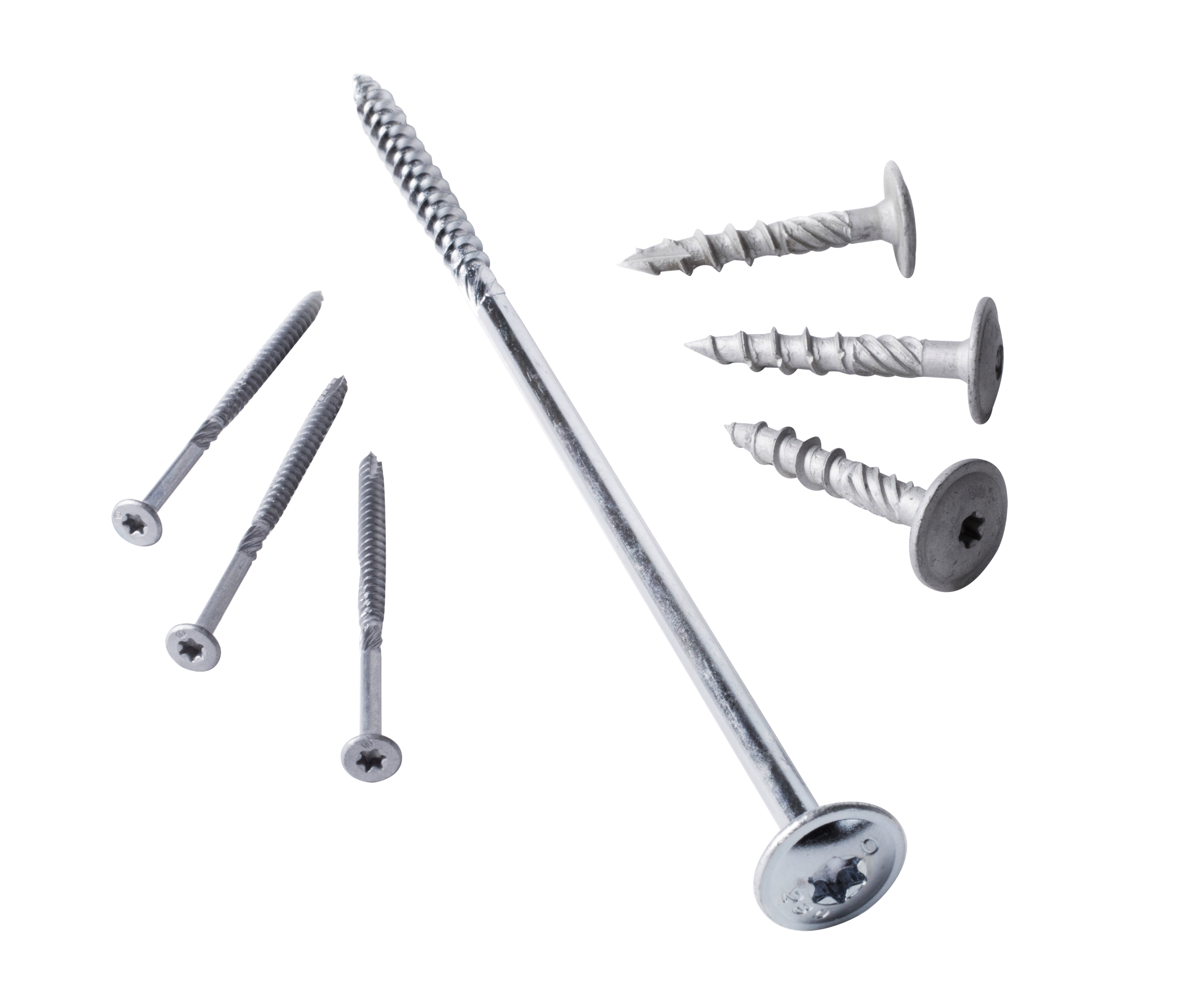 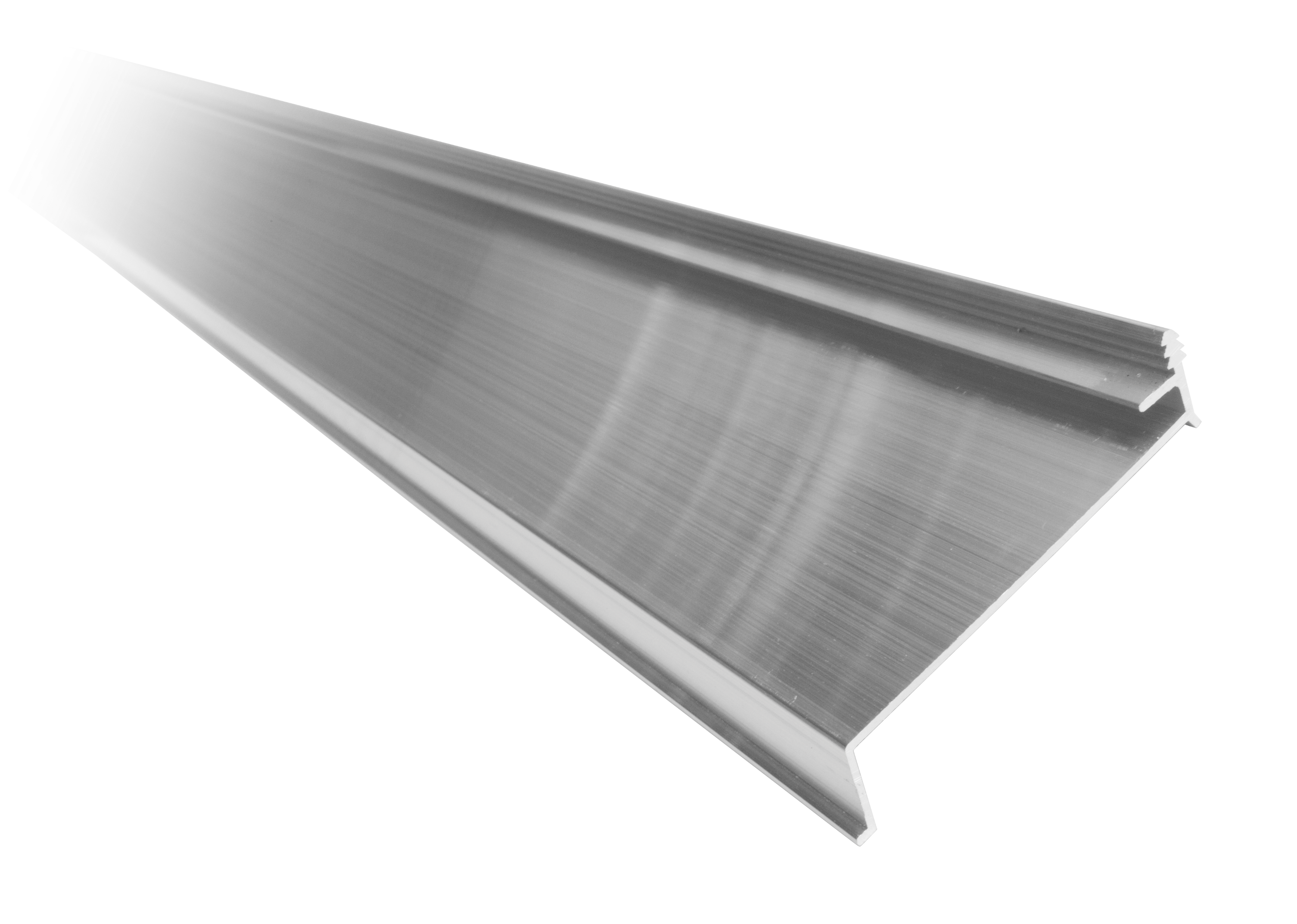 www.sorboas.no
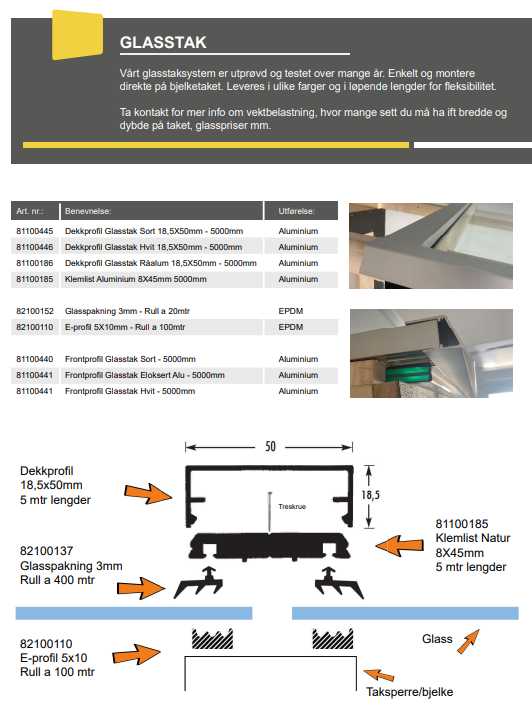 Hagestue
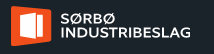 Innglassing
Skyvedør/vindu
Glasstakprofil
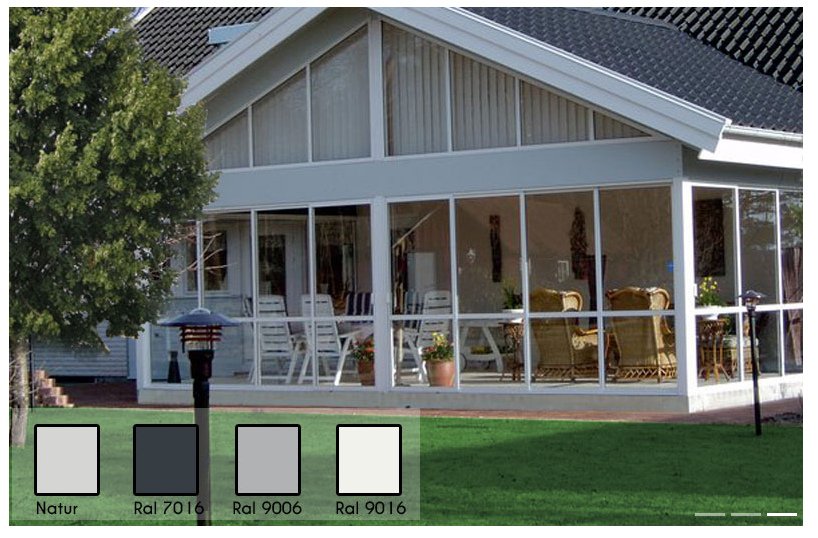 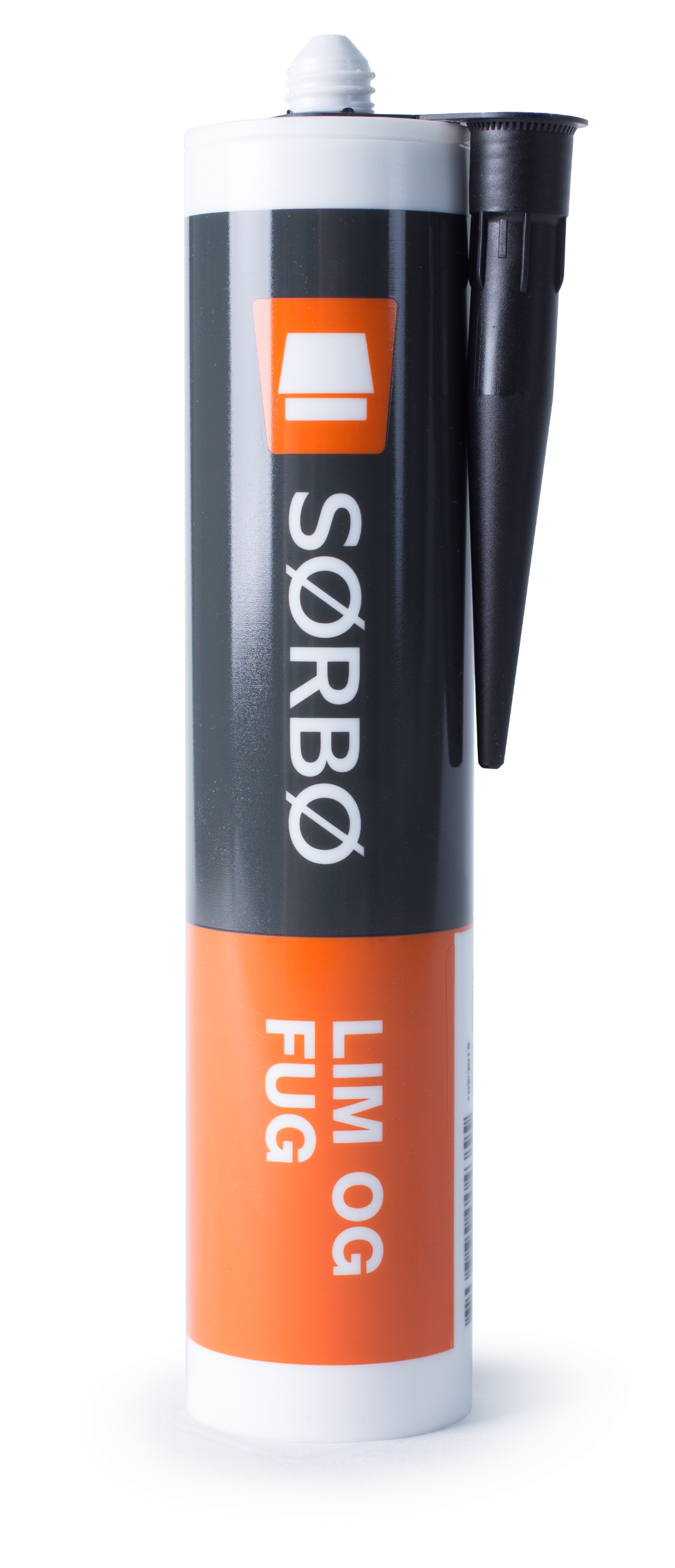 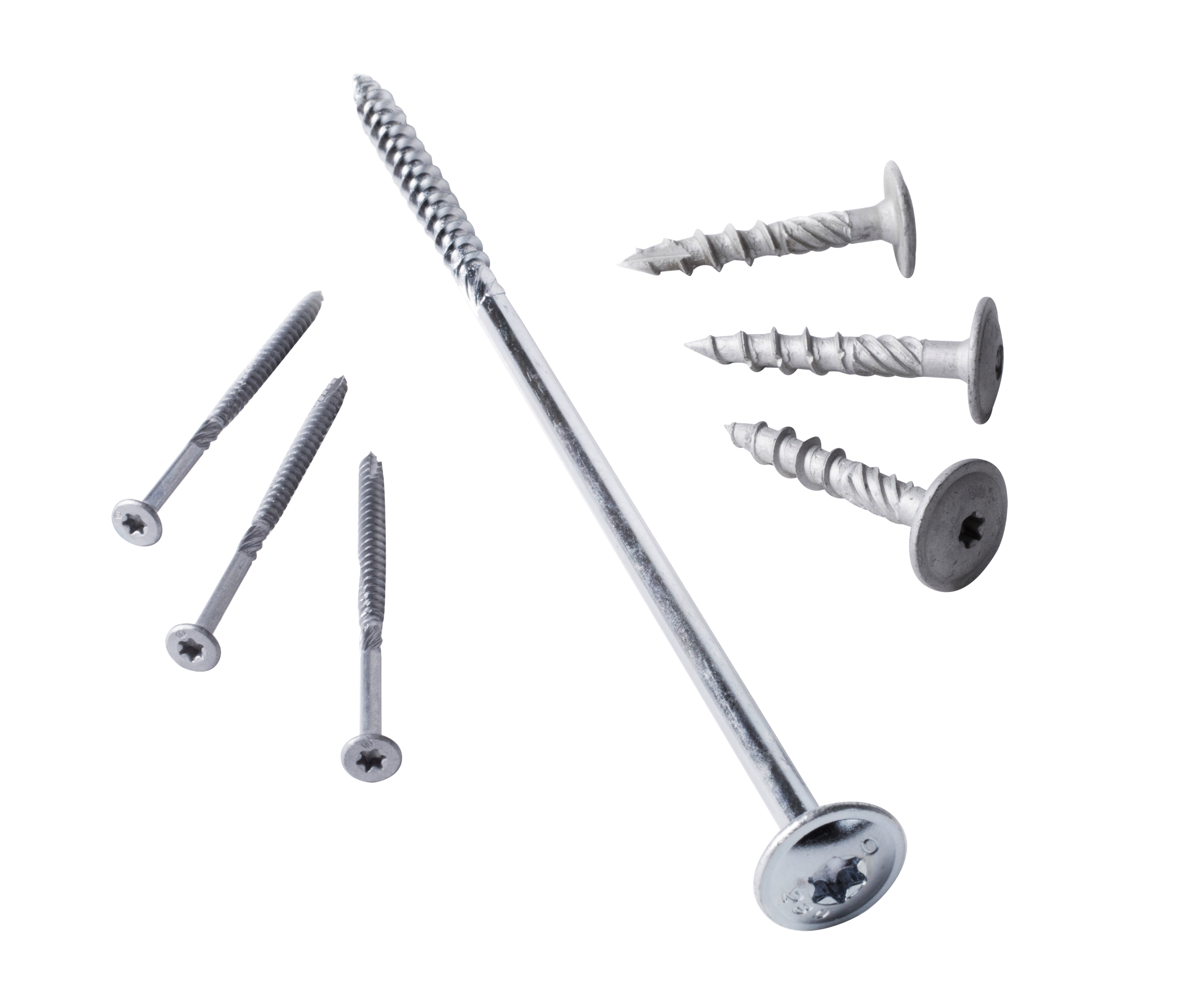 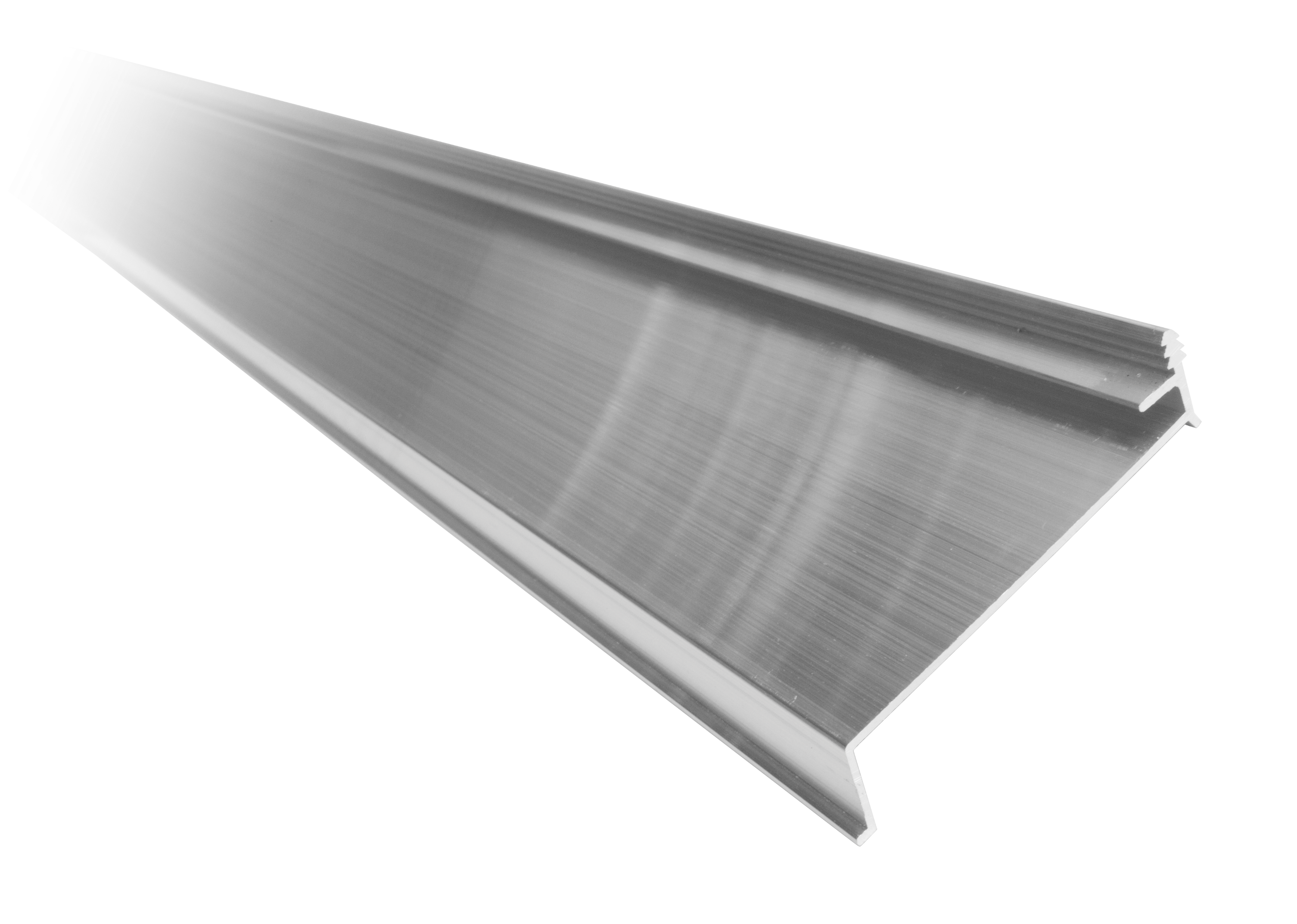 www.sorboas.no
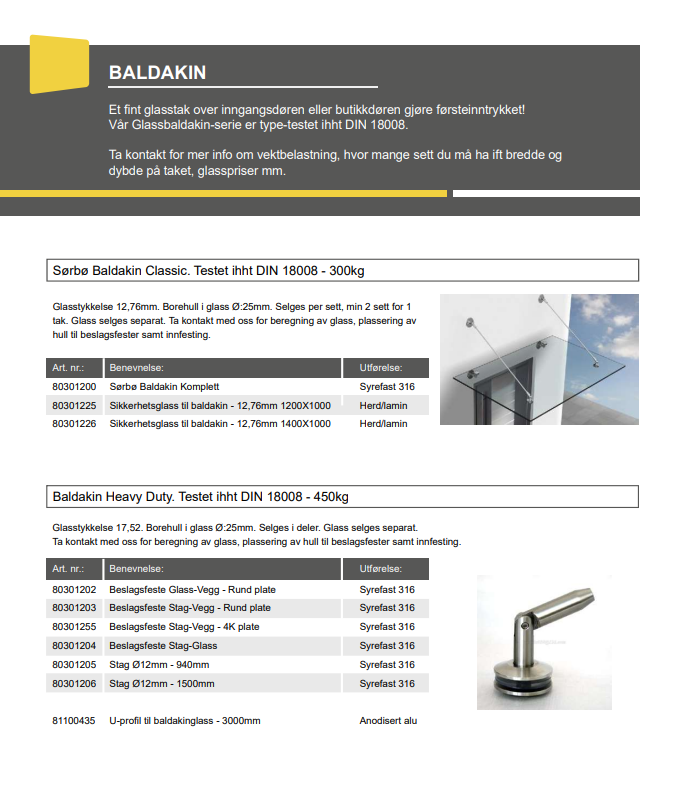 Baldakiner
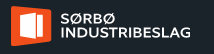 300 kg (0,3kN)
450 kg (0,45kN)
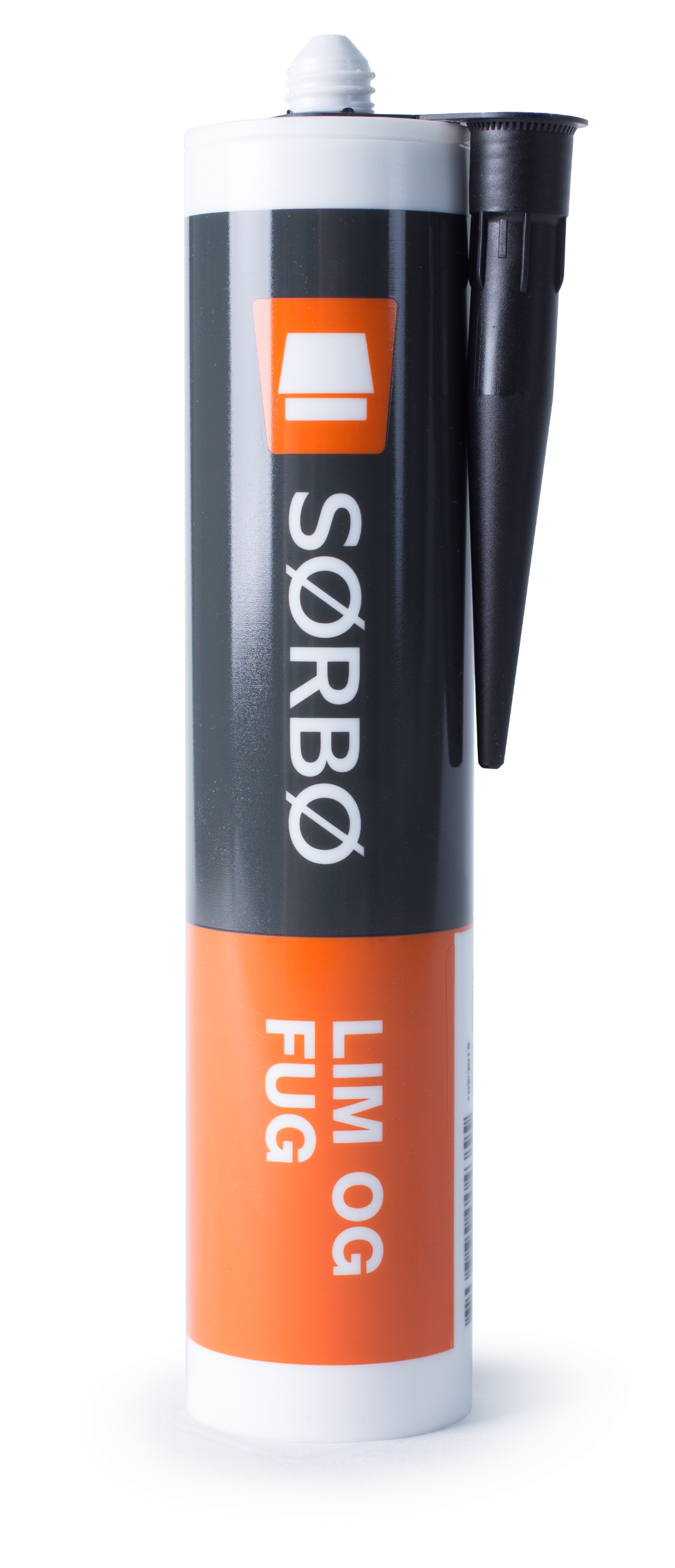 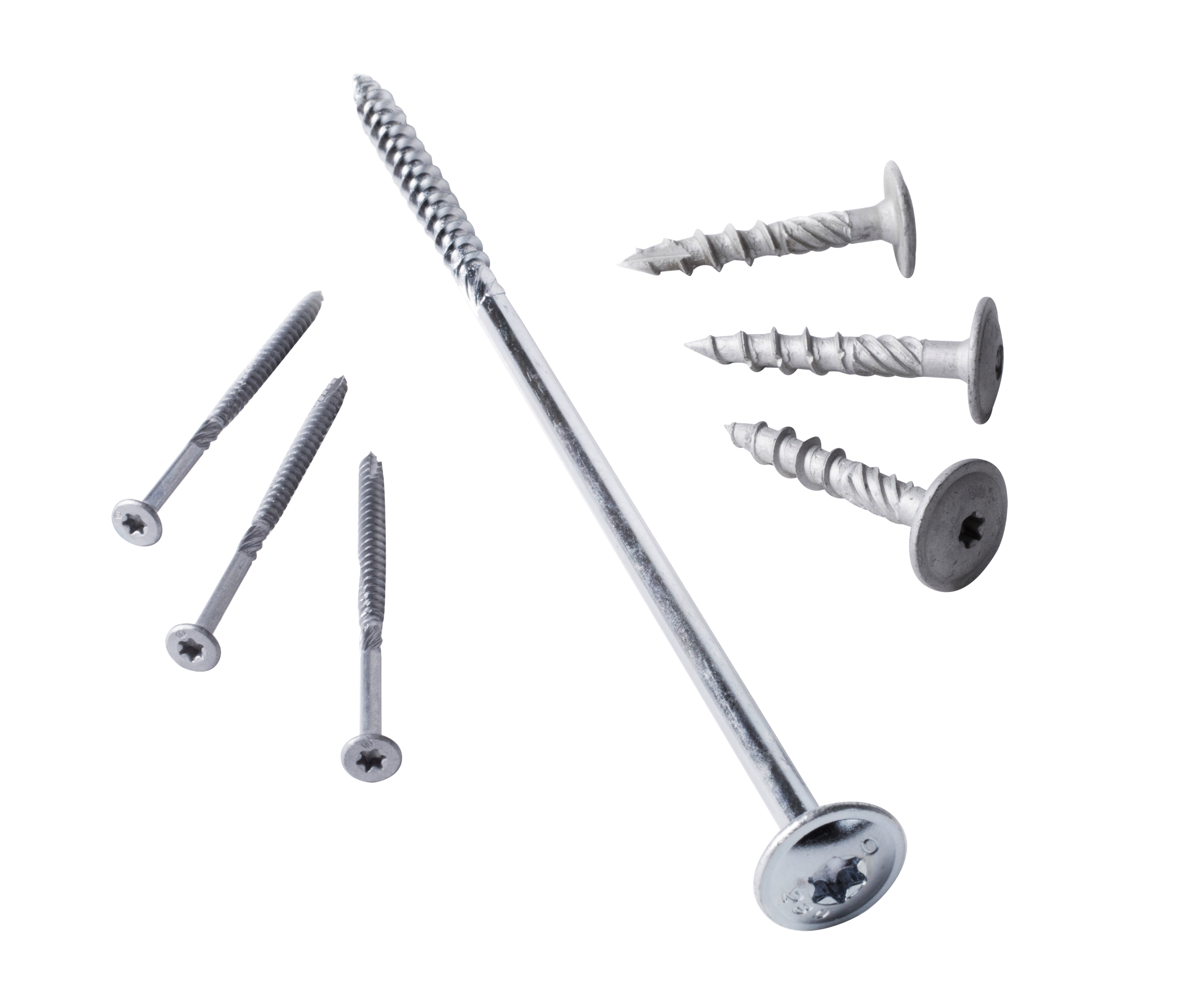 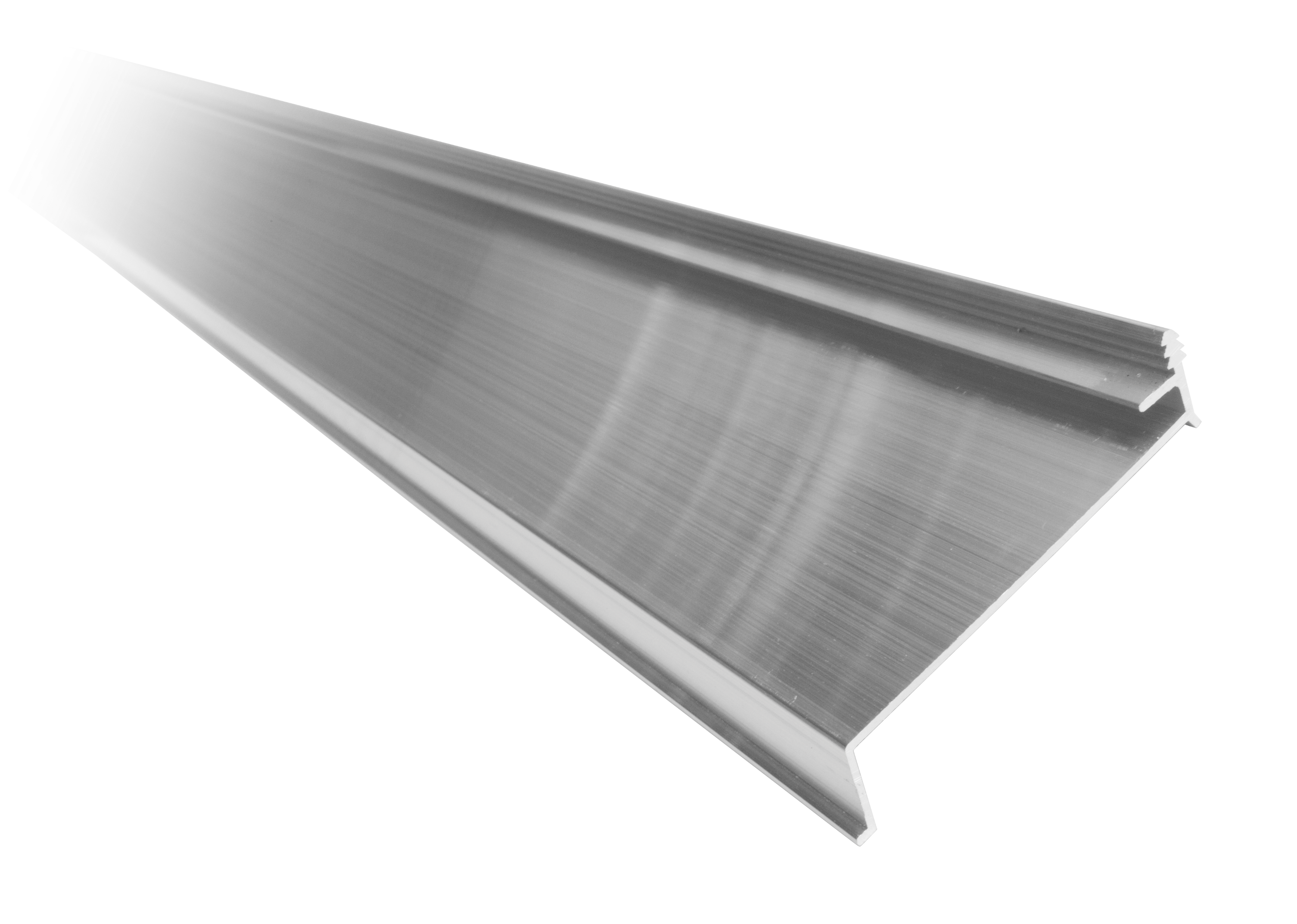 www.sorboindustribeslag.no
Interiør
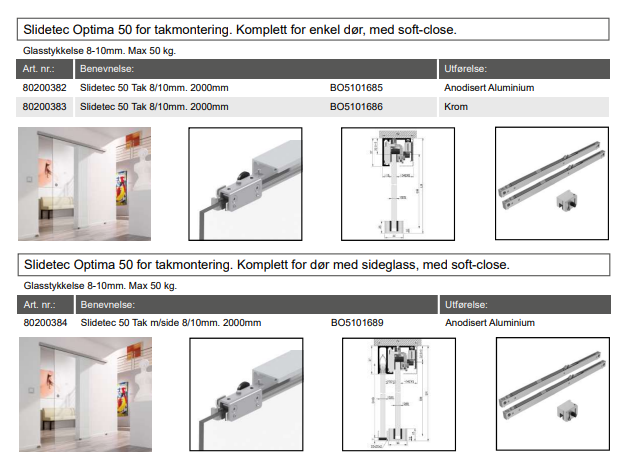 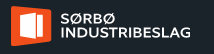 Skyvedør
Fastvegg med åpningsdør
Dusj
Kontor
Romavdeler
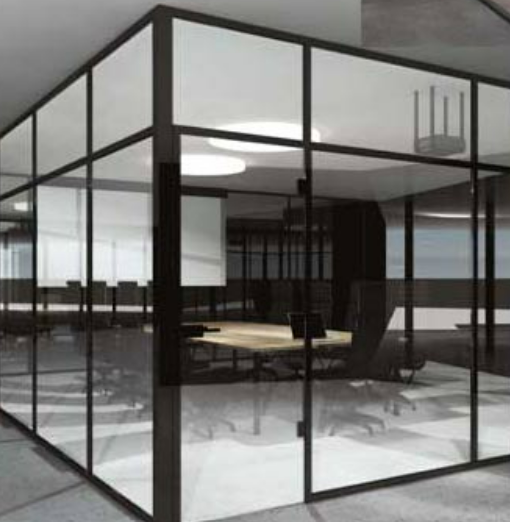 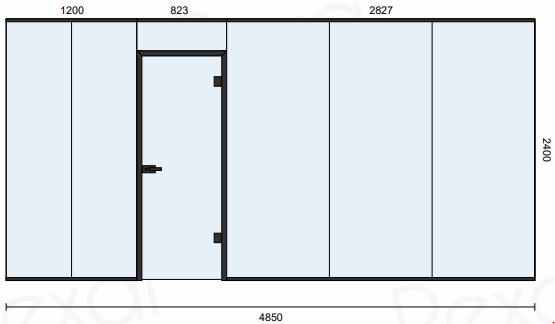 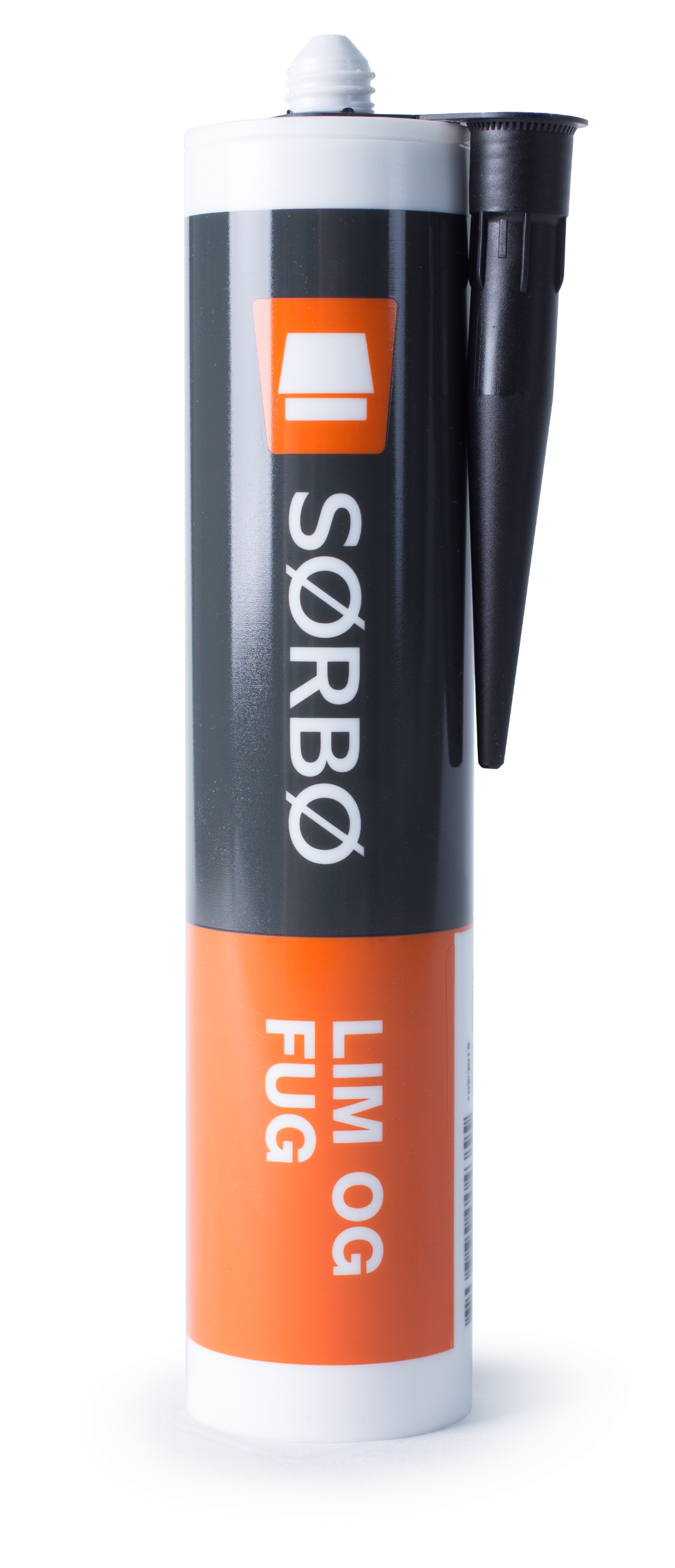 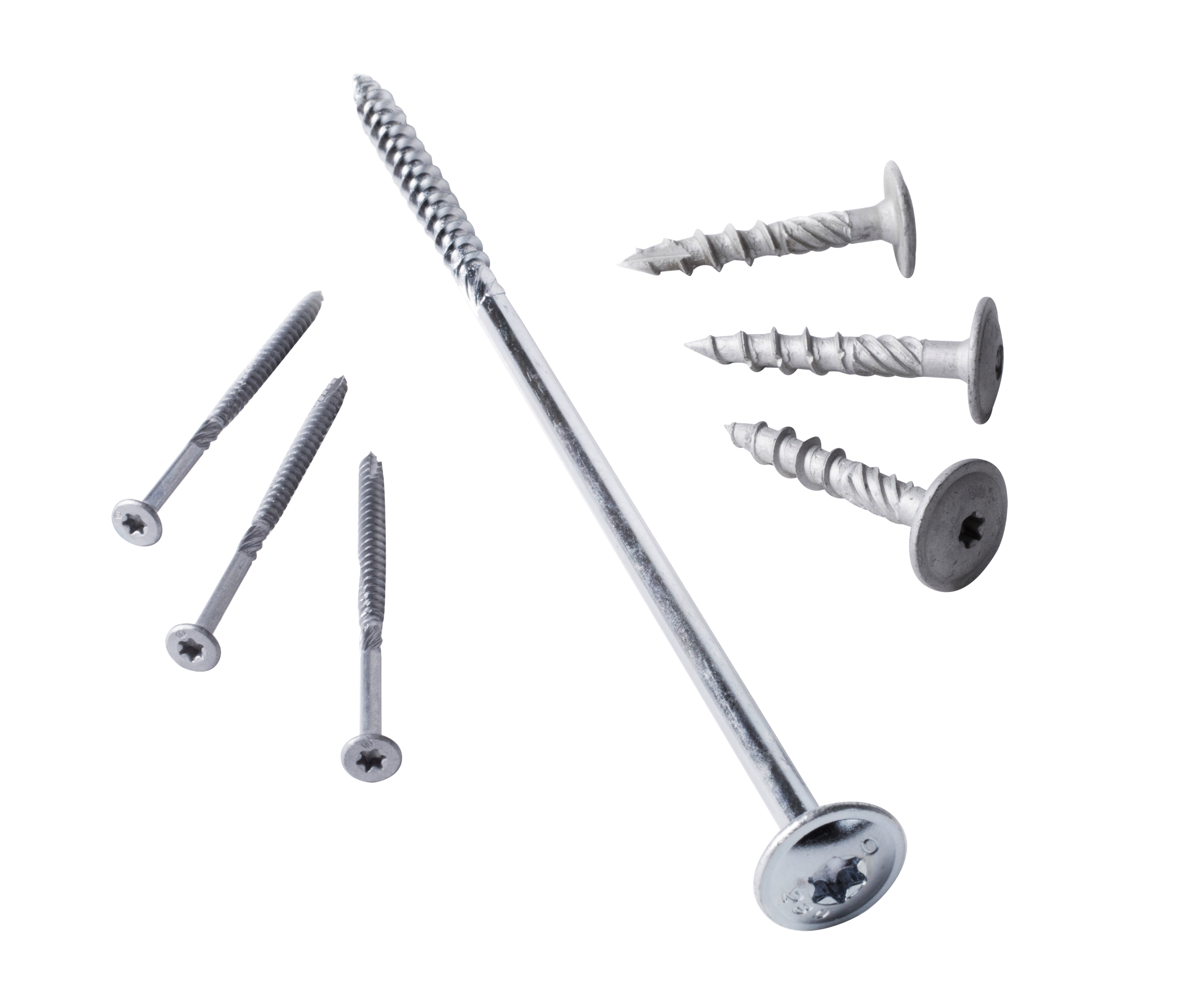 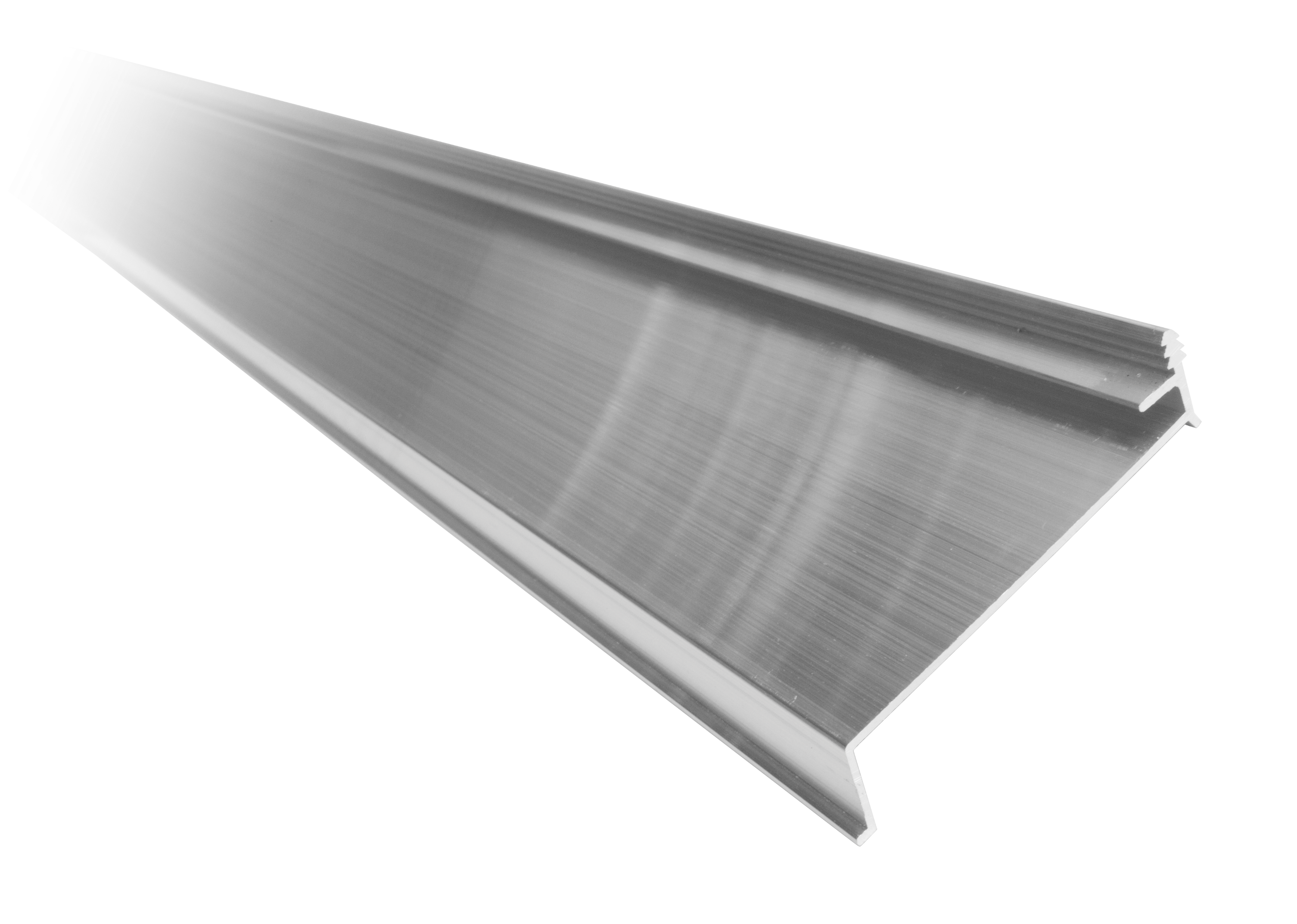 www.sorboindustribeslag.no
Tilbehør
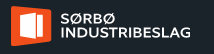 Løftere/håndtering
Kapp og skjær
Vask og rens
Beskyttelse
Verktøy
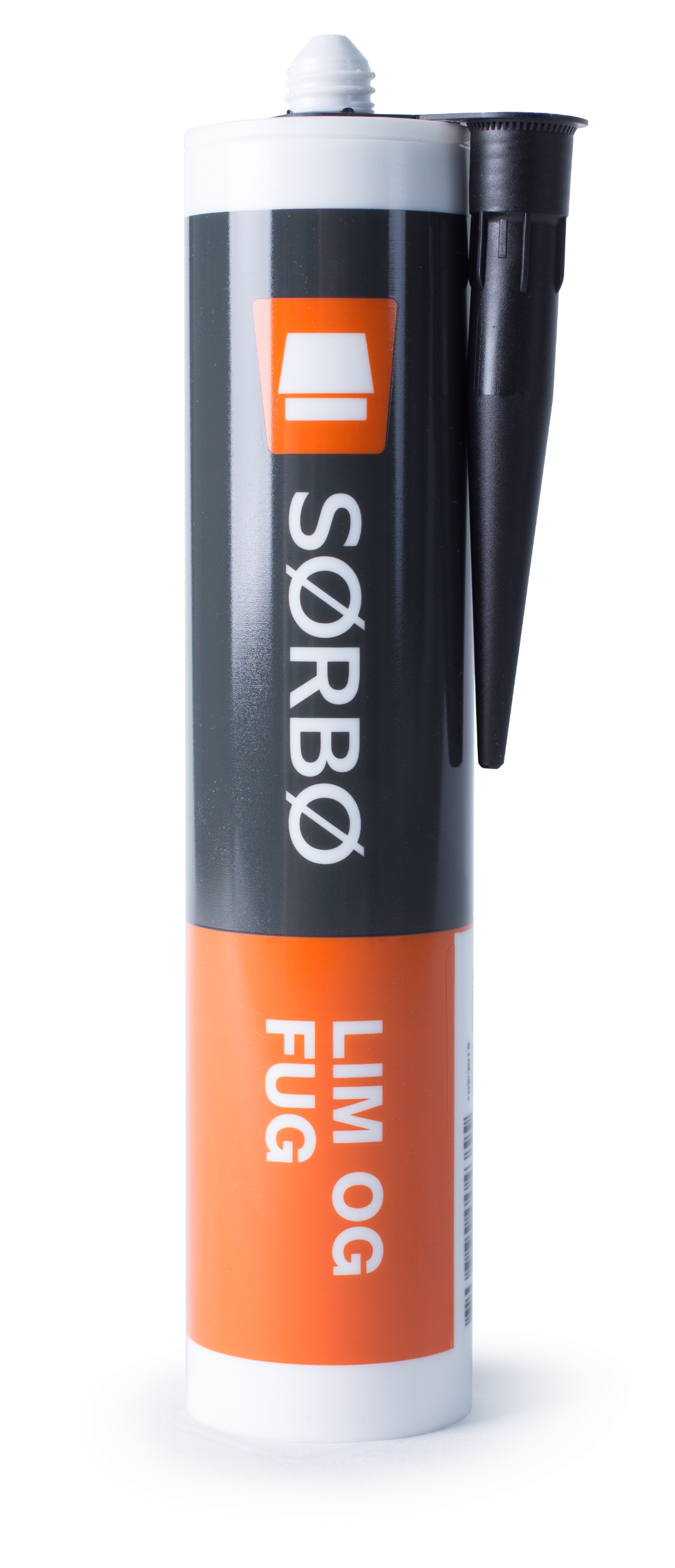 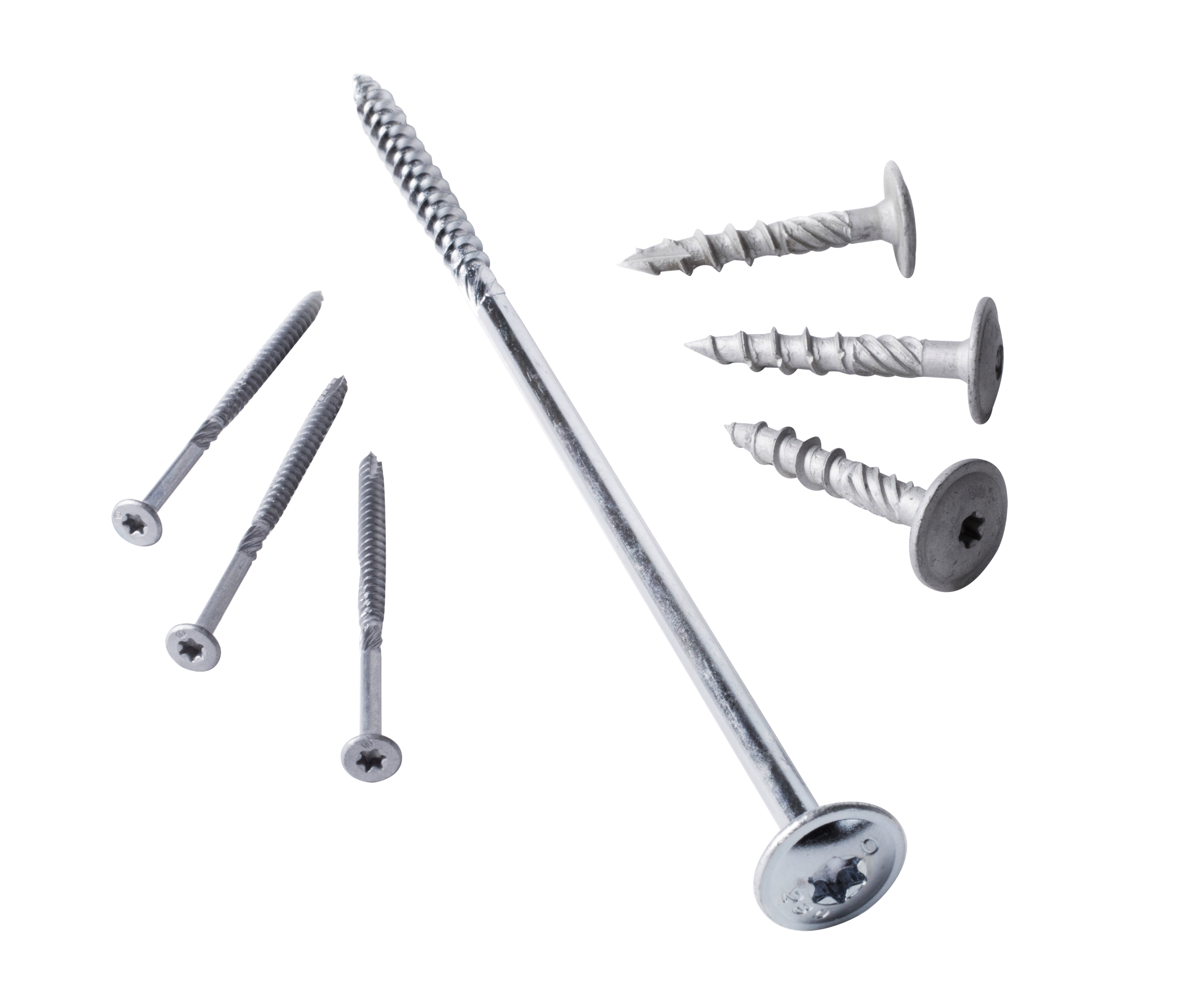 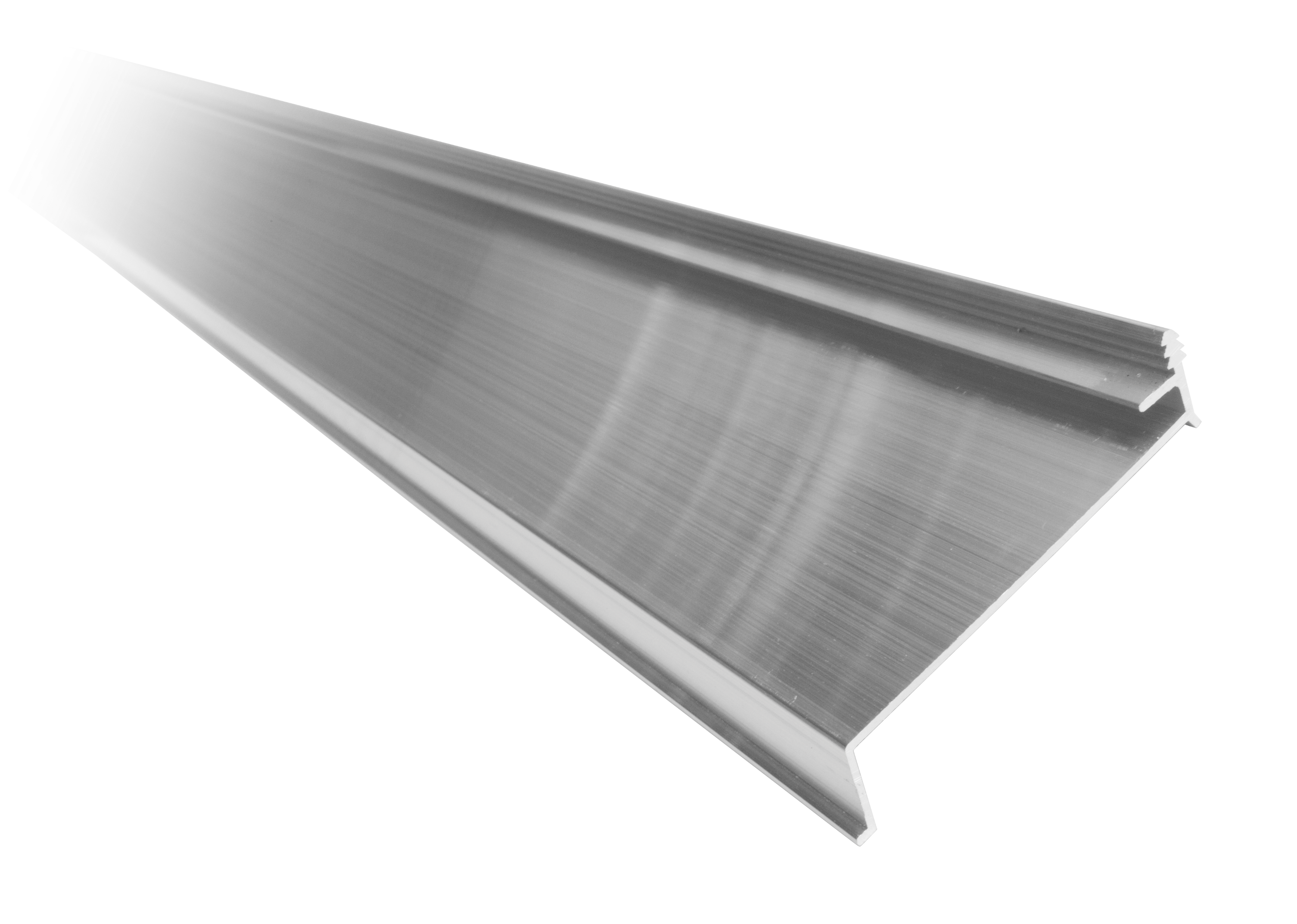 www.sorboindustribeslag.no
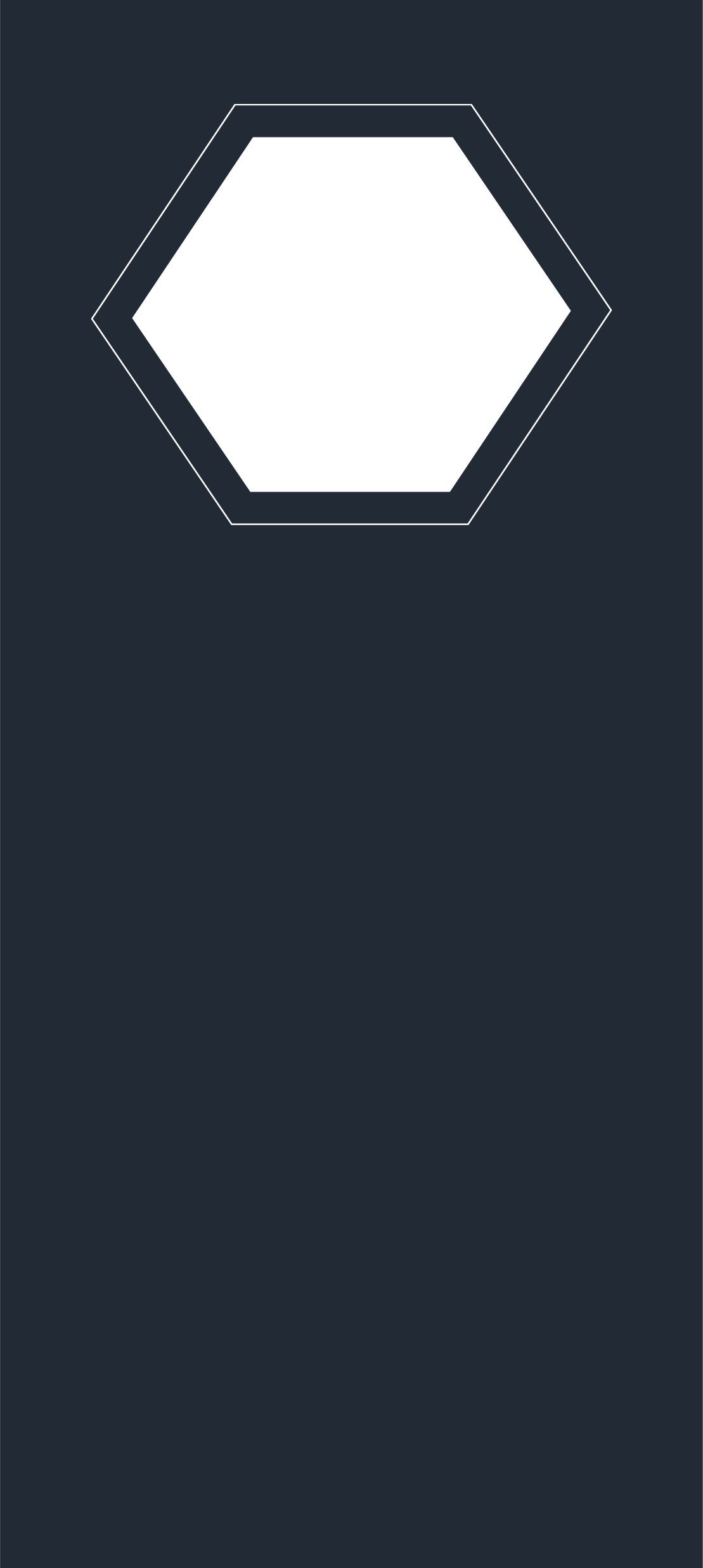 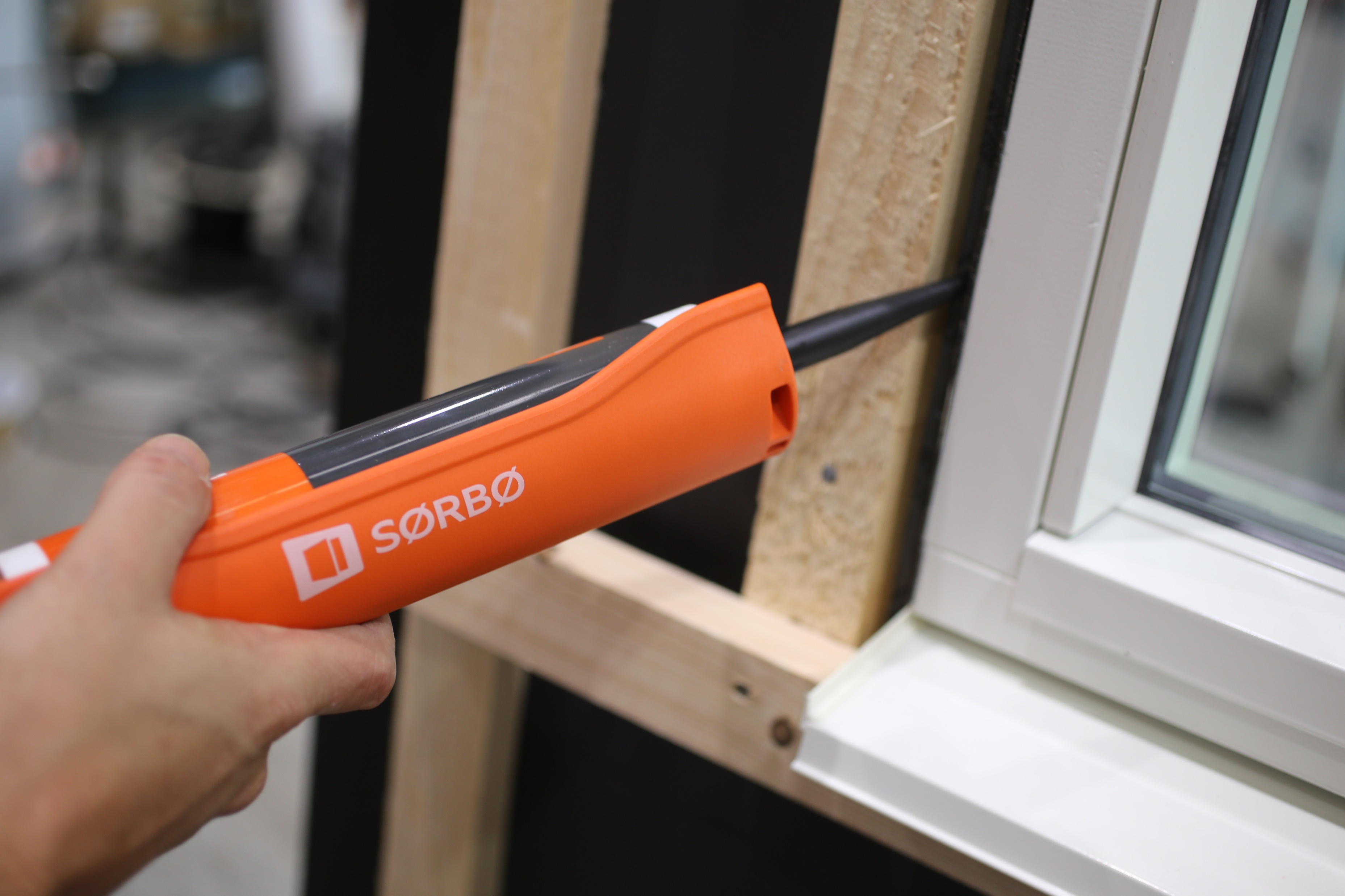 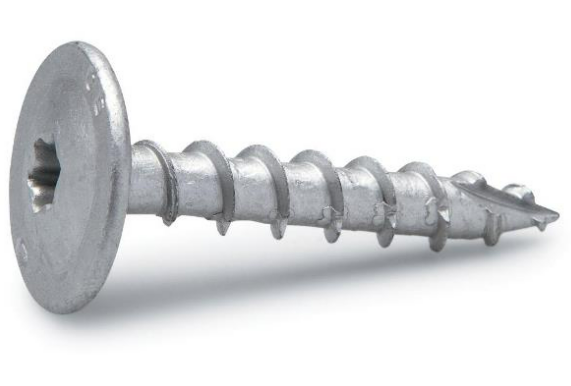 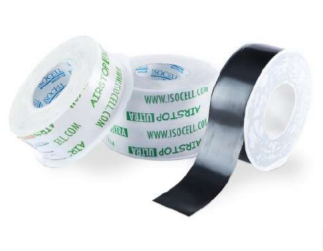 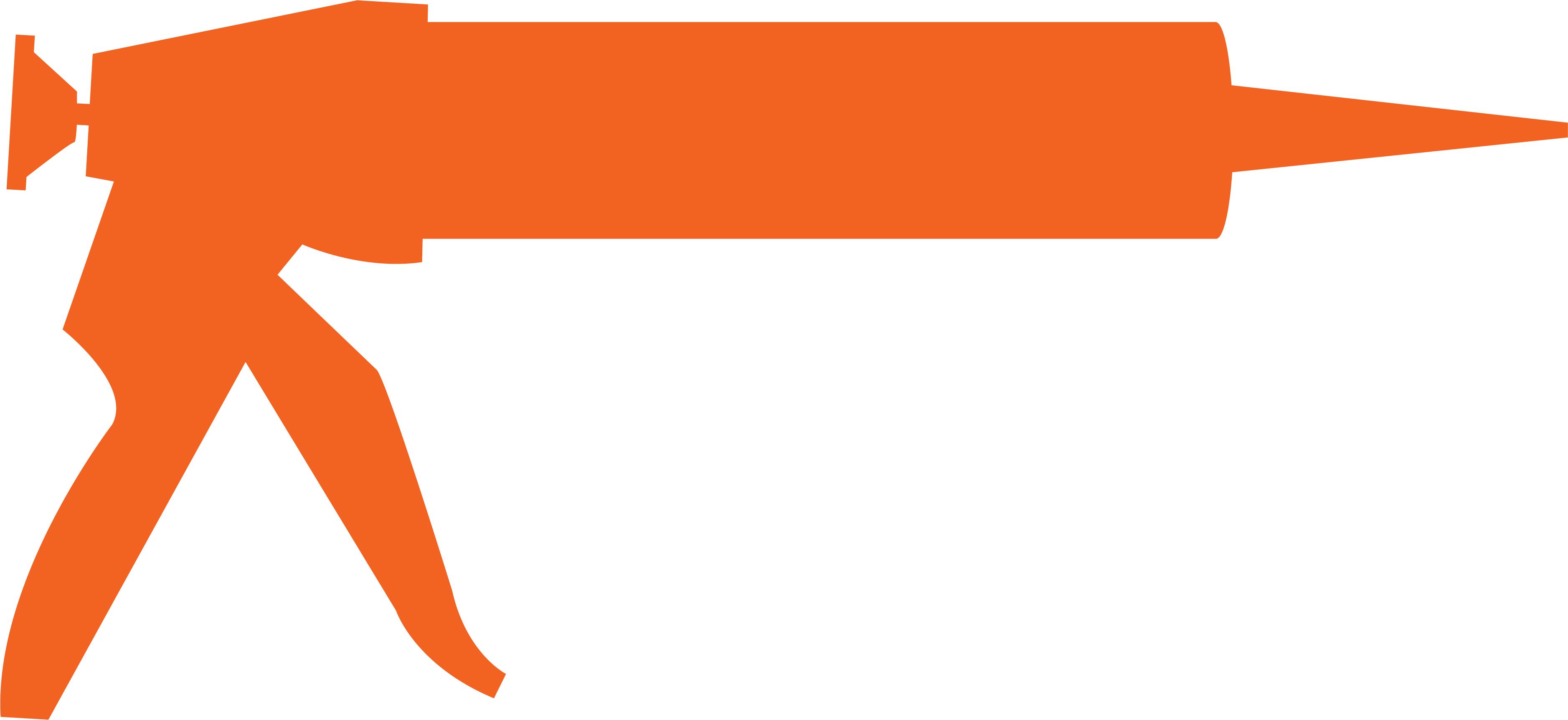 Tape og vindtetting
Lim og Fugemasse
Festemidler
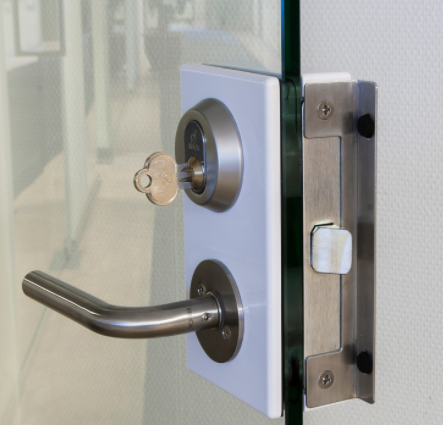 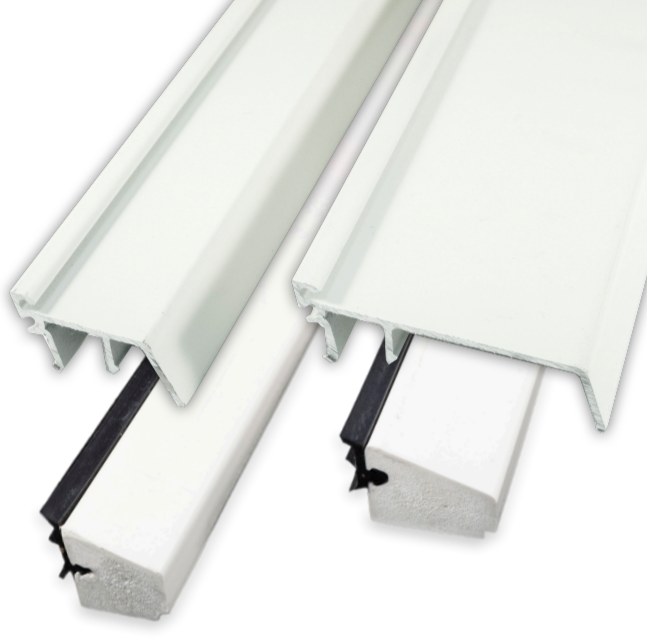 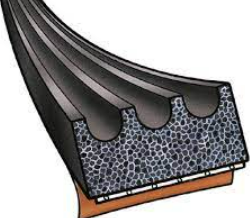 Andre relevante produkter og produktgrupper
Pakninger og tettelister
Lås og beslag
Aluminium og PVC
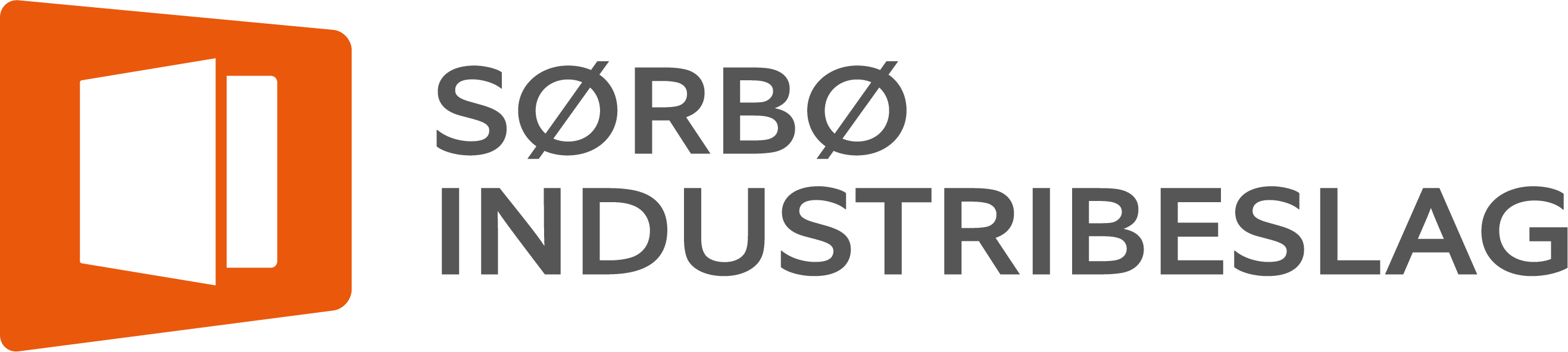 [Speaker Notes: Disse slidene er ment for å redigeres ut i fra det dere ønsker å vise frem.]
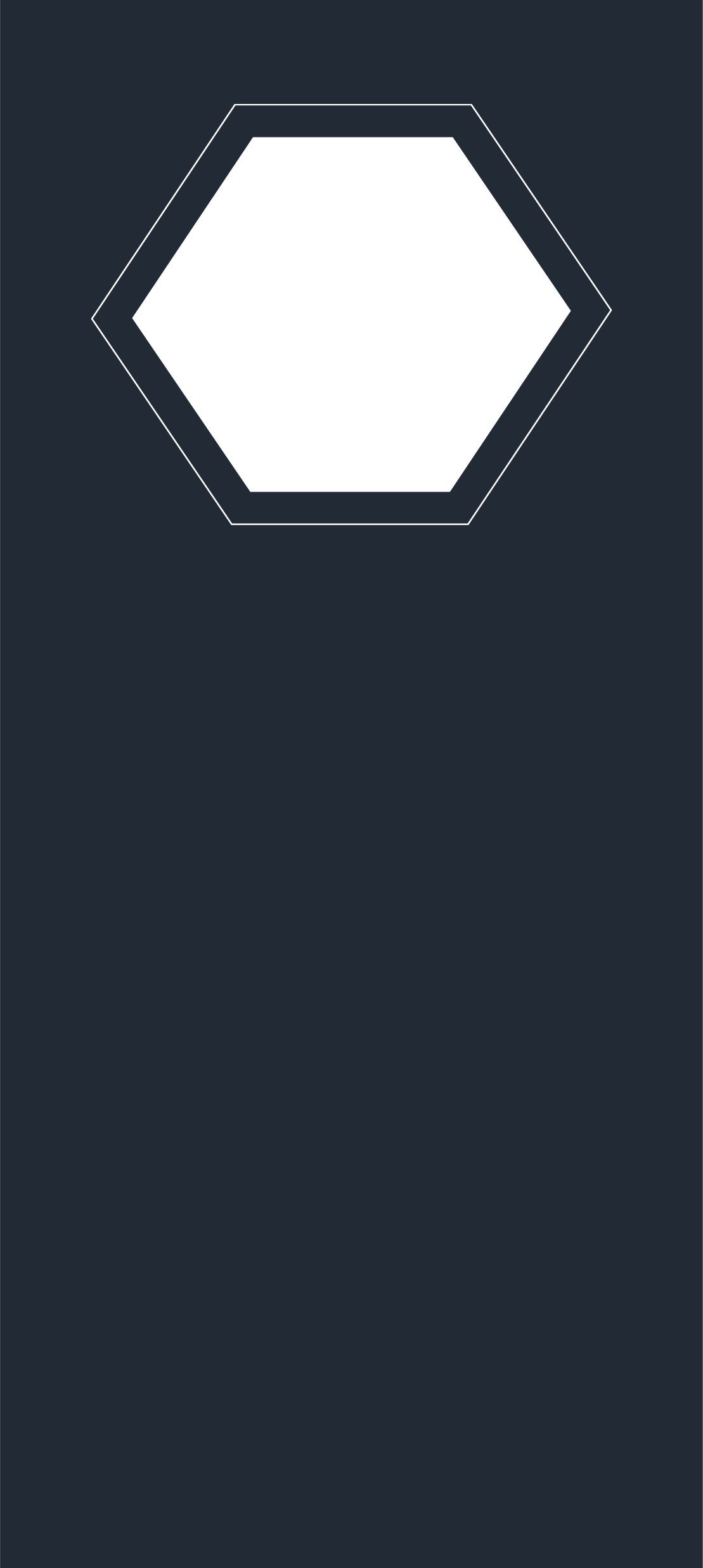 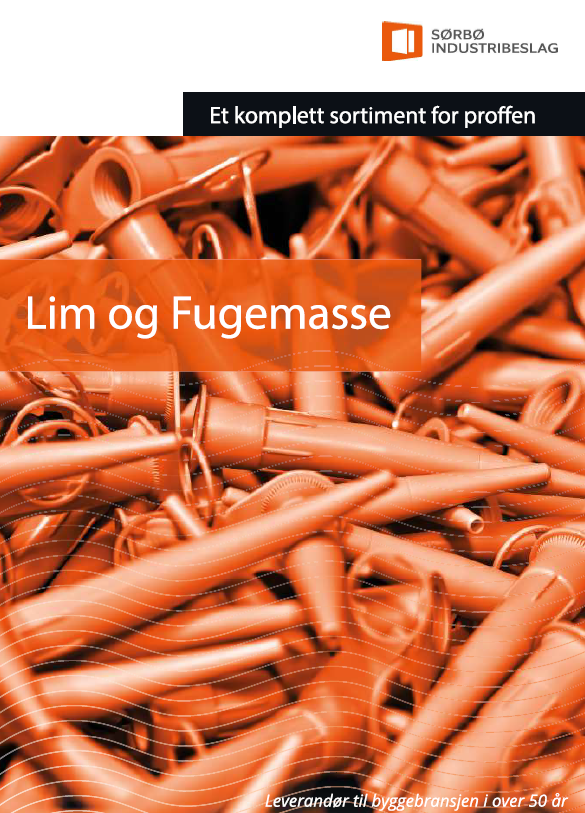 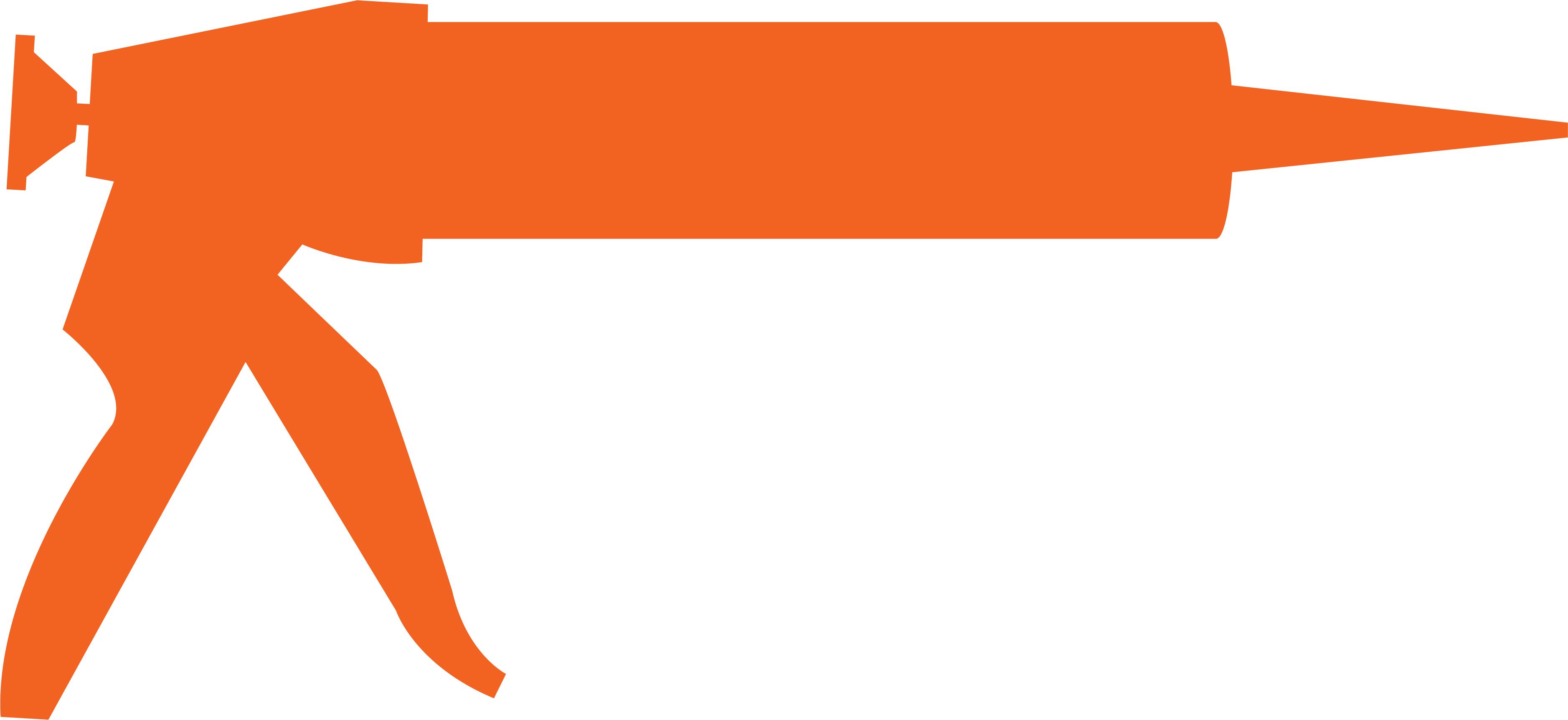 Lim og fugemasse
Riktig fugemasse til riktig jobb!
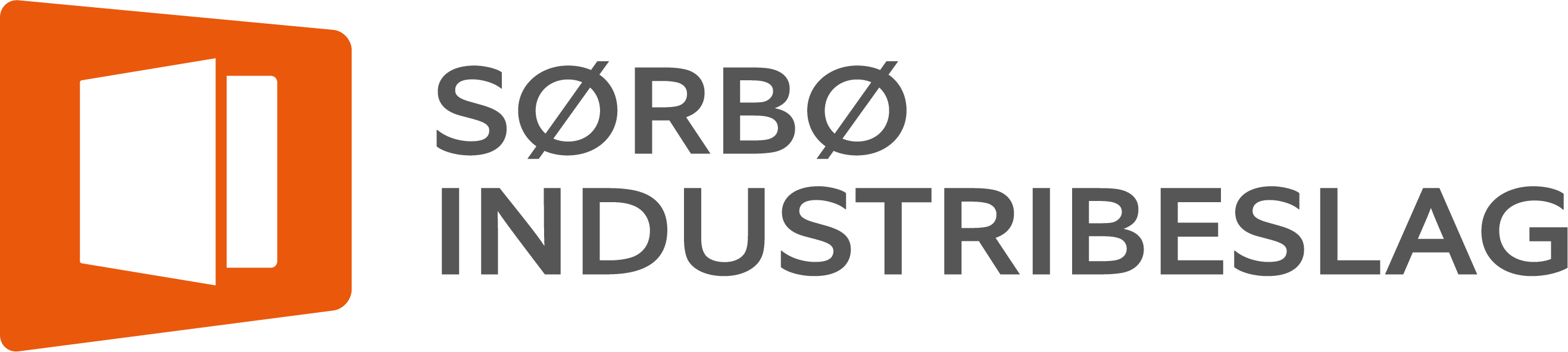 [Speaker Notes: Mulighet for å lage spesifikke produktslider med oversikt over utvalg.]
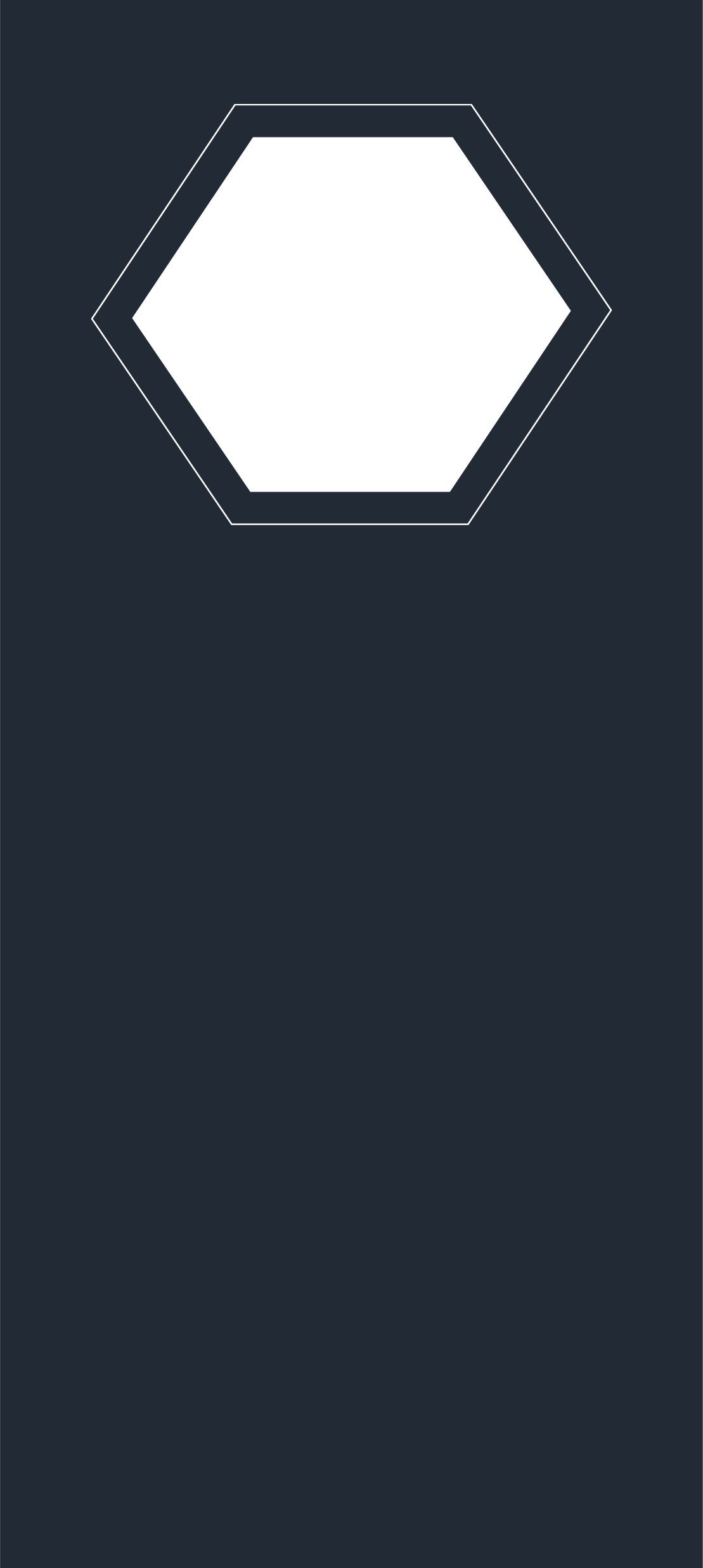 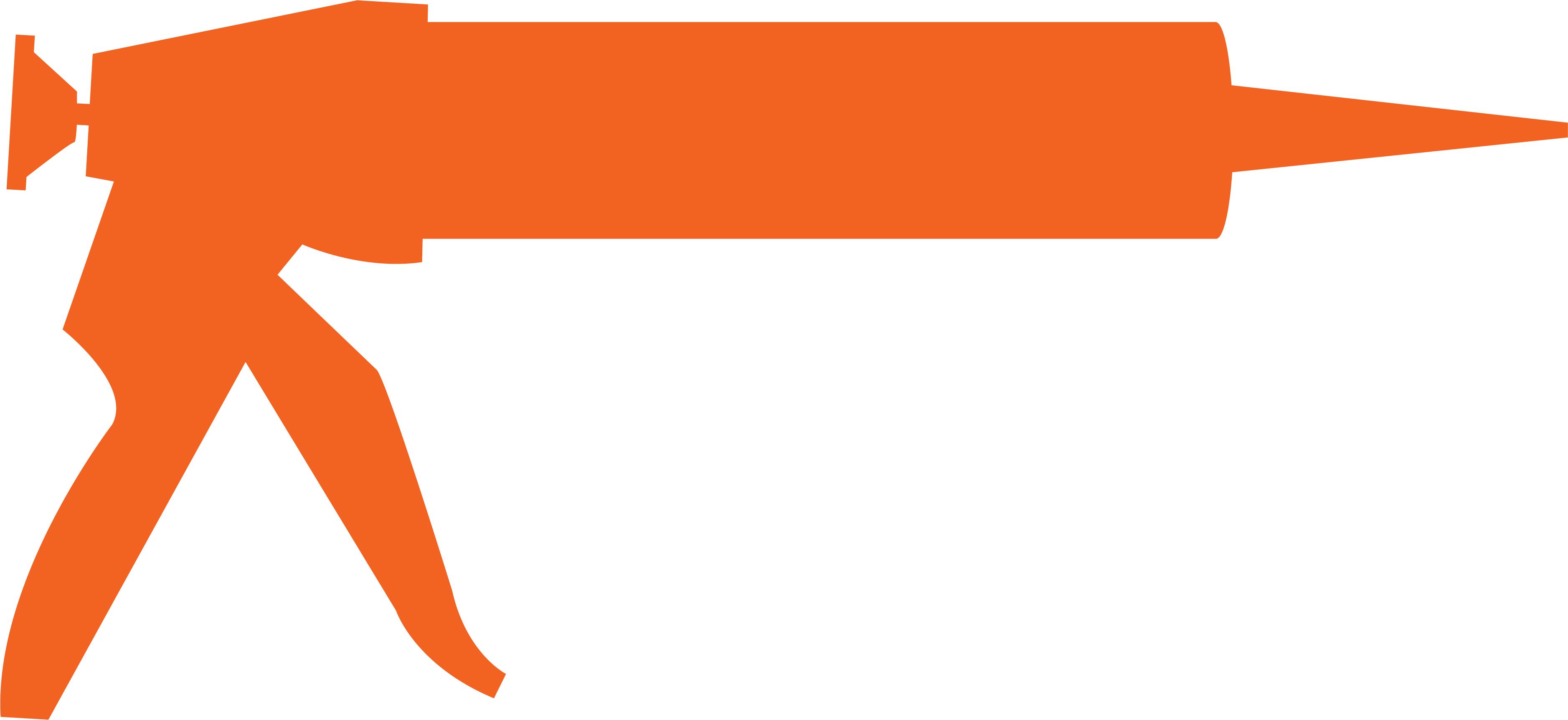 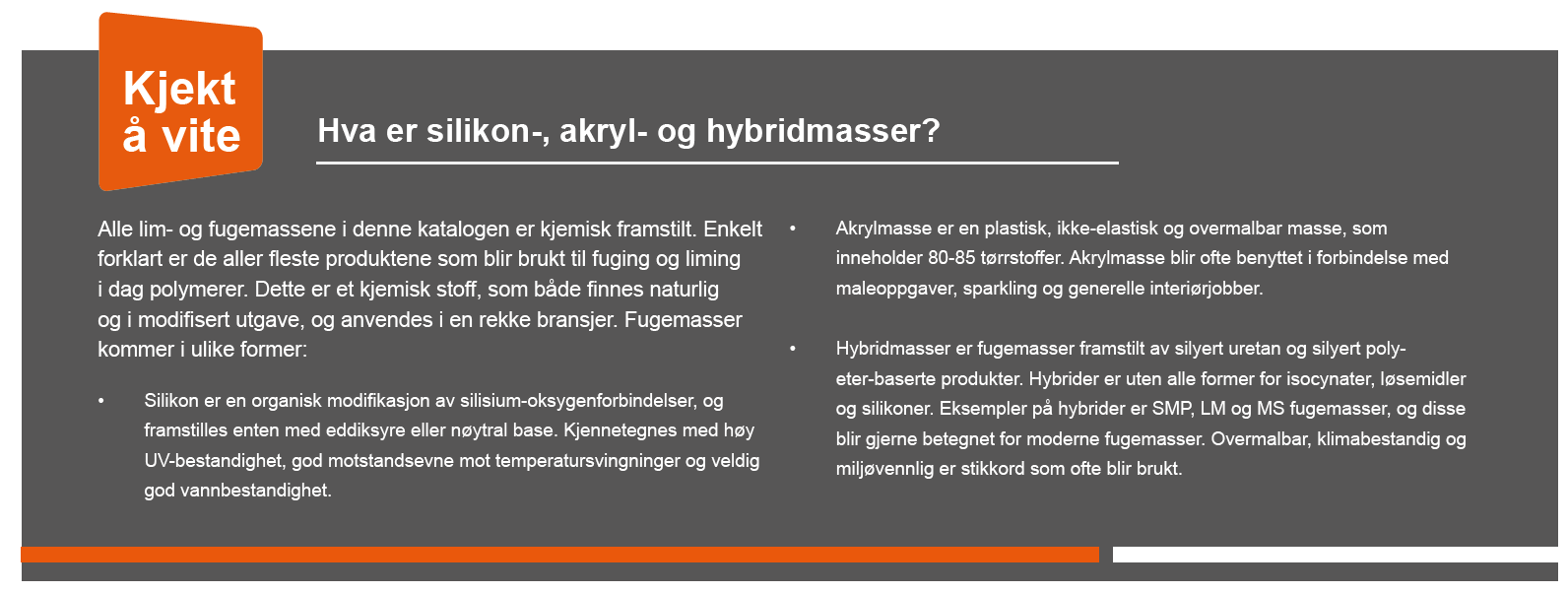 Ulike typer lim- og fugemasser til ulike typer arbeidsoppgaver
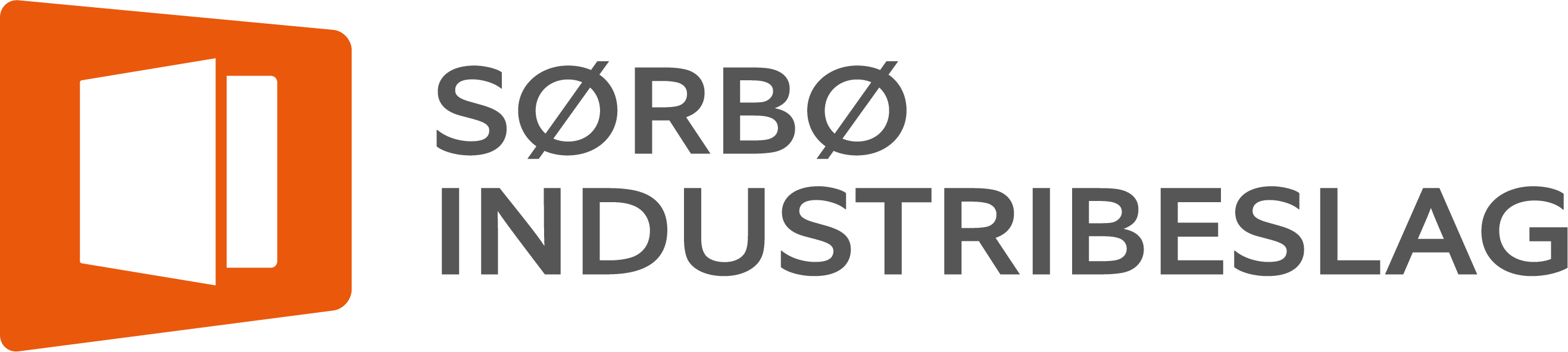 [Speaker Notes: Mulighet for å lage spesifikke produktslider med oversikt over utvalg.]
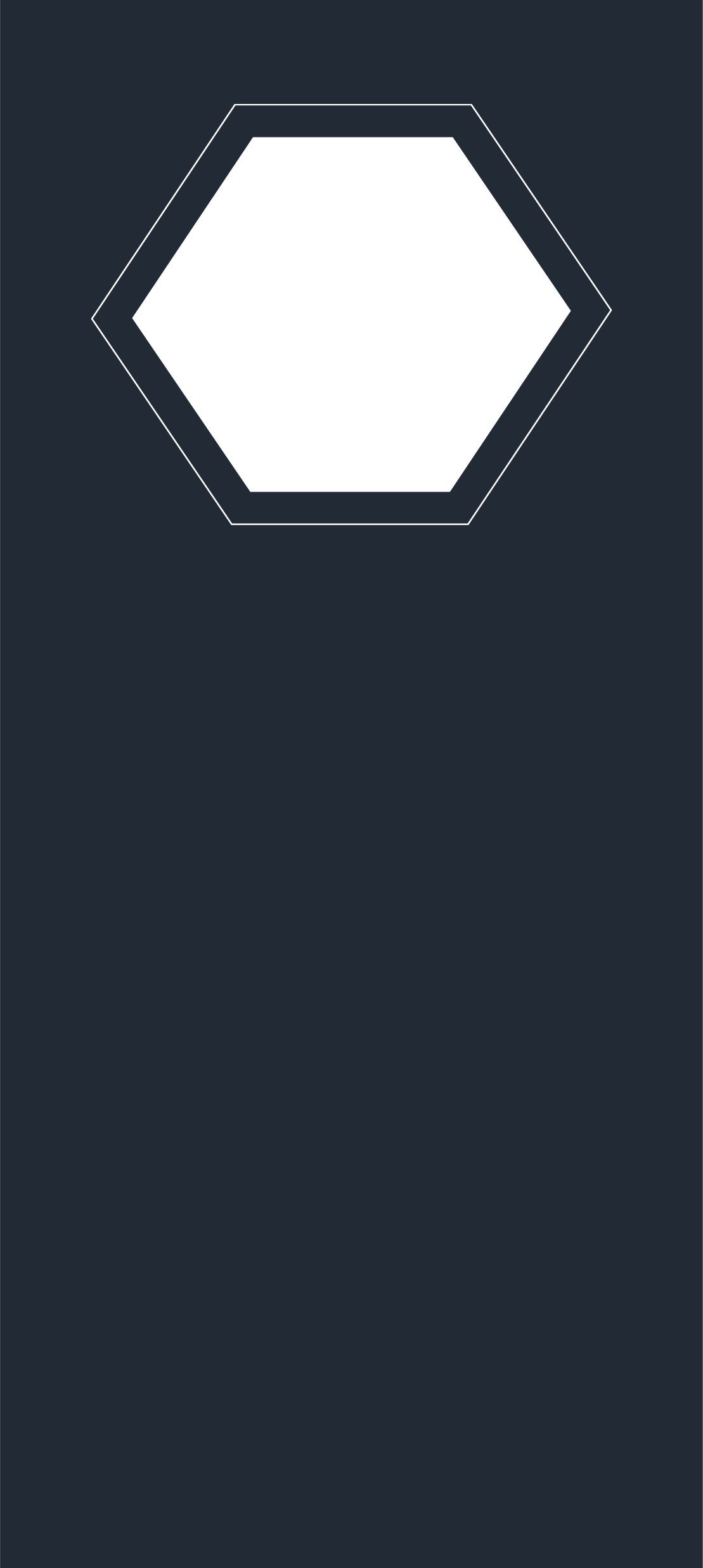 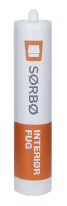 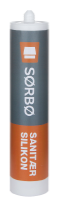 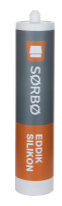 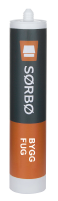 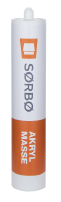 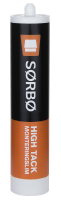 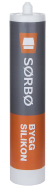 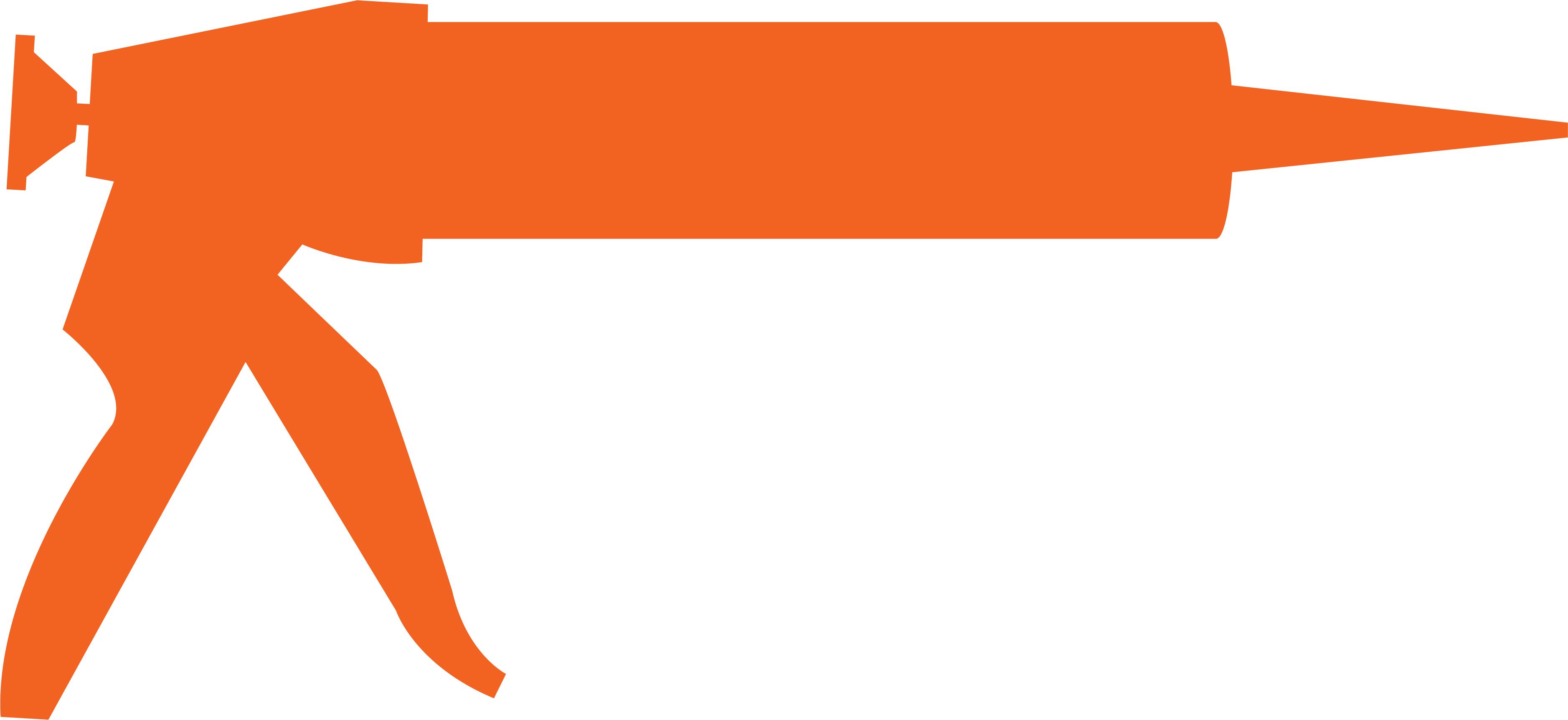 Akrylmasse
(plastisk)

Overmalbar
Enkel og rimelig
Herder ved «uttørking»
MS/Hybridmasser
(SMP, MS, LM m.fl)

Overmalbar
Klimabestandig
Miljø
Silikoner 
(nøytral- eller eddikbase)

Ikke overmalbar
Høy UV-bestandighet
God motstandsevne
Tåler mye vann
Ulike typer lim- og fugemasser til ulike typer arbeidsoppgaver
Bitumen (oljerester/asfalt)	= Taktett
SBR-masser  (gummi)	= Sponplatelim
Polyuretan (plast)		= PU-trelim
Polymer (plast)		= Trelim
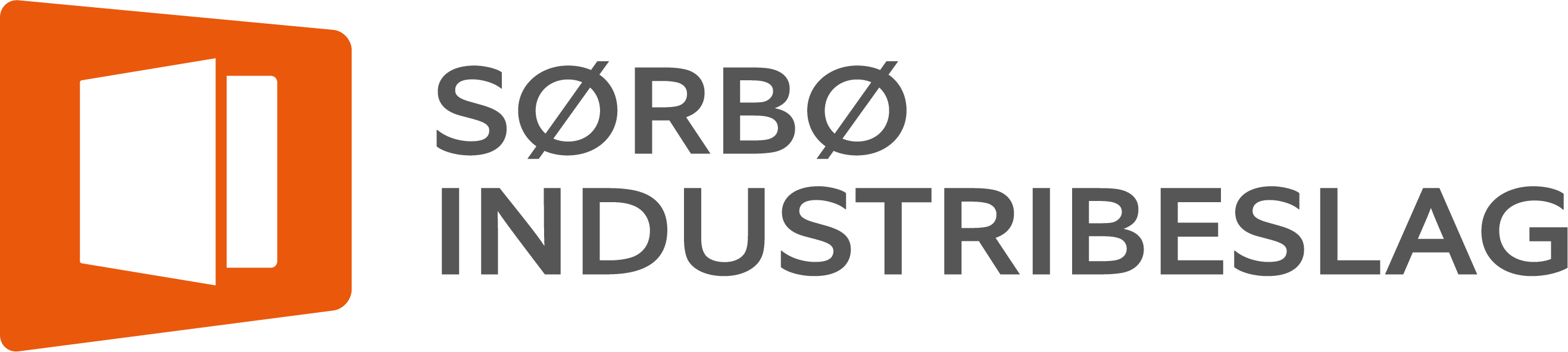 [Speaker Notes: Mulighet for å lage spesifikke produktslider med oversikt over utvalg.]
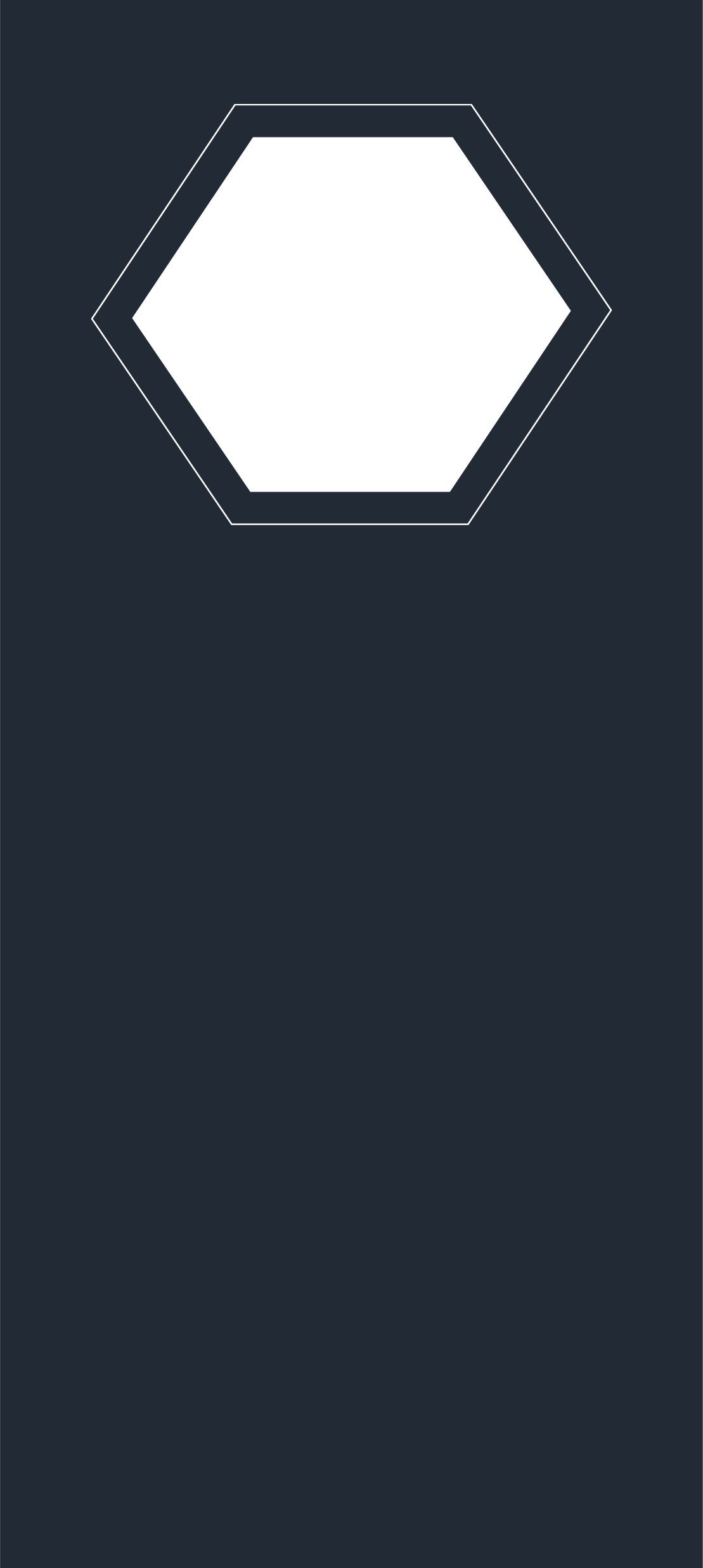 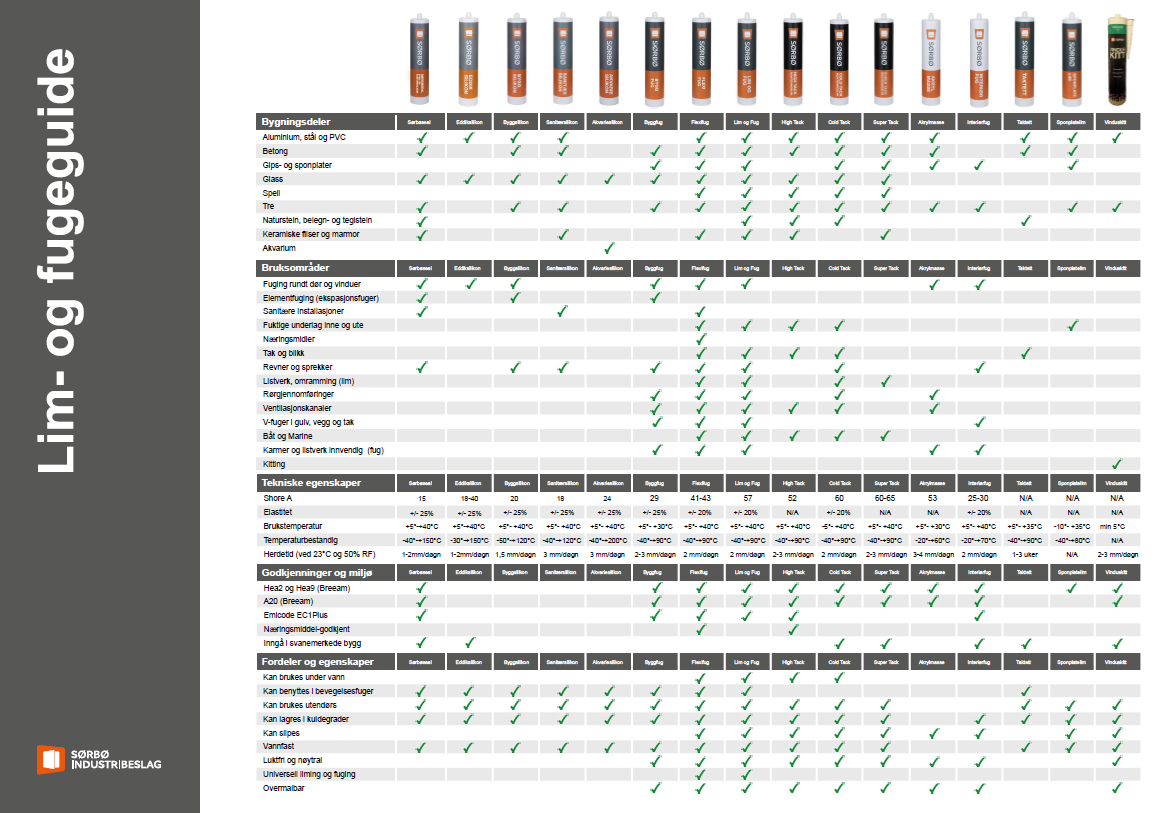 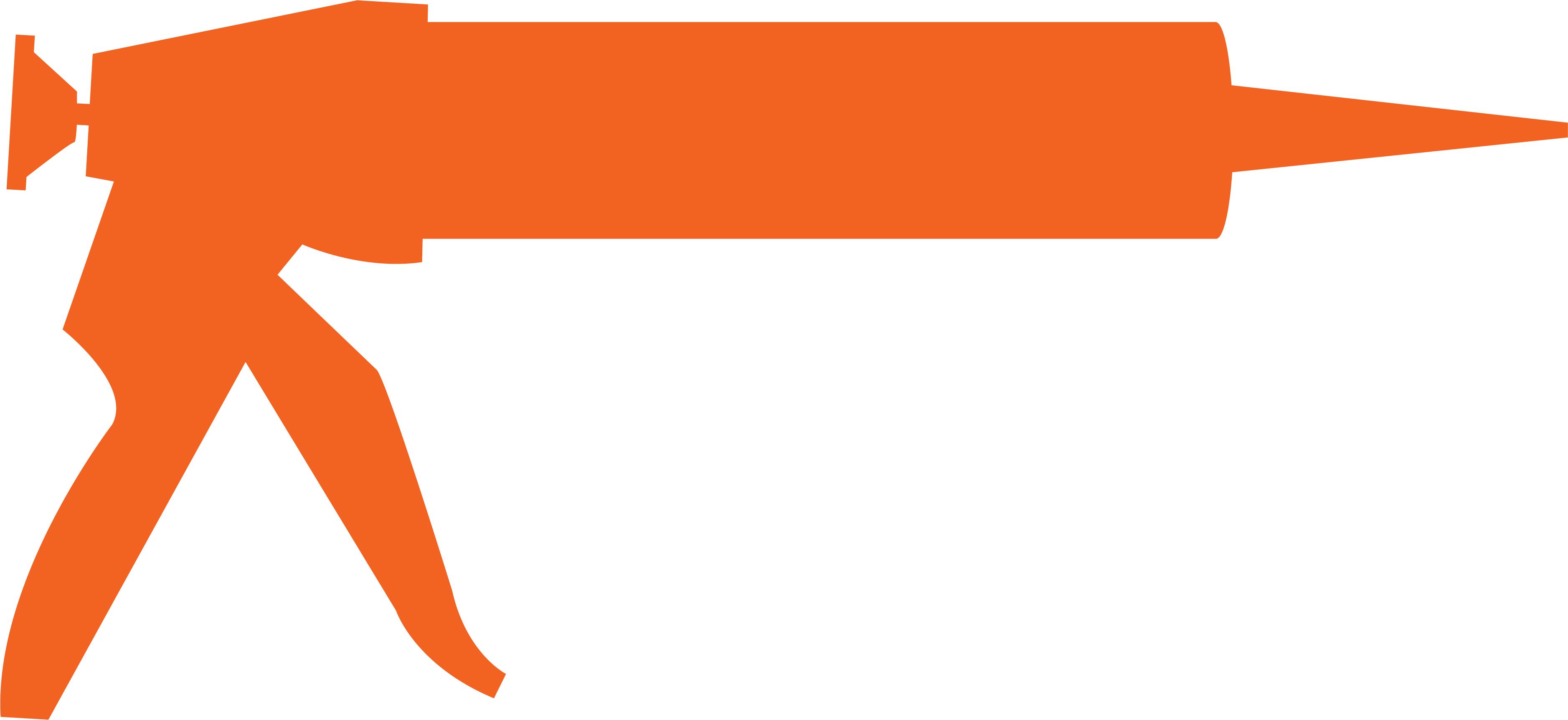 Produktguide
Bygningsdeler
Bruksområder
Tekniske egenskaper
Godkjenninger og miljø
Fordeler og egenskaper
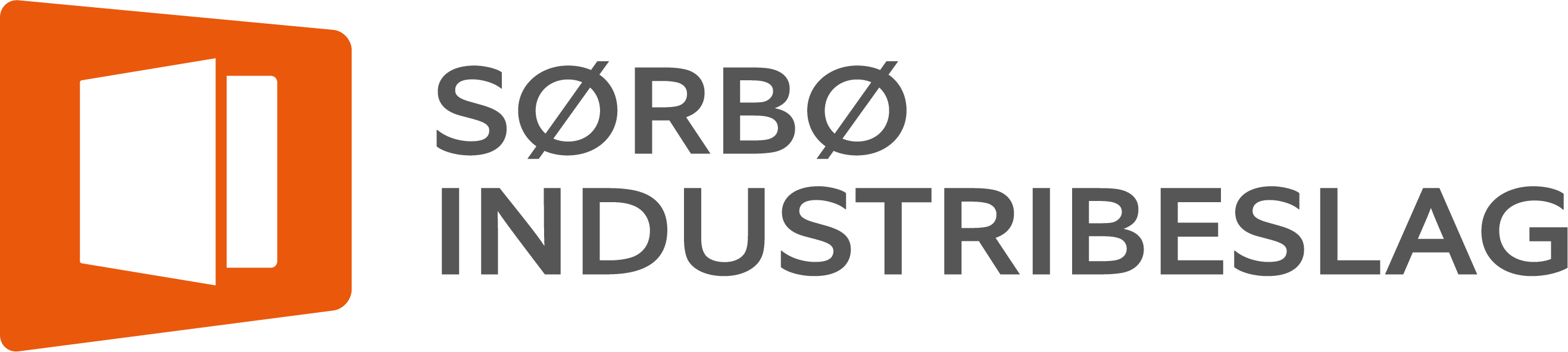 [Speaker Notes: Mulighet for å lage spesifikke produktslider med oversikt over utvalg.]
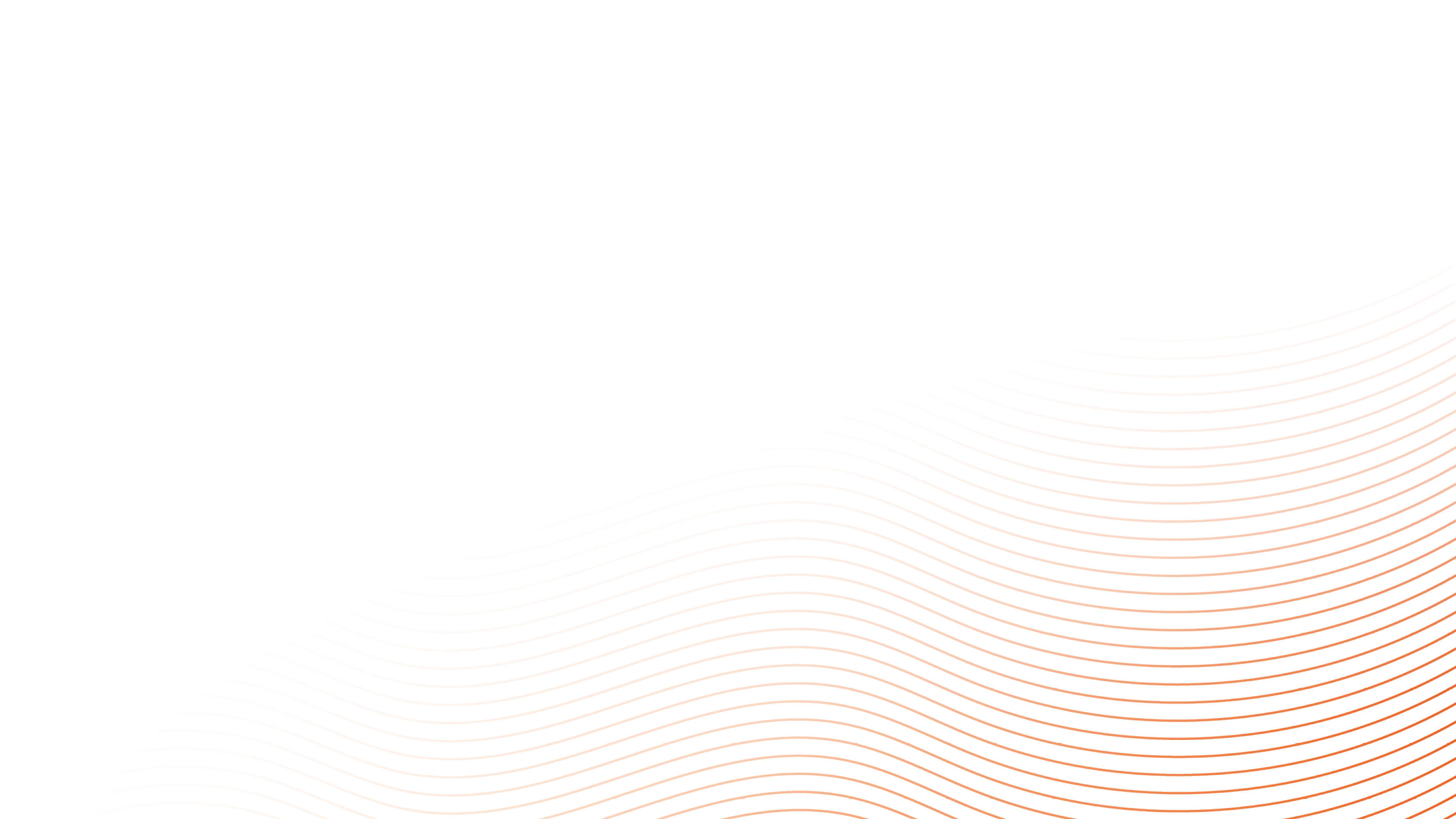 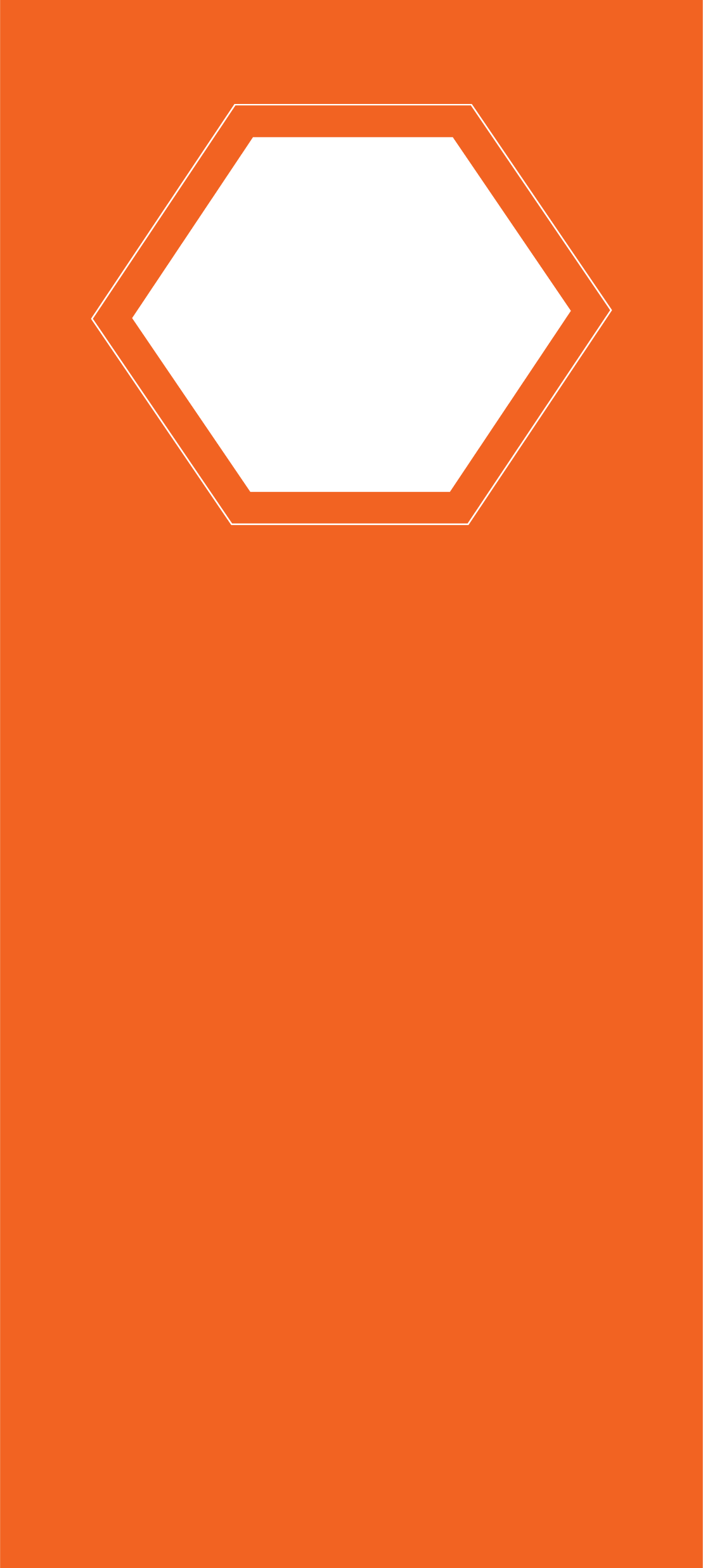 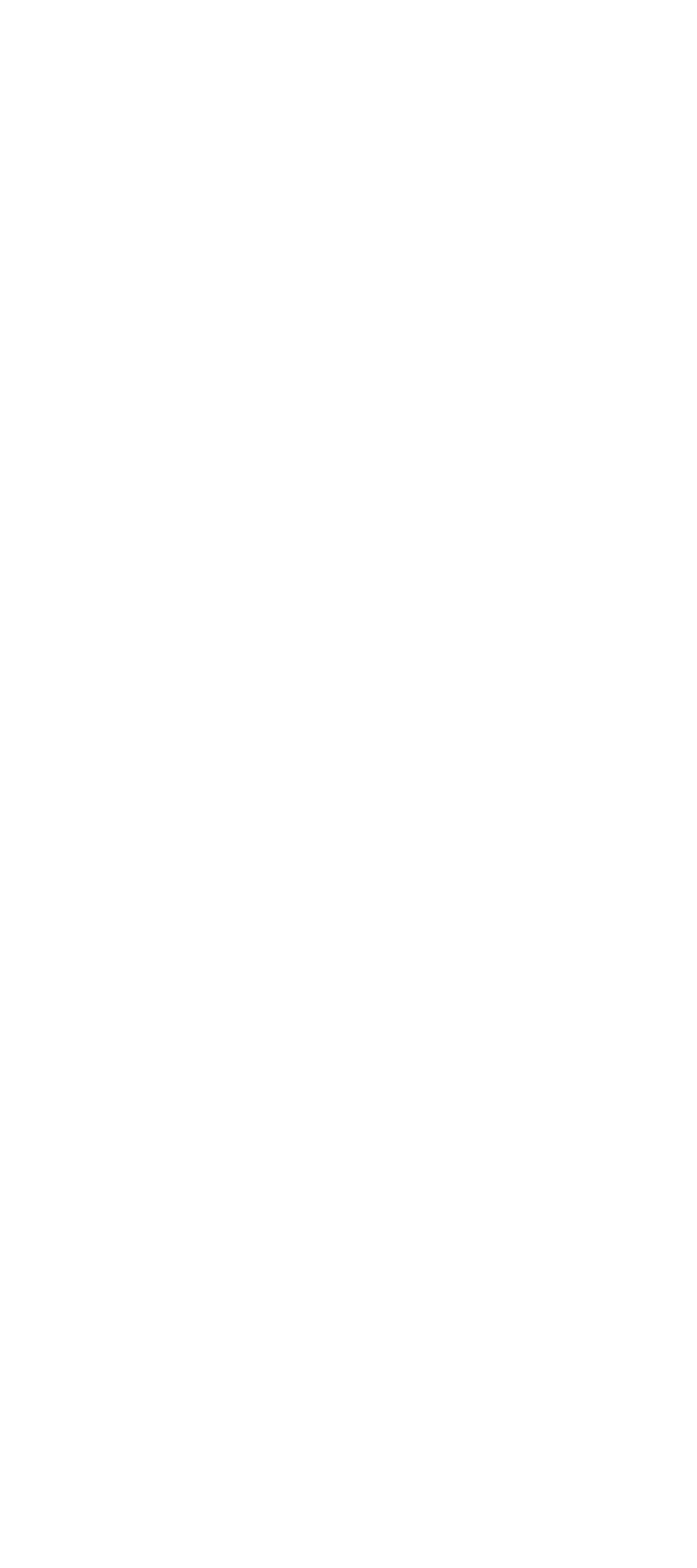 Festemidler
Våre festemidler er av høy kvalitet og vi har skruer til ethvert formål.
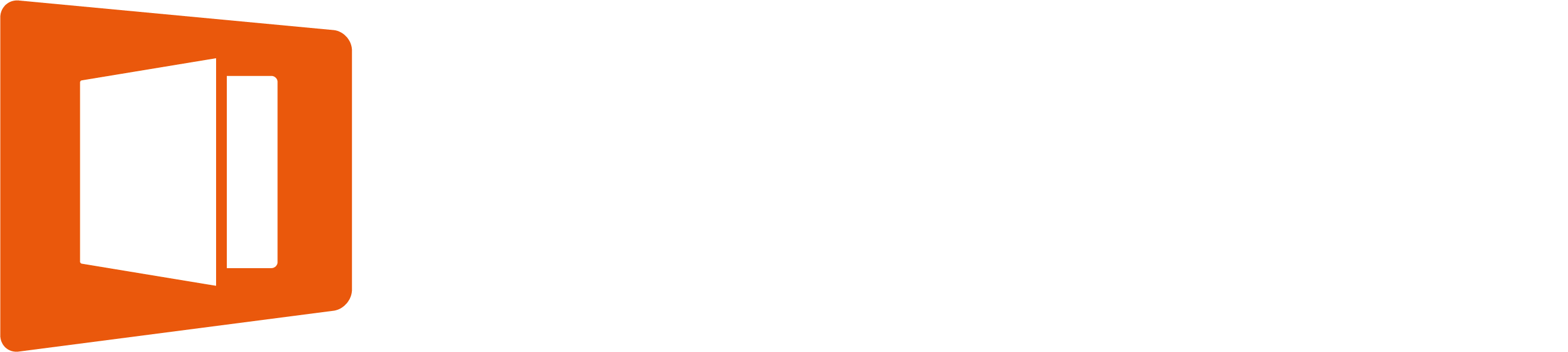 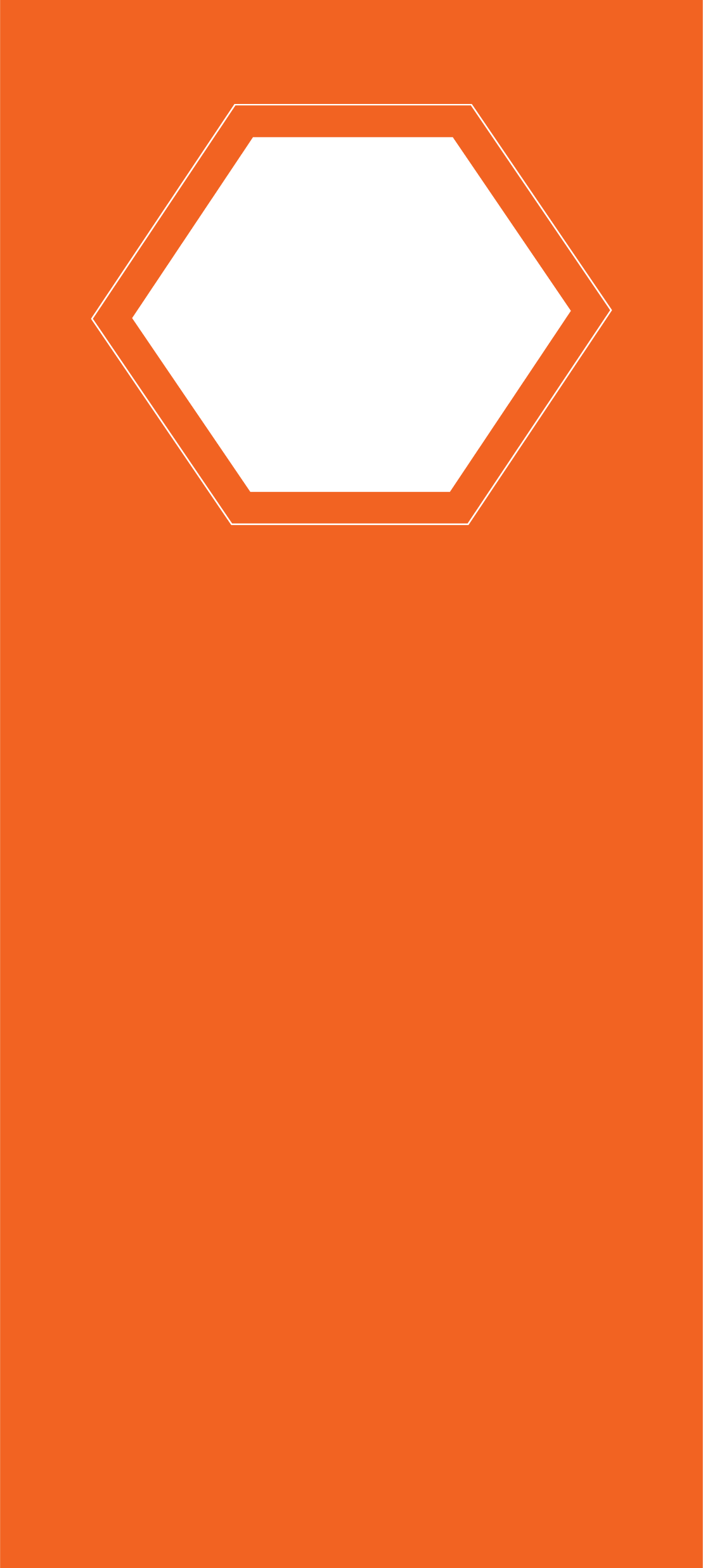 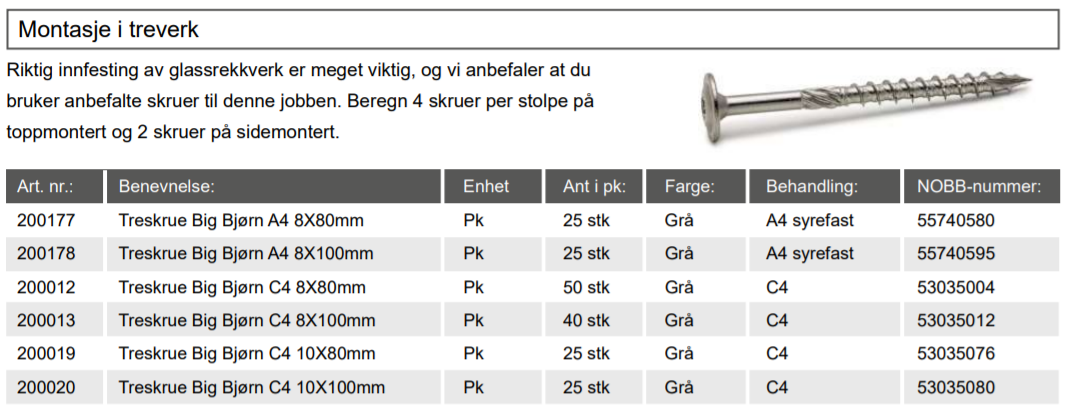 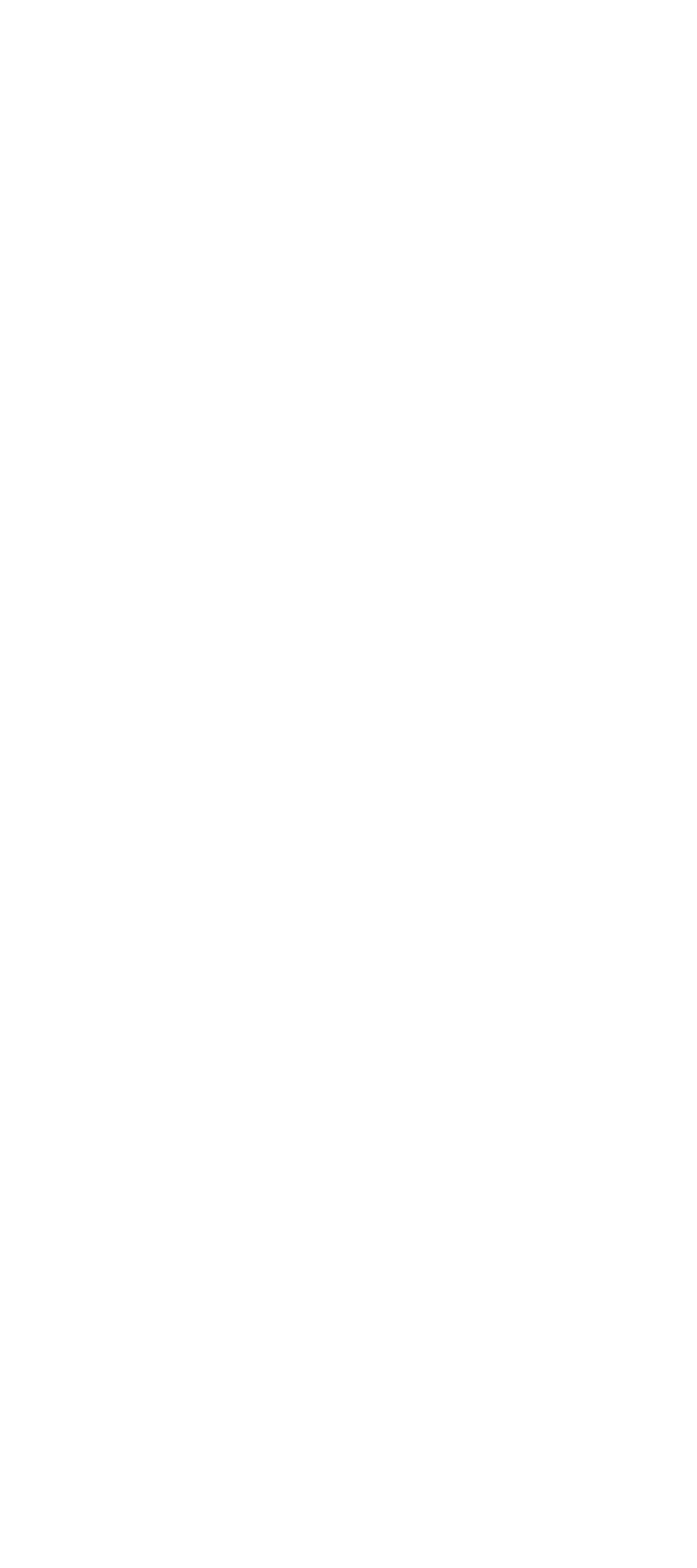 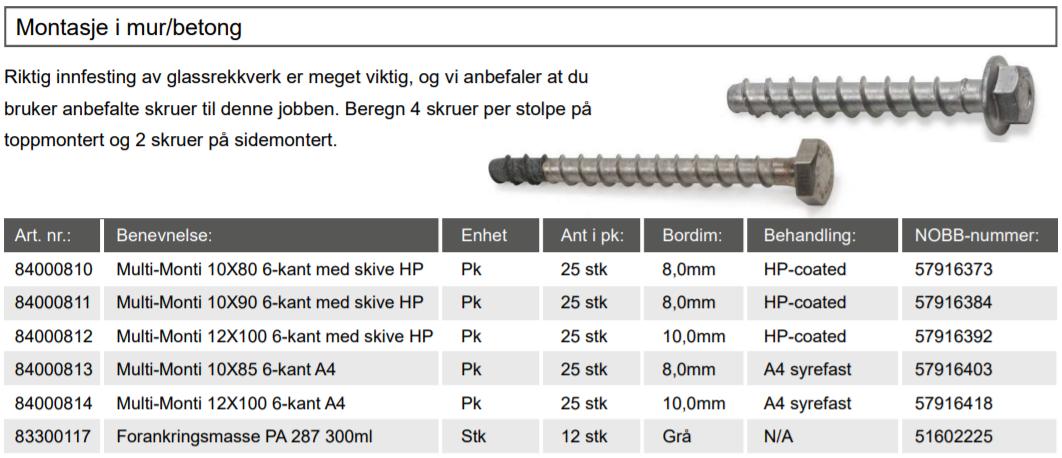 Festemidler
Sikre Glassrekkverk – Sintef 2021
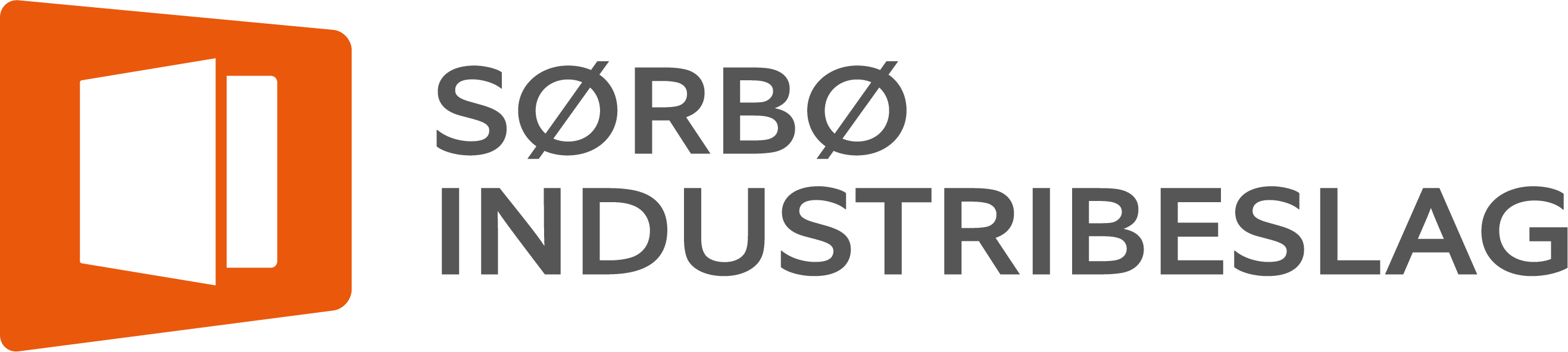 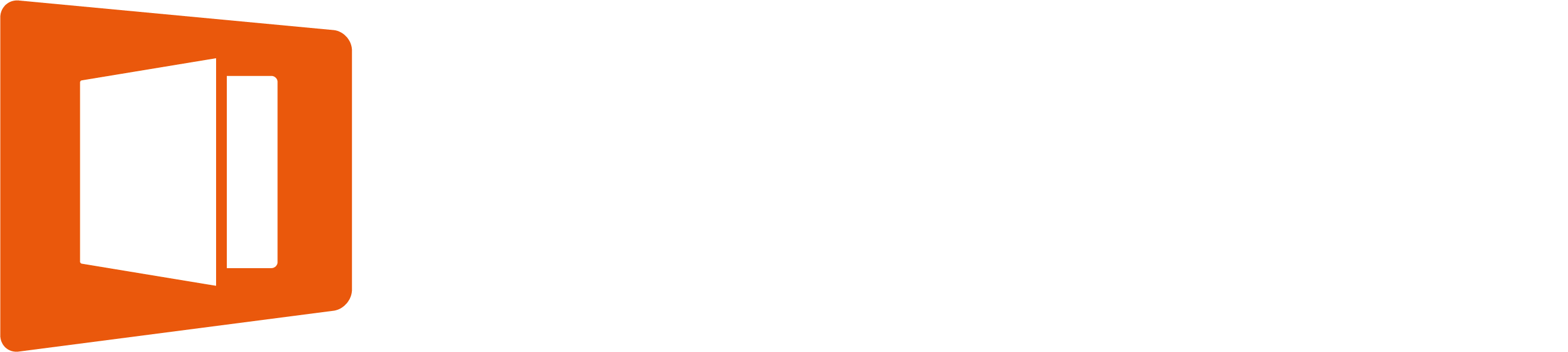 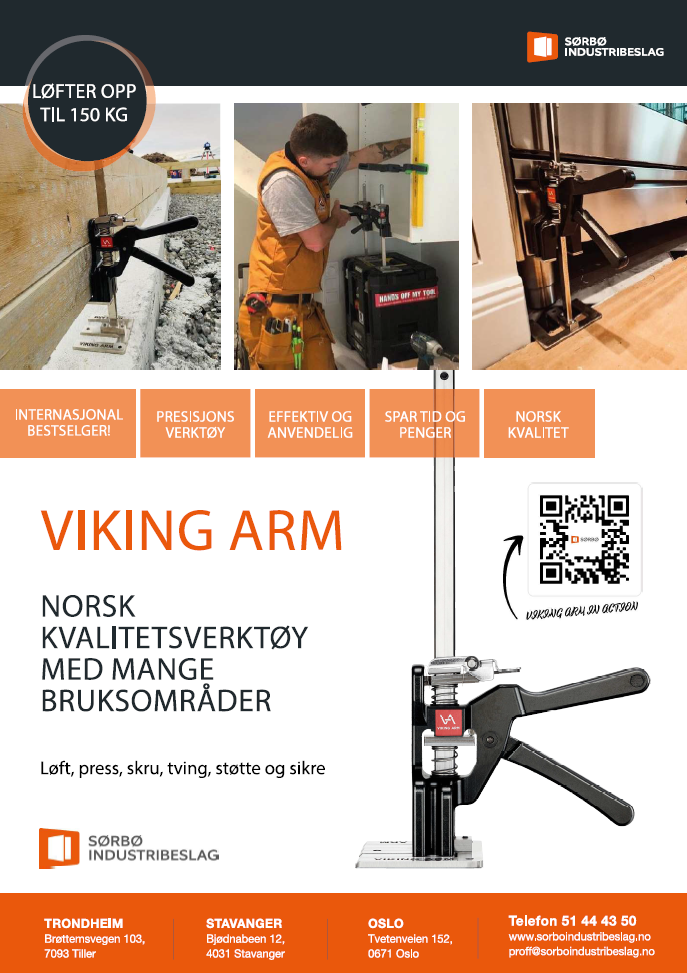 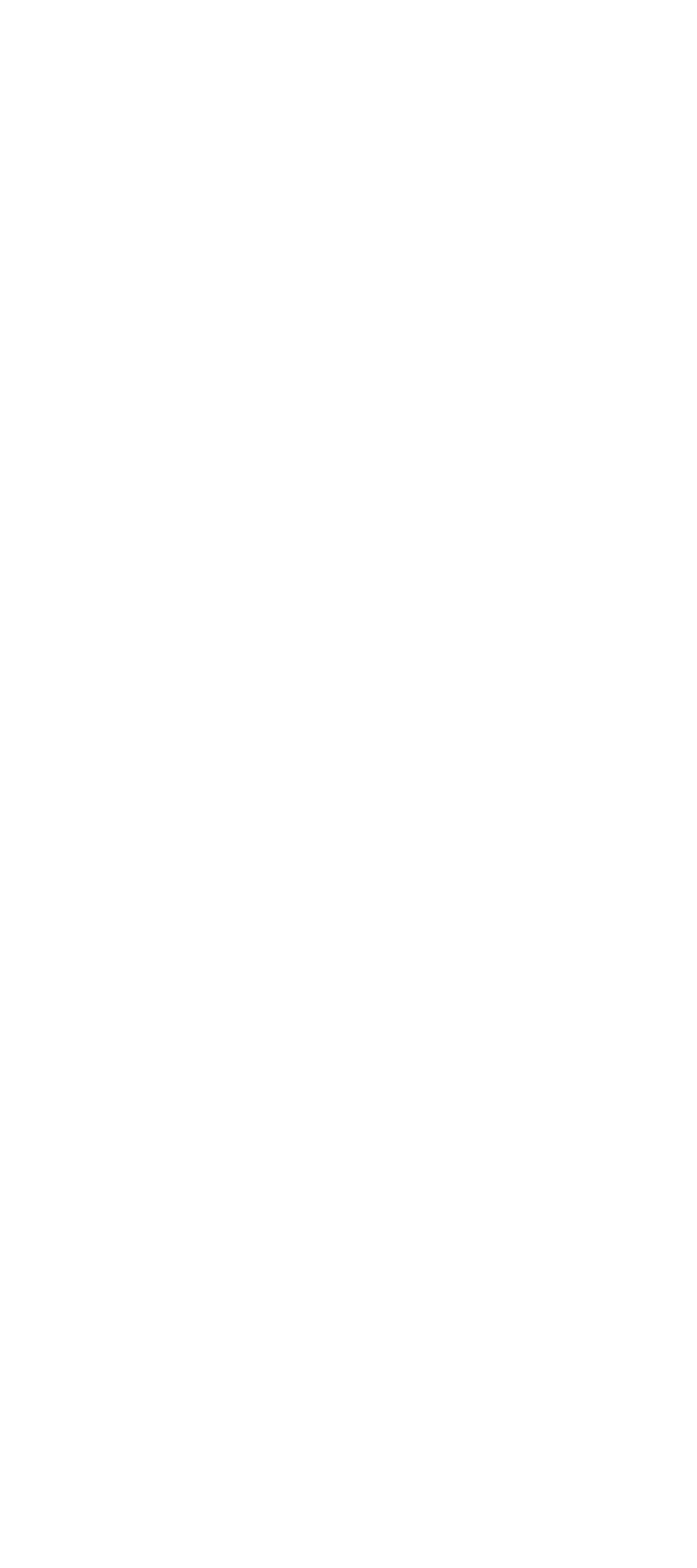 «ÅRSMØTE-TILBUD»
1100,- eks mva 
(veil 1760,-)
Festemidler
proff@sorboas.no
Sikre Glassrekkverk – Sintef 2021
KUN I DAG!
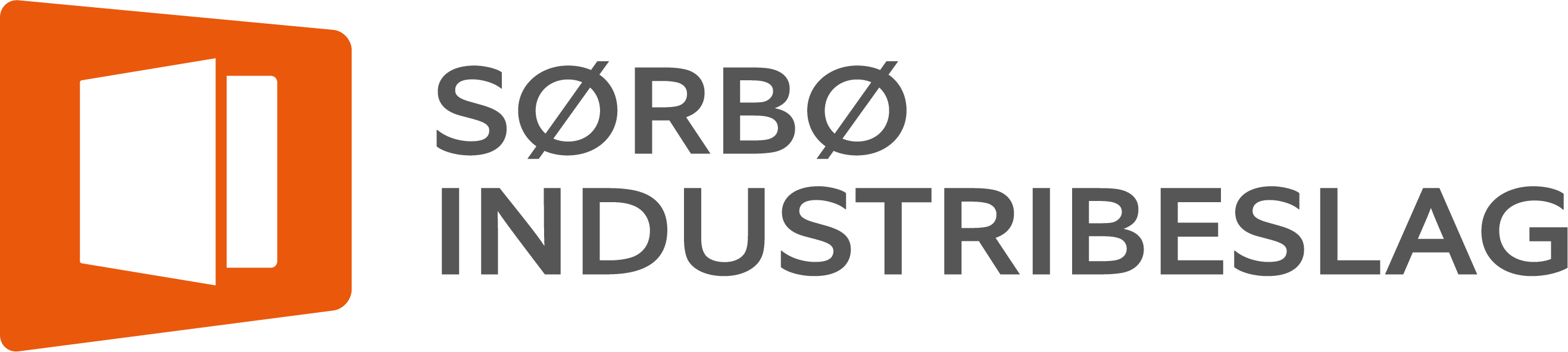 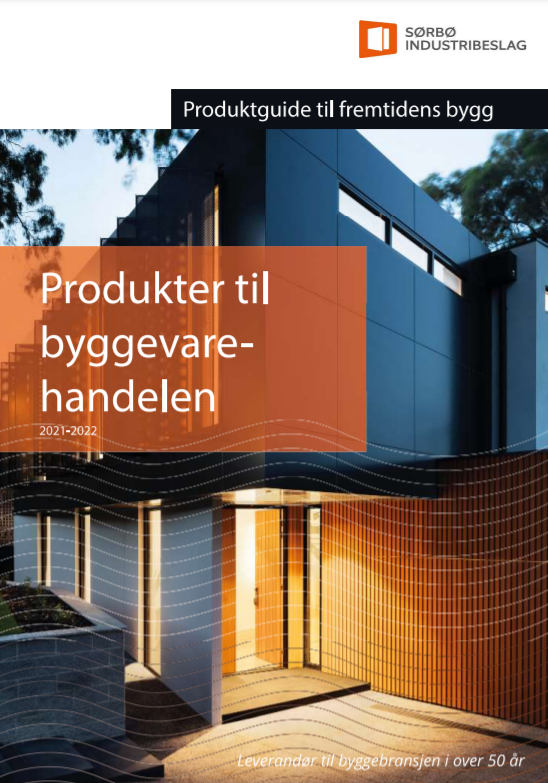 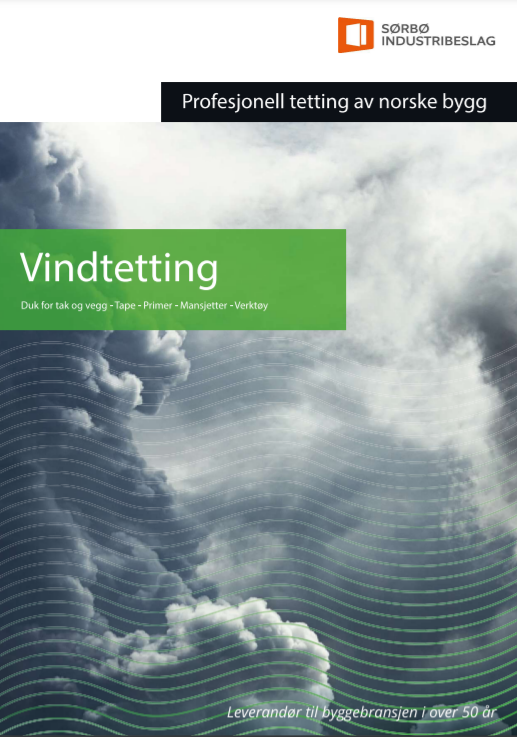 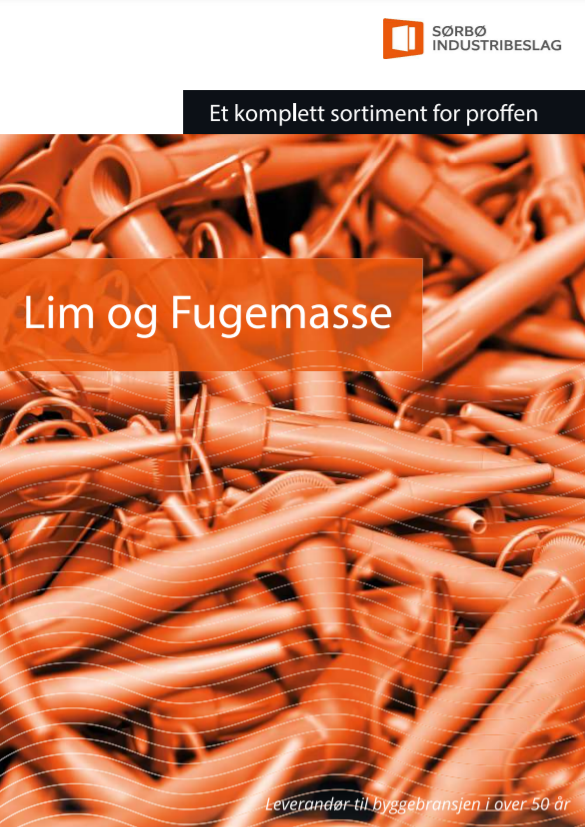 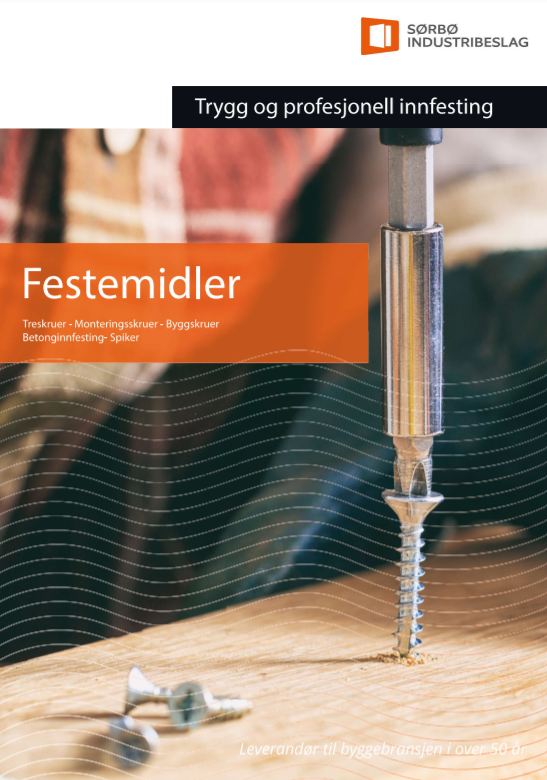 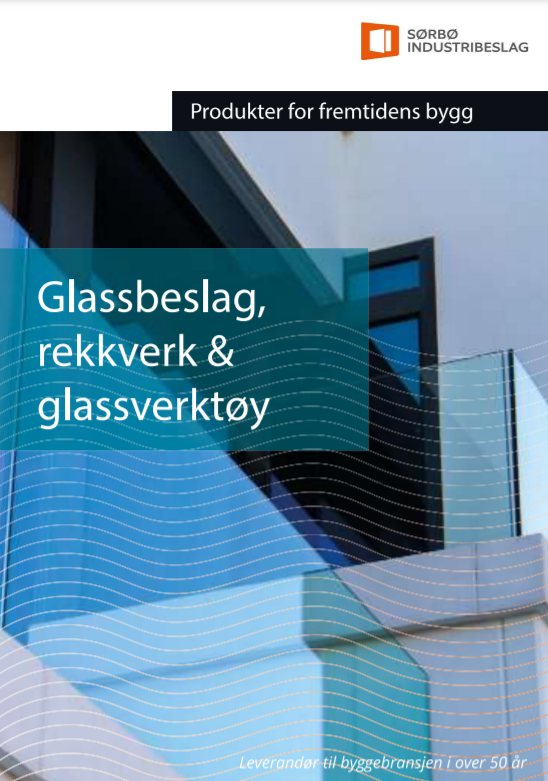 www.sorboas.no (under utvikling!!)
proff@sorboas.no
Våre regionskontor og distriktsselgere